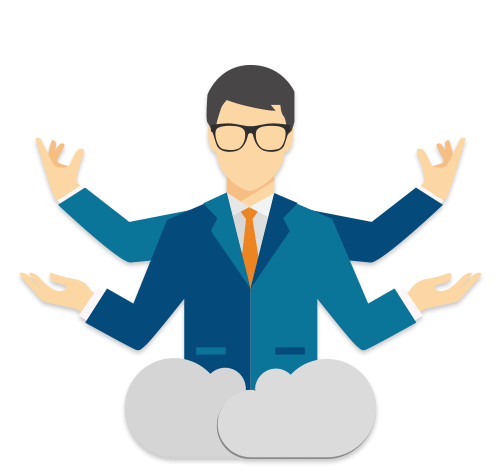 Oficinas 
Comunicaciones y RRPP
Mercadeo y Publicidad
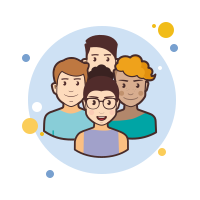 Equipo de trabajo
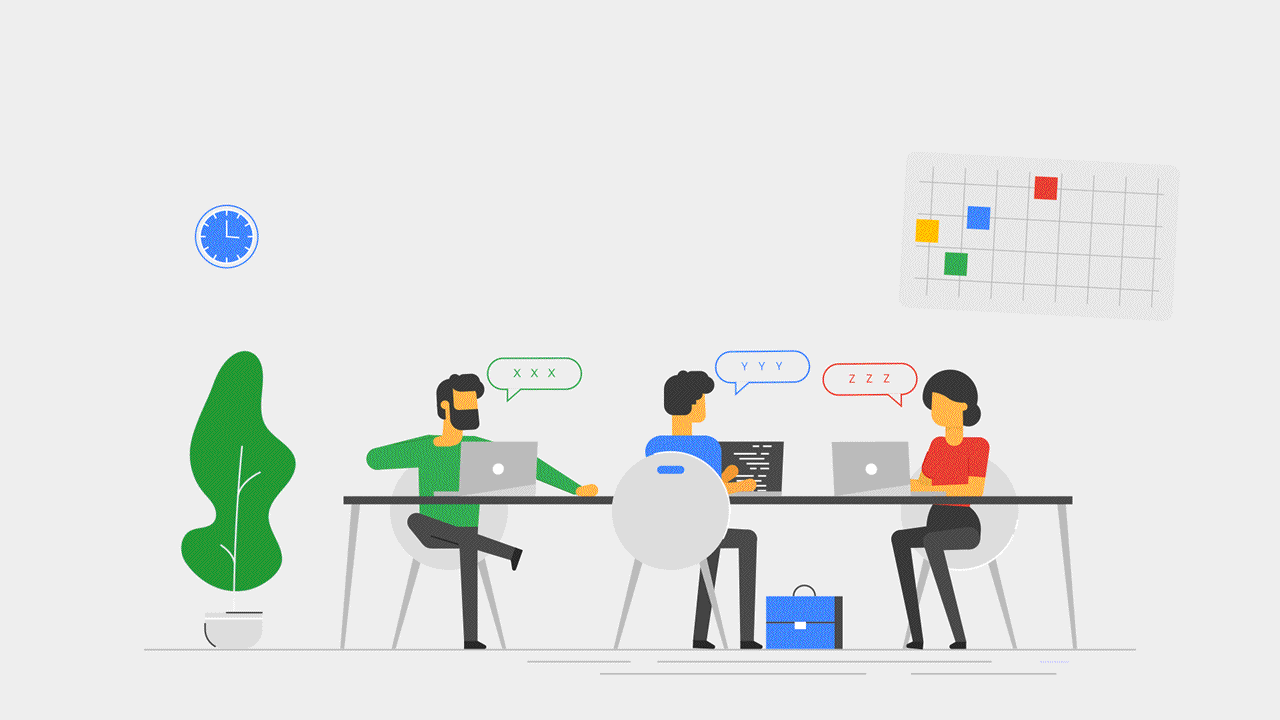 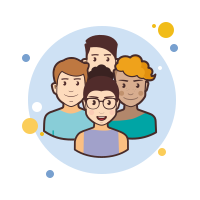 Equipo de trabajo
Grupo de Comunicaciones
Grupo de 
Mercadeo
Oficinas:
Comunicaciones,
RRPP 
Mercadeo y
Publicidad
Grupo
 Atención
 al usuario
Grupo de
 Diseño
Grupo
 Digital
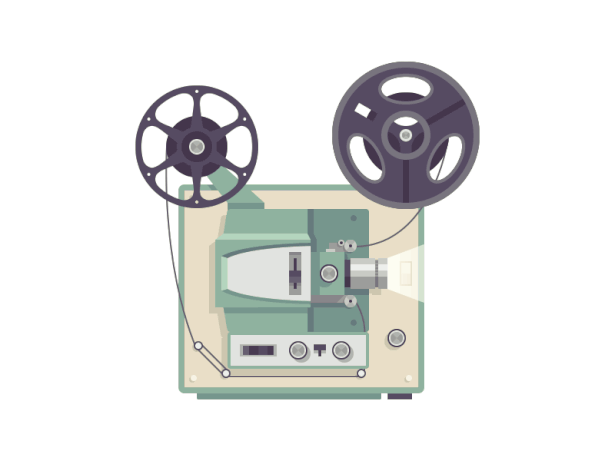 1
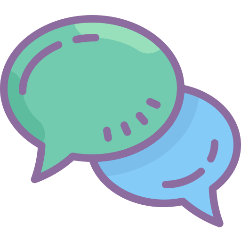 Sistema Comunicación
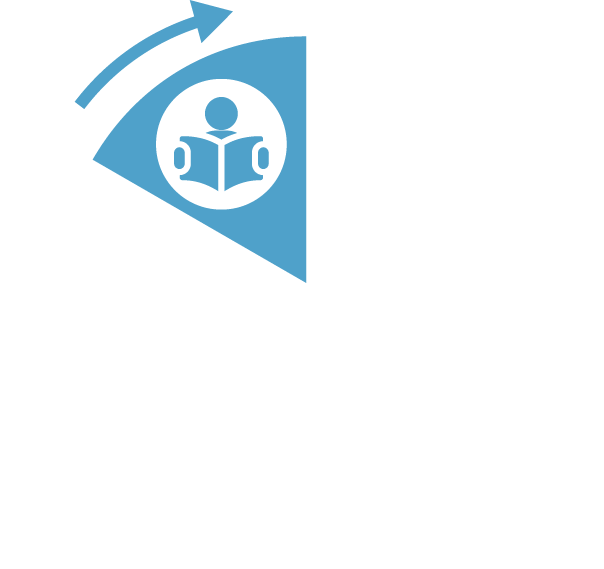 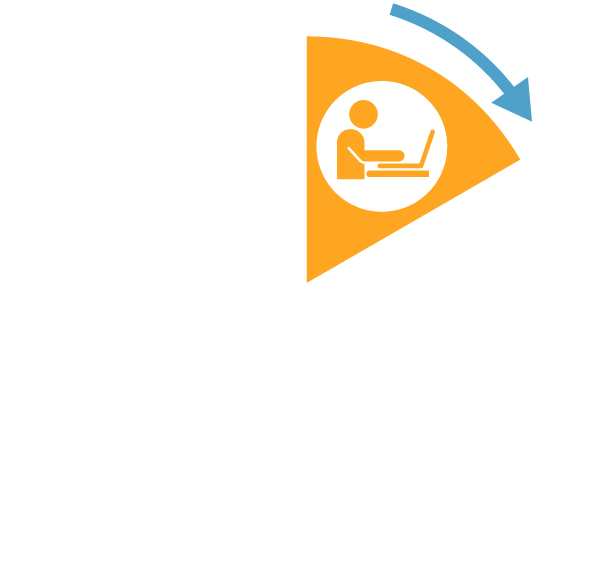 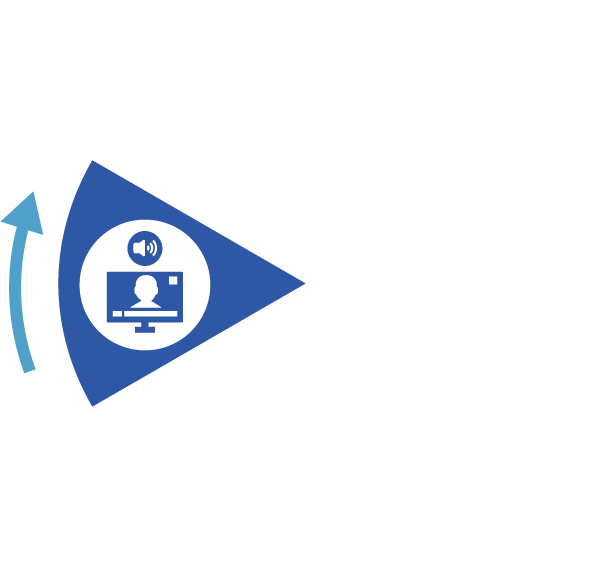 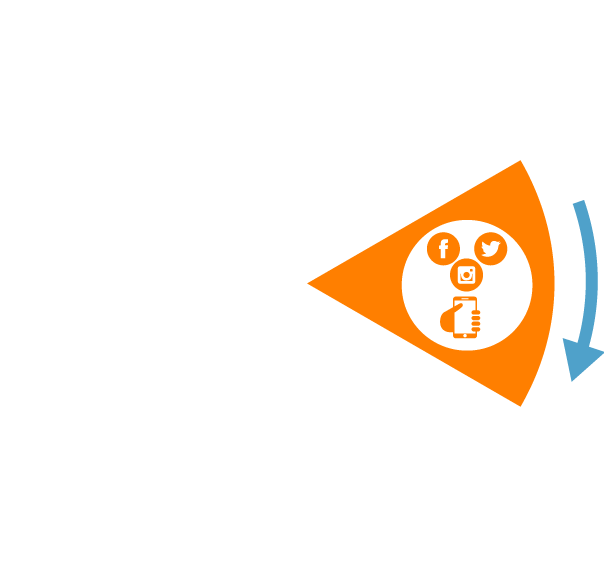 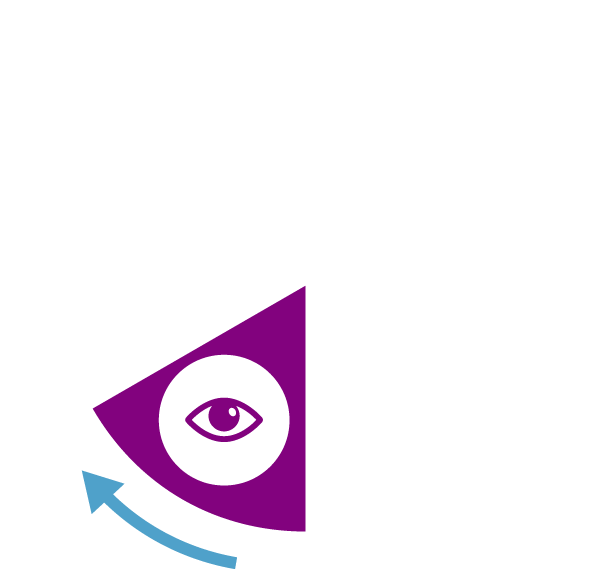 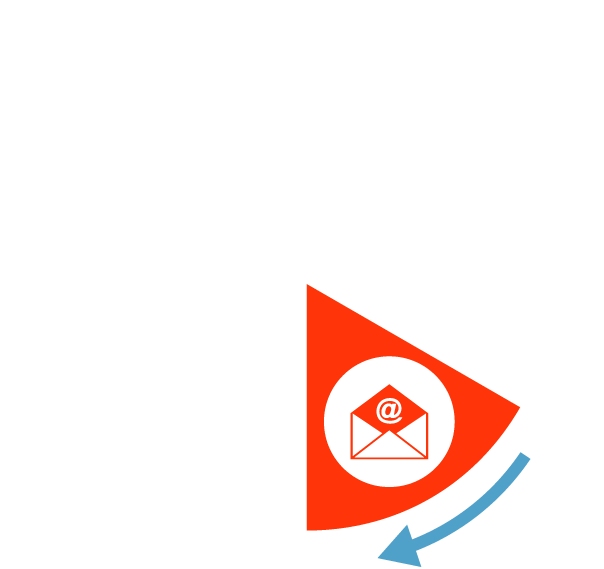 Comunicación
 Impresa
Comunicación
Virtual
Comunicación 
Visual y Sonora
Comunicación 
Digital
Comunicación 
Presencial
Comunicación 
Electrónica
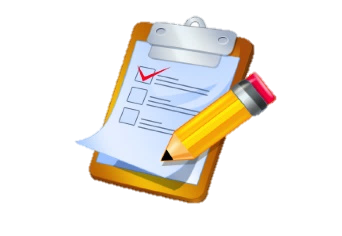 Contenidos
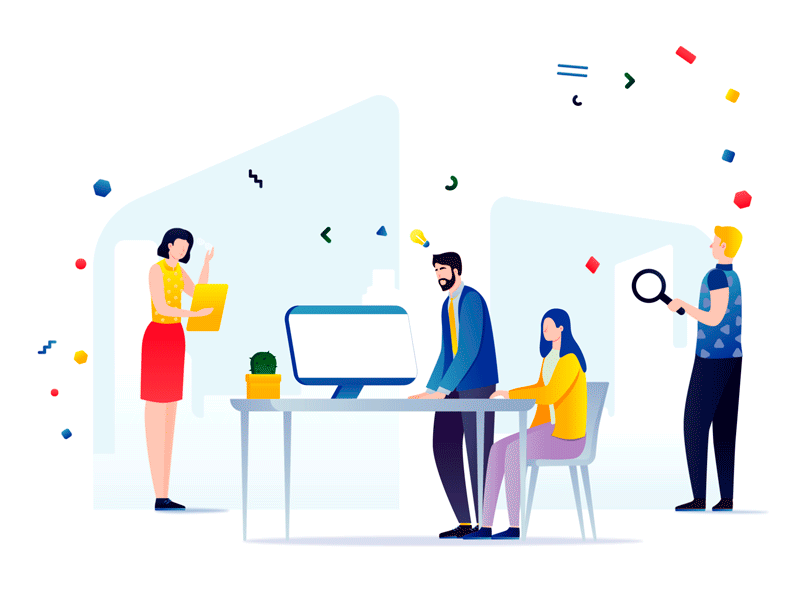 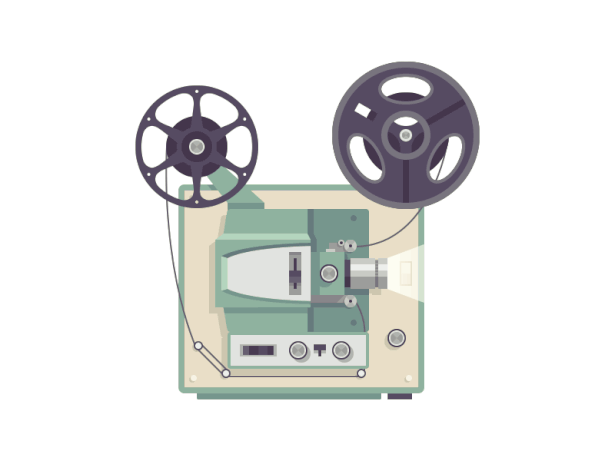 2
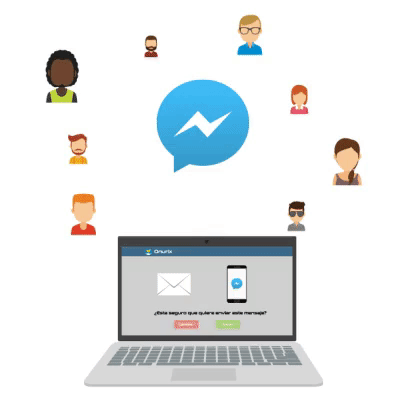 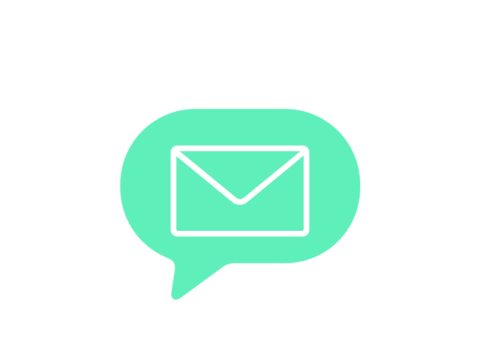 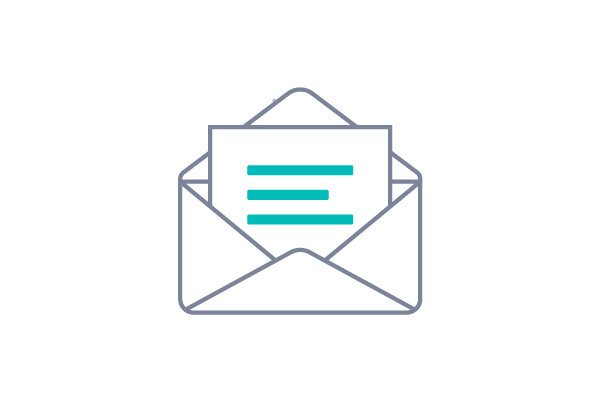 3
2
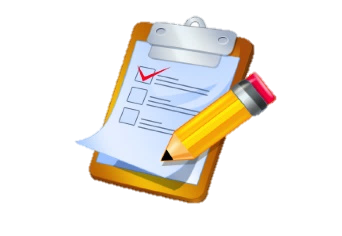 Contenidos
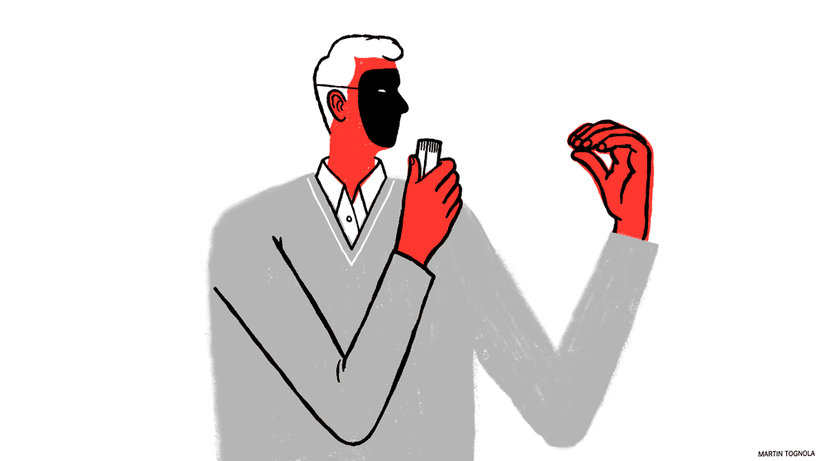 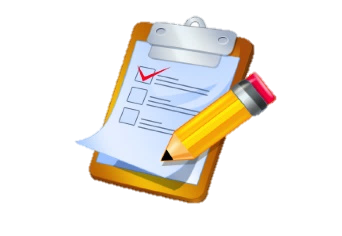 Contenidos
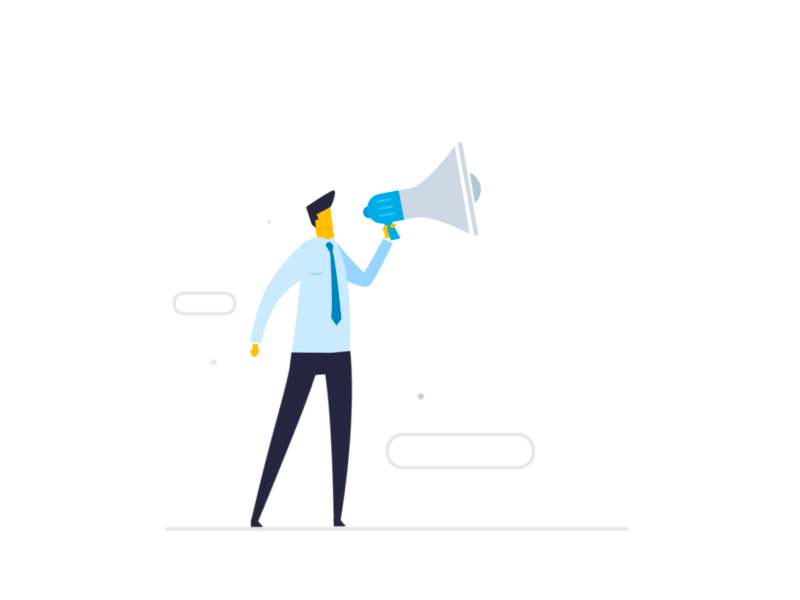 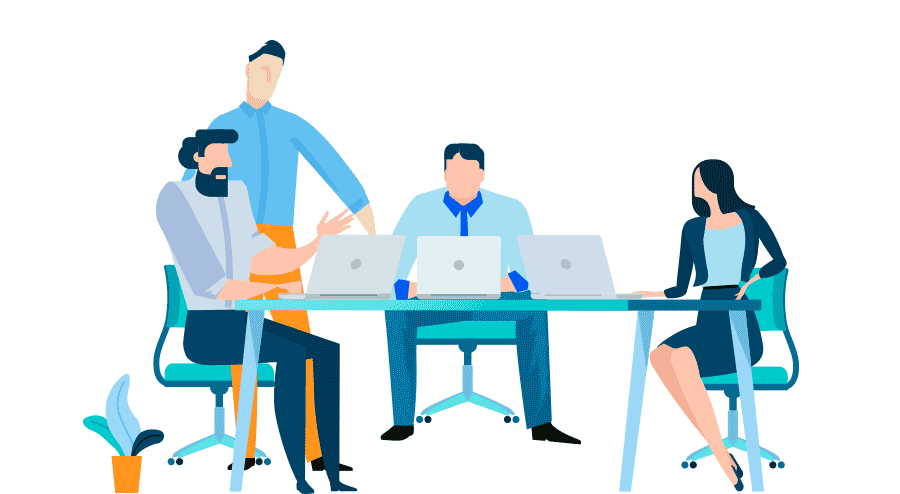 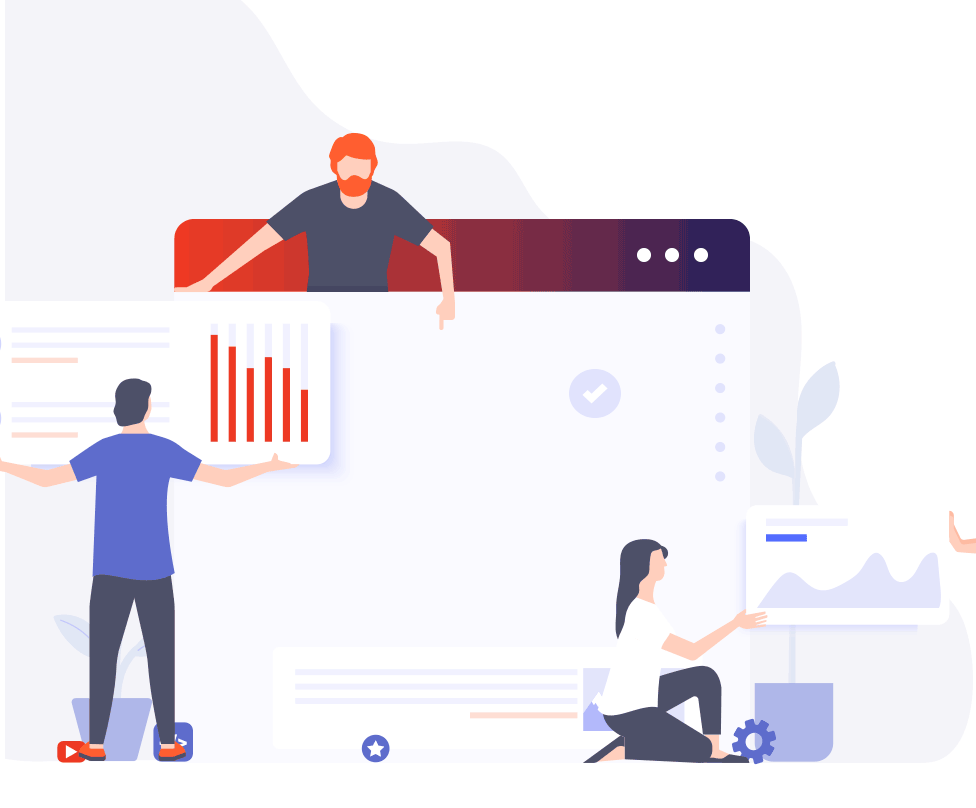 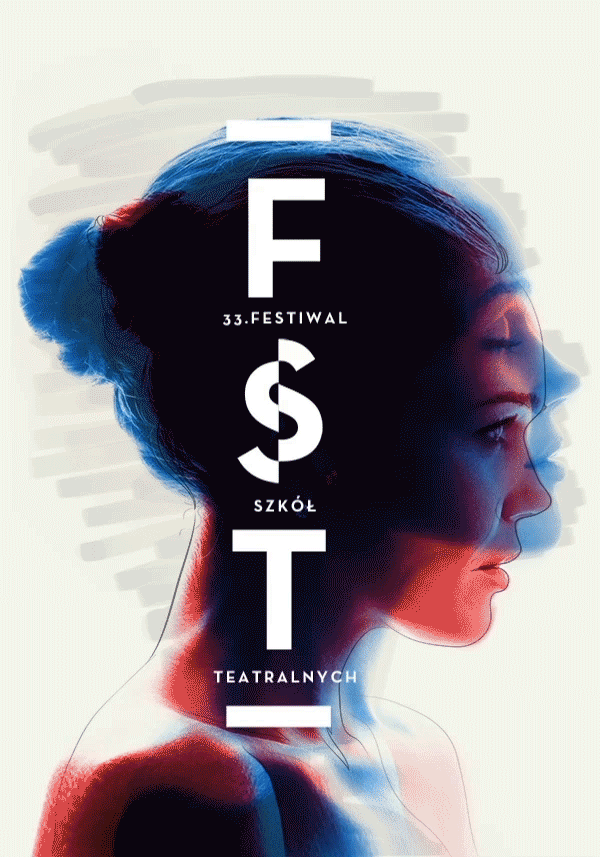 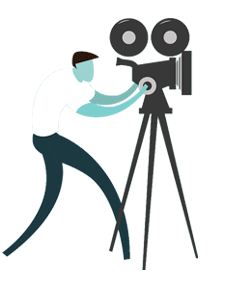 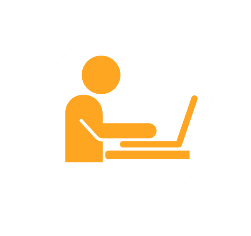 Comunicación Virtual
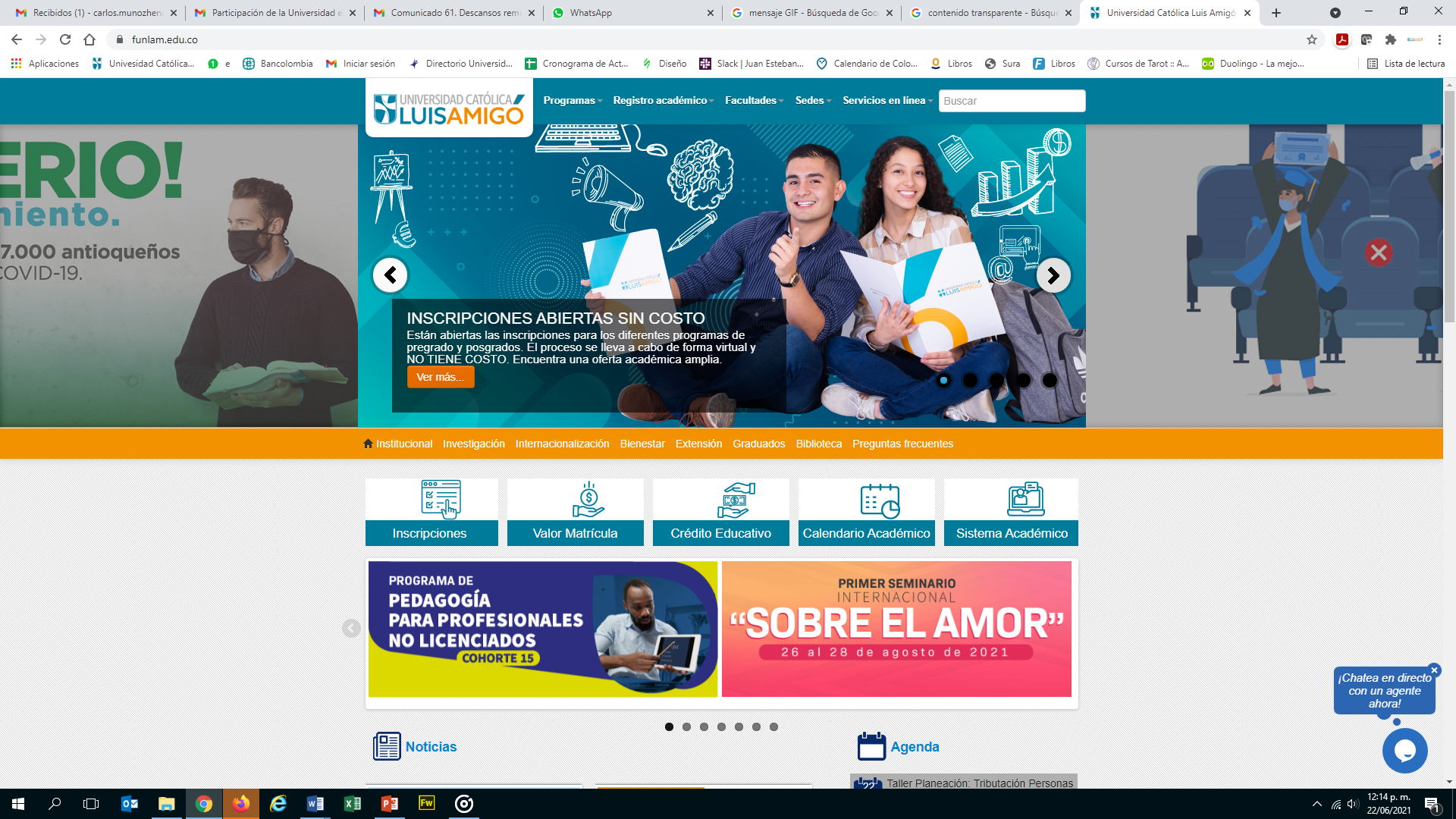 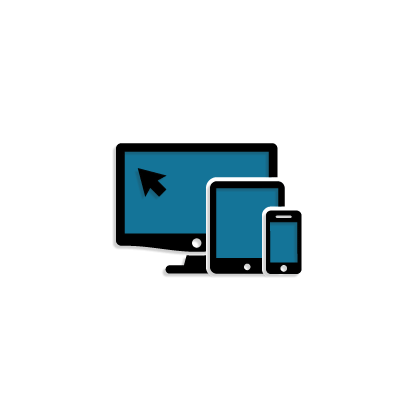 Portal
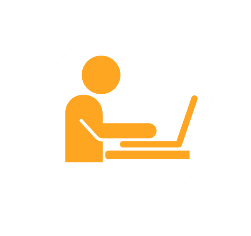 Comunicación Virtual
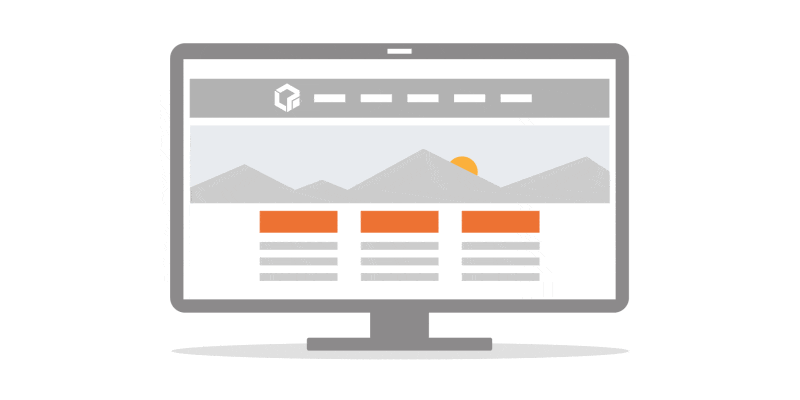 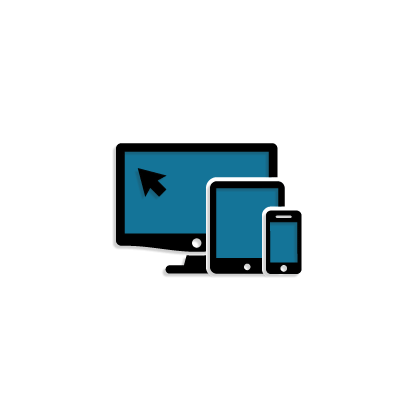 Portal
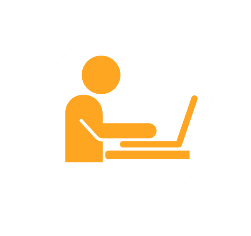 Comunicación Virtual
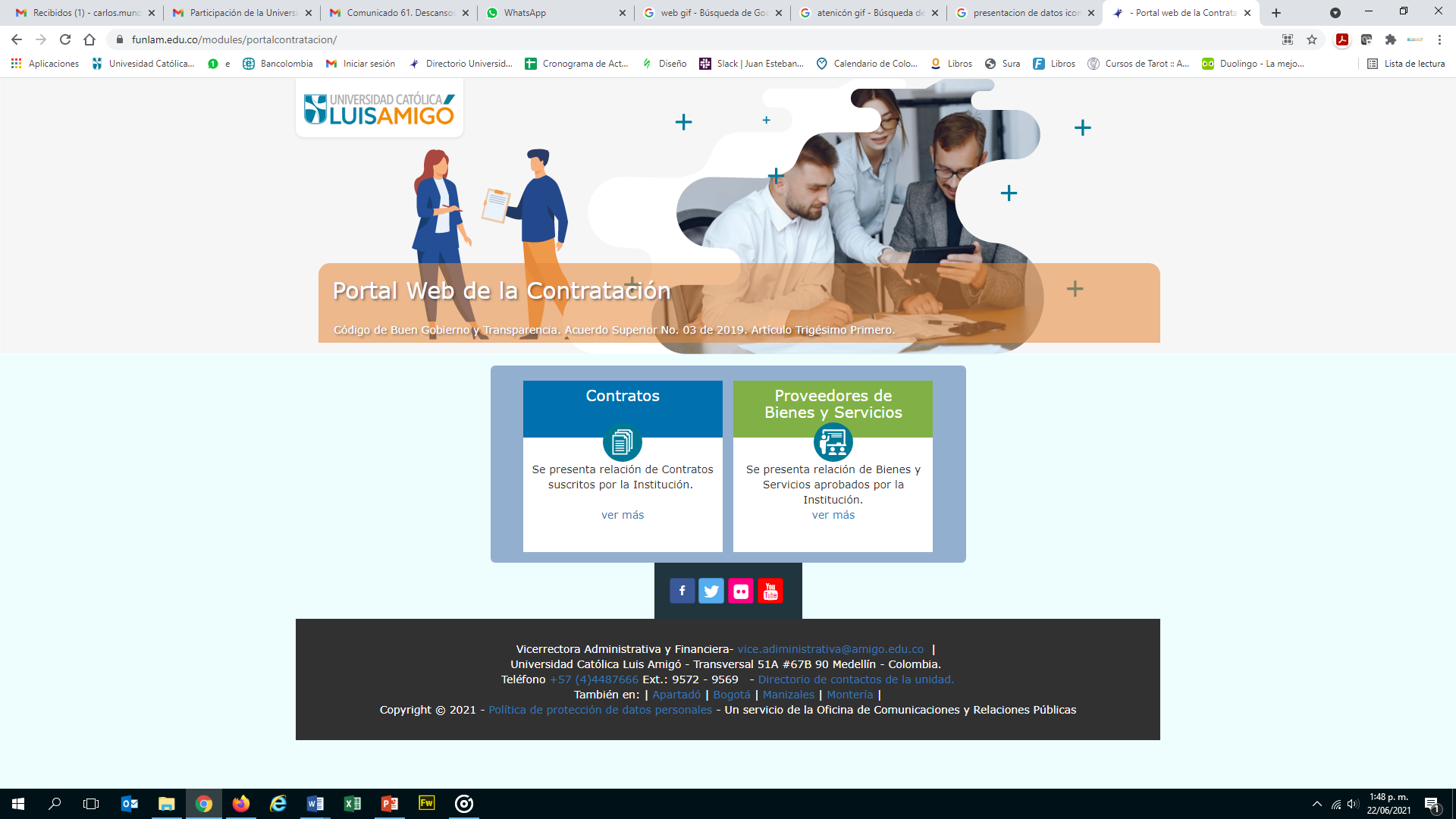 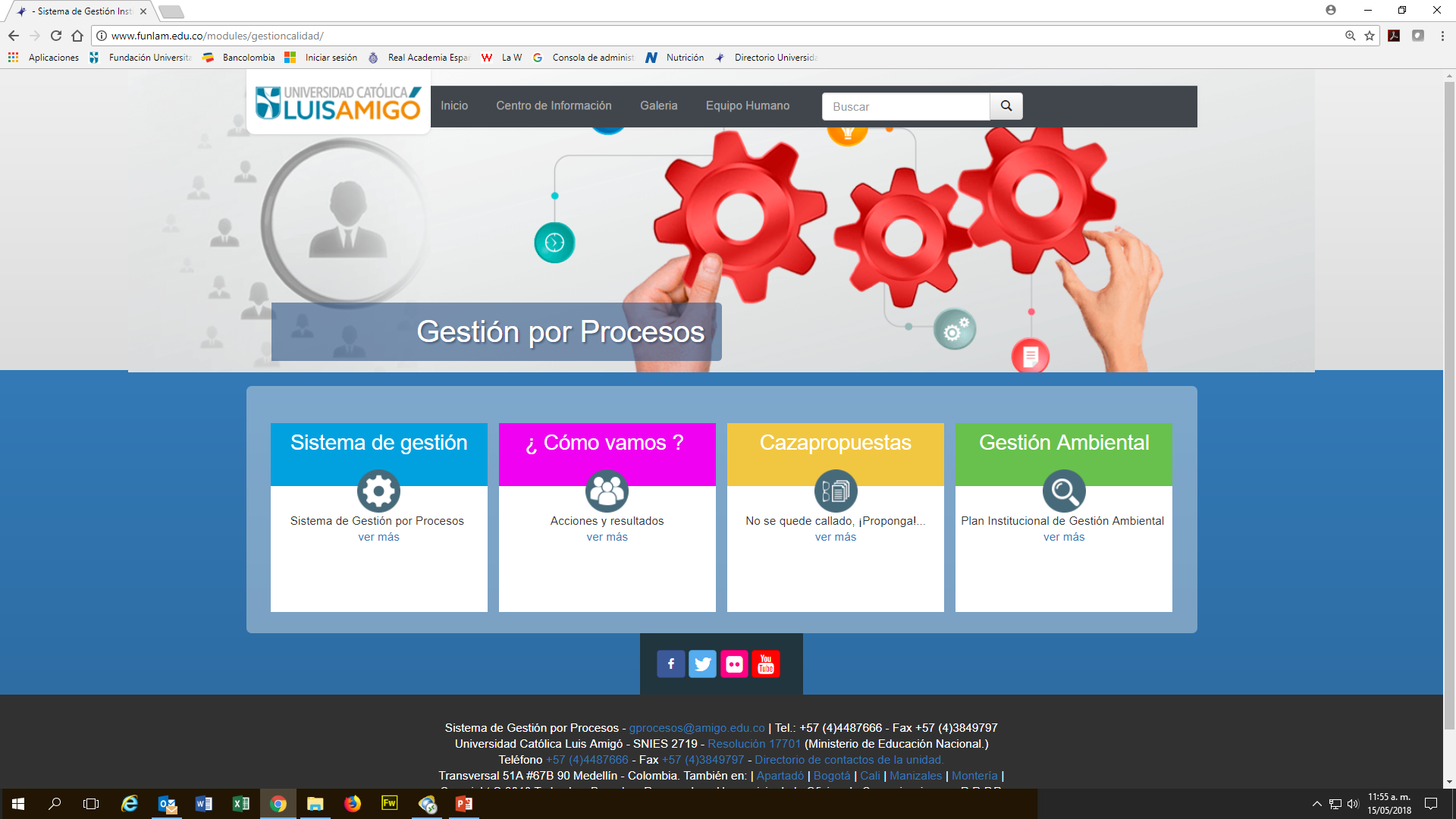 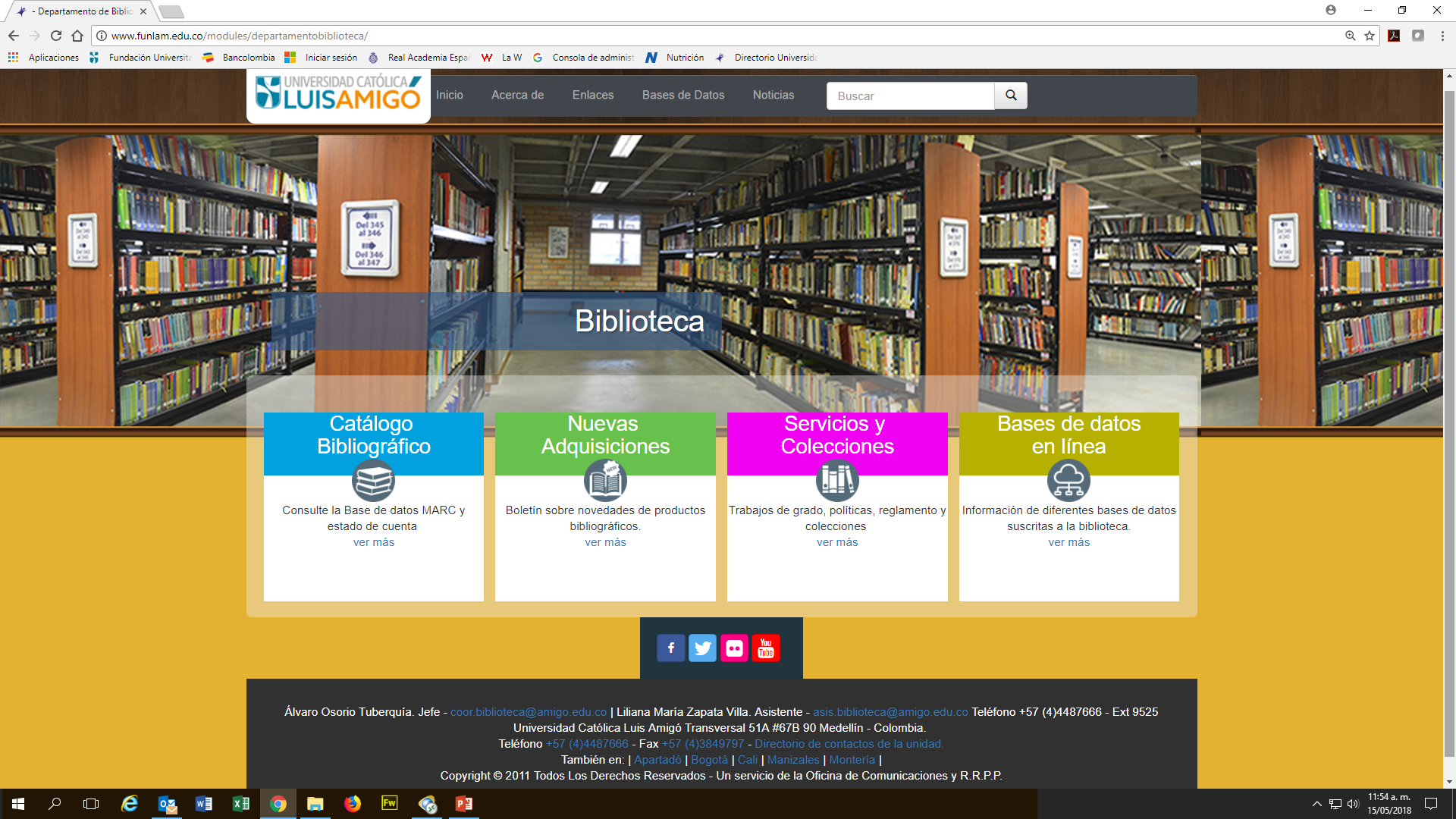 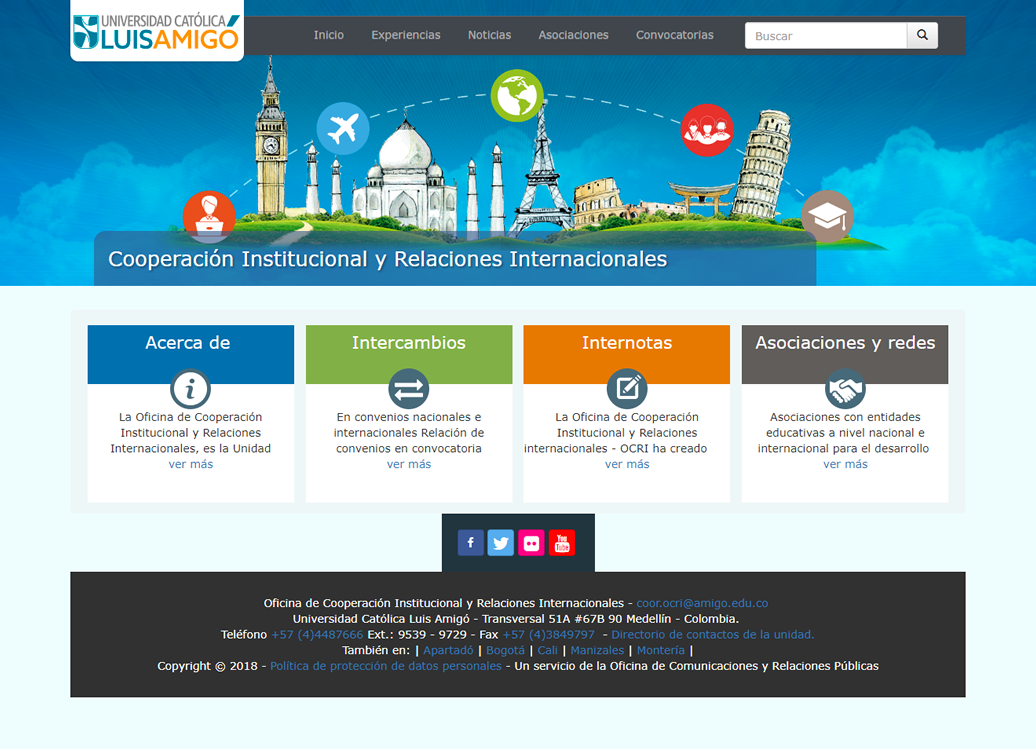 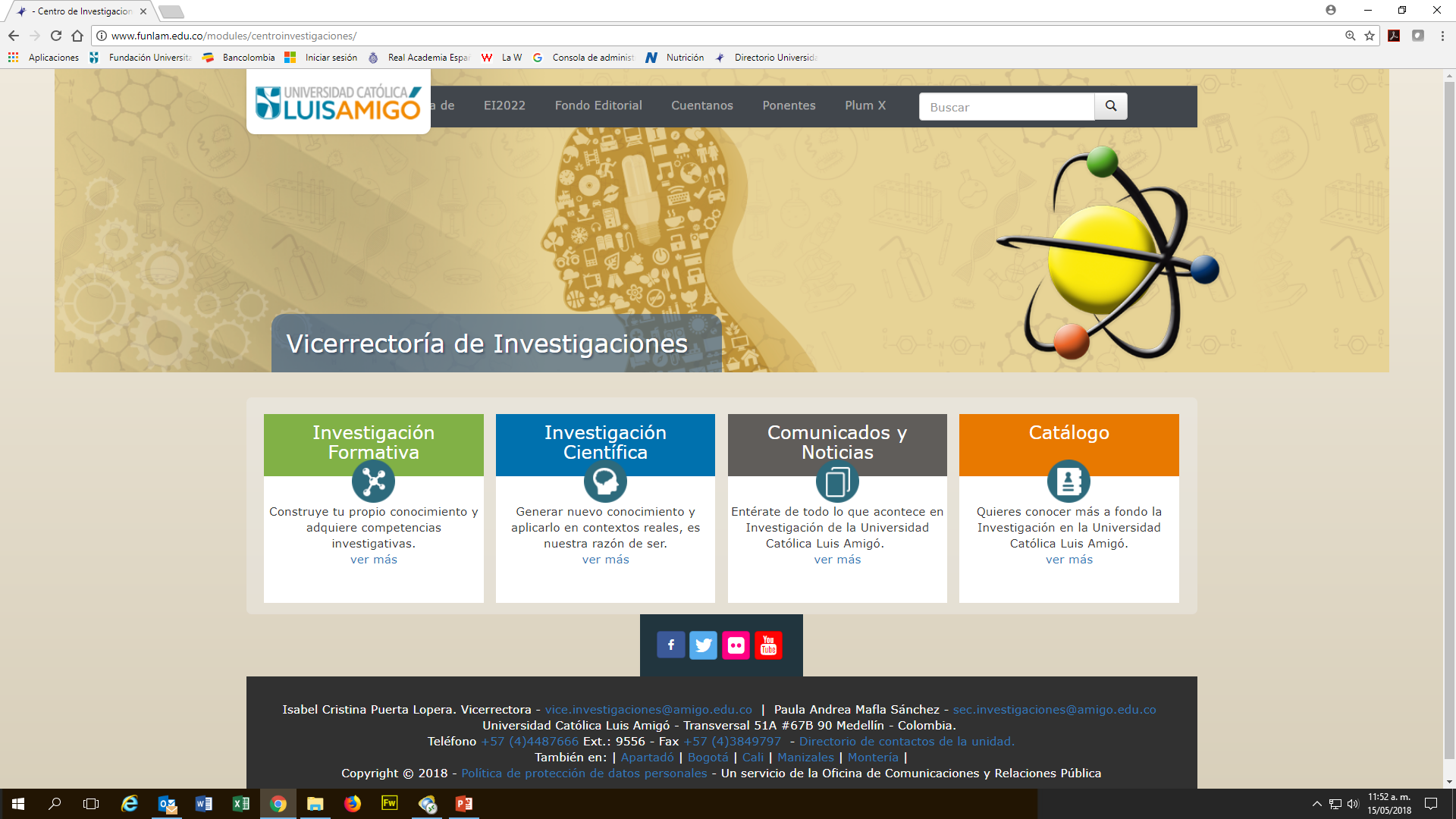 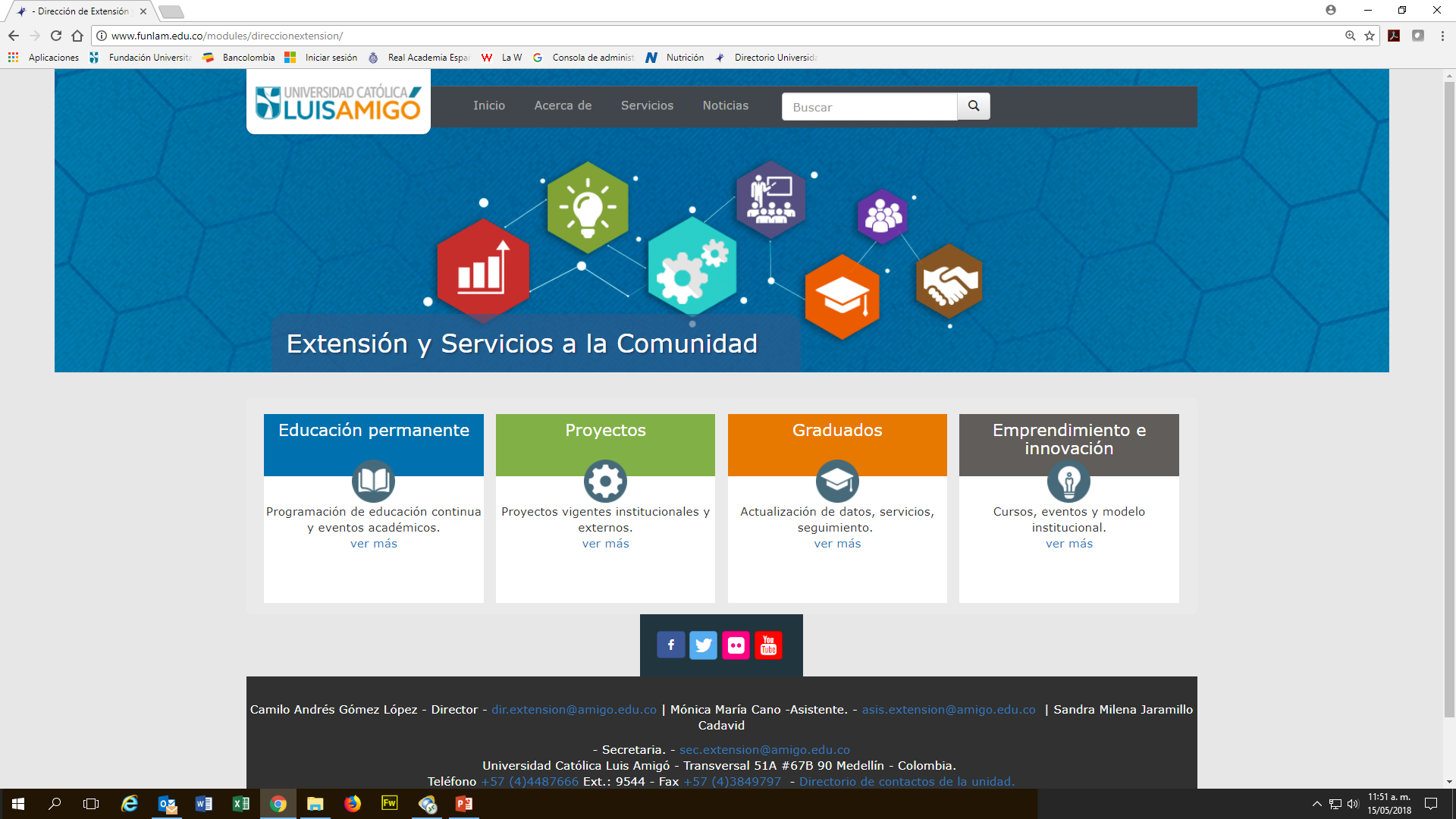 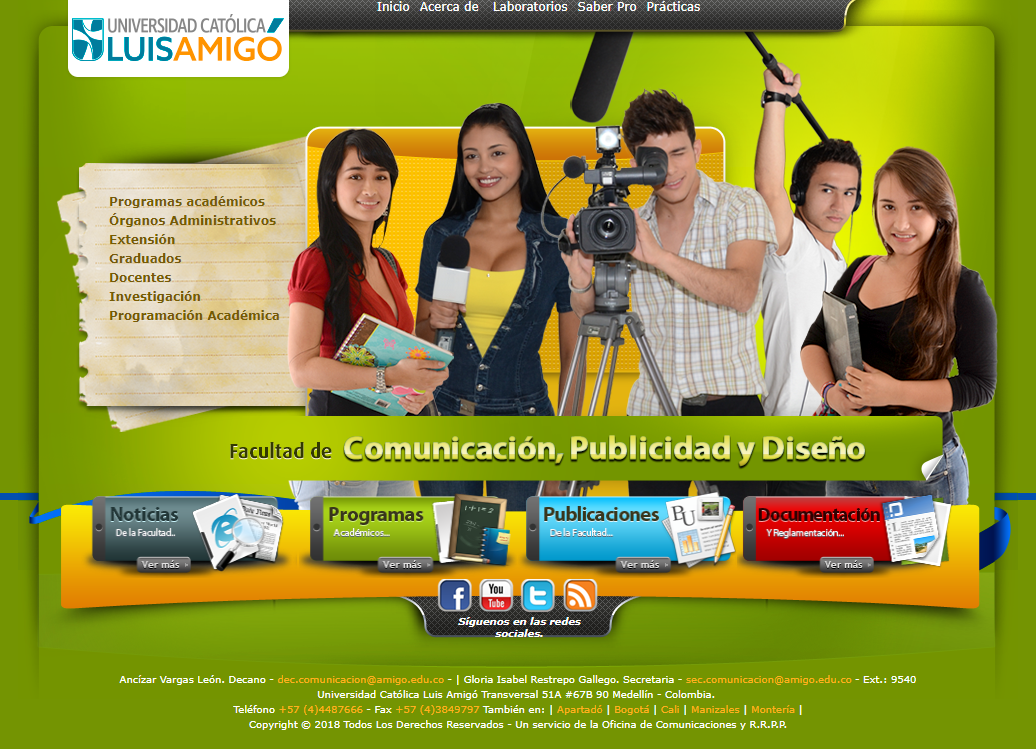 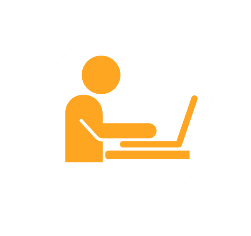 Comunicación Virtual
Apoyo a la gestión
Servicios
Facultades
12
6
Unidades
15
4
Sedes
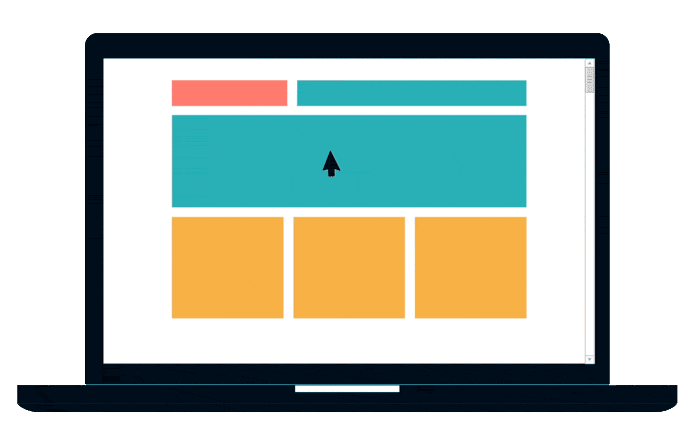 18
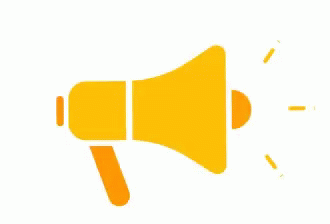 55
Micro-sitios
61.948
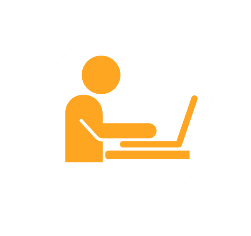 Comunicación Virtual
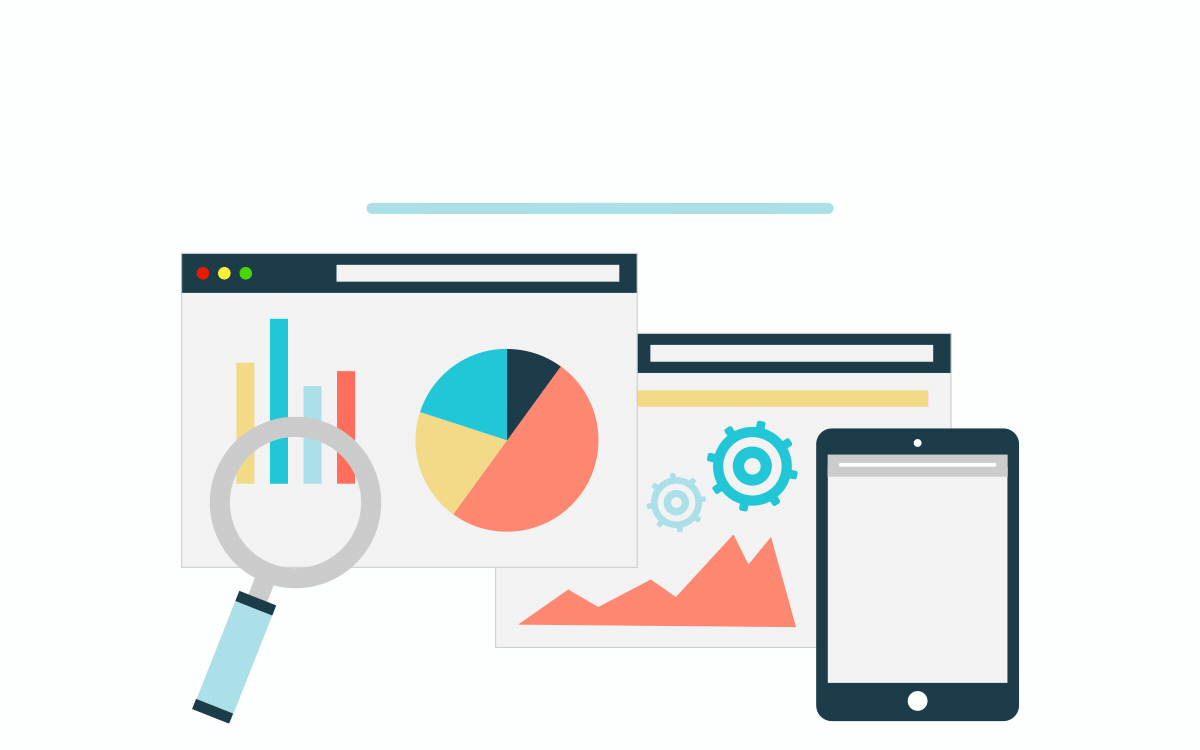 1.103
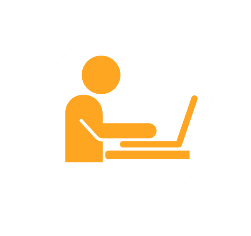 Comunicación Virtual
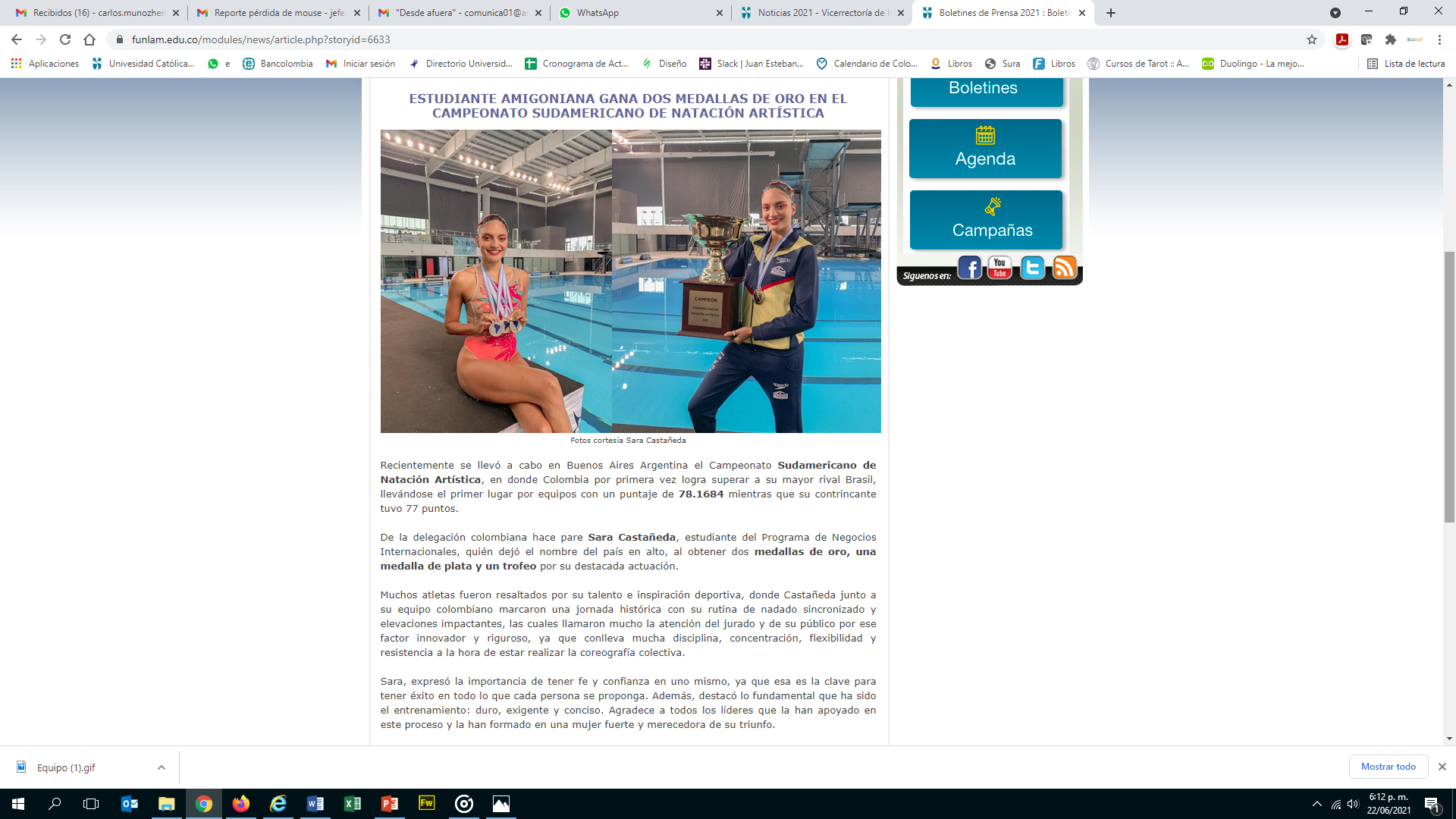 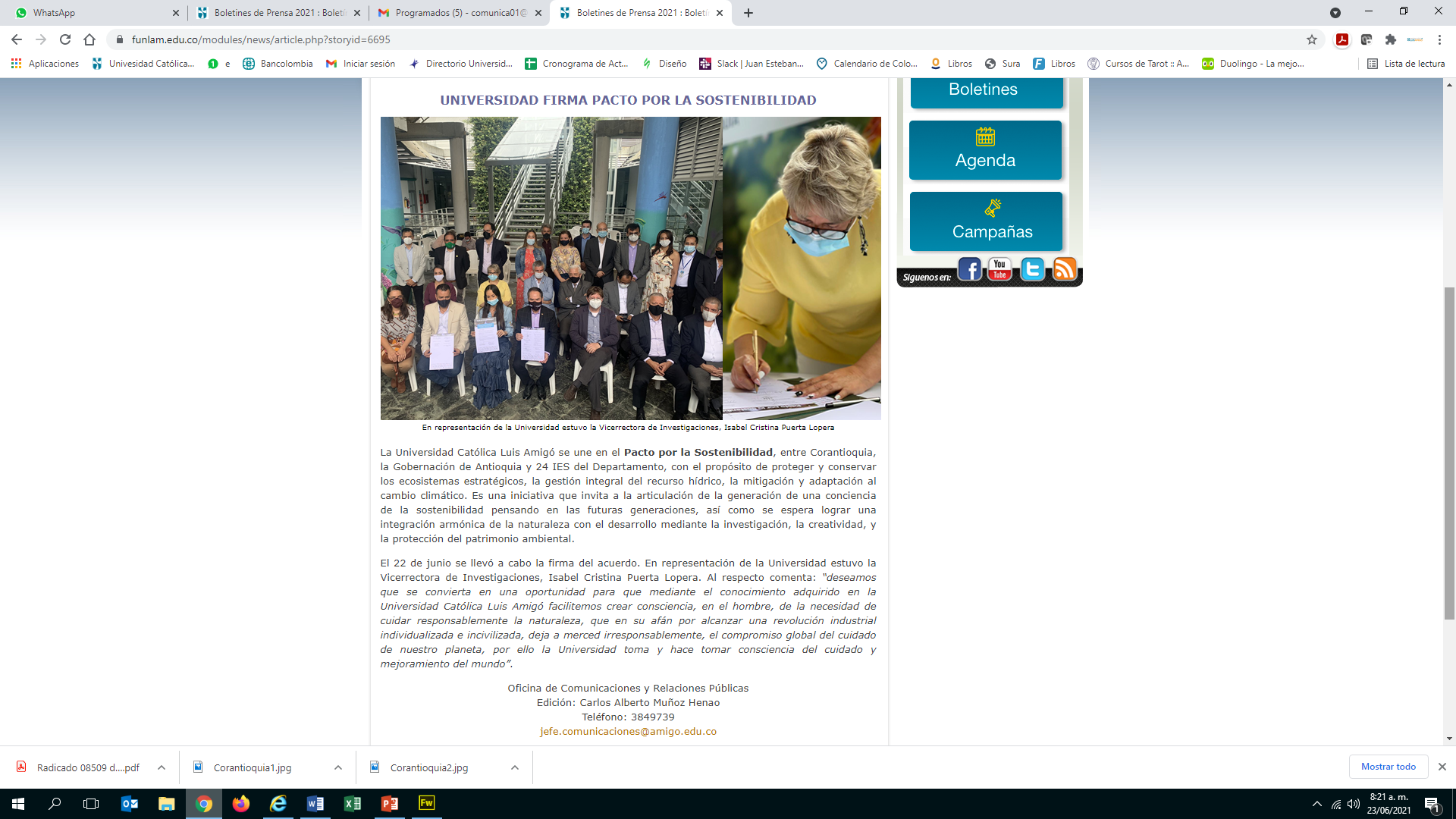 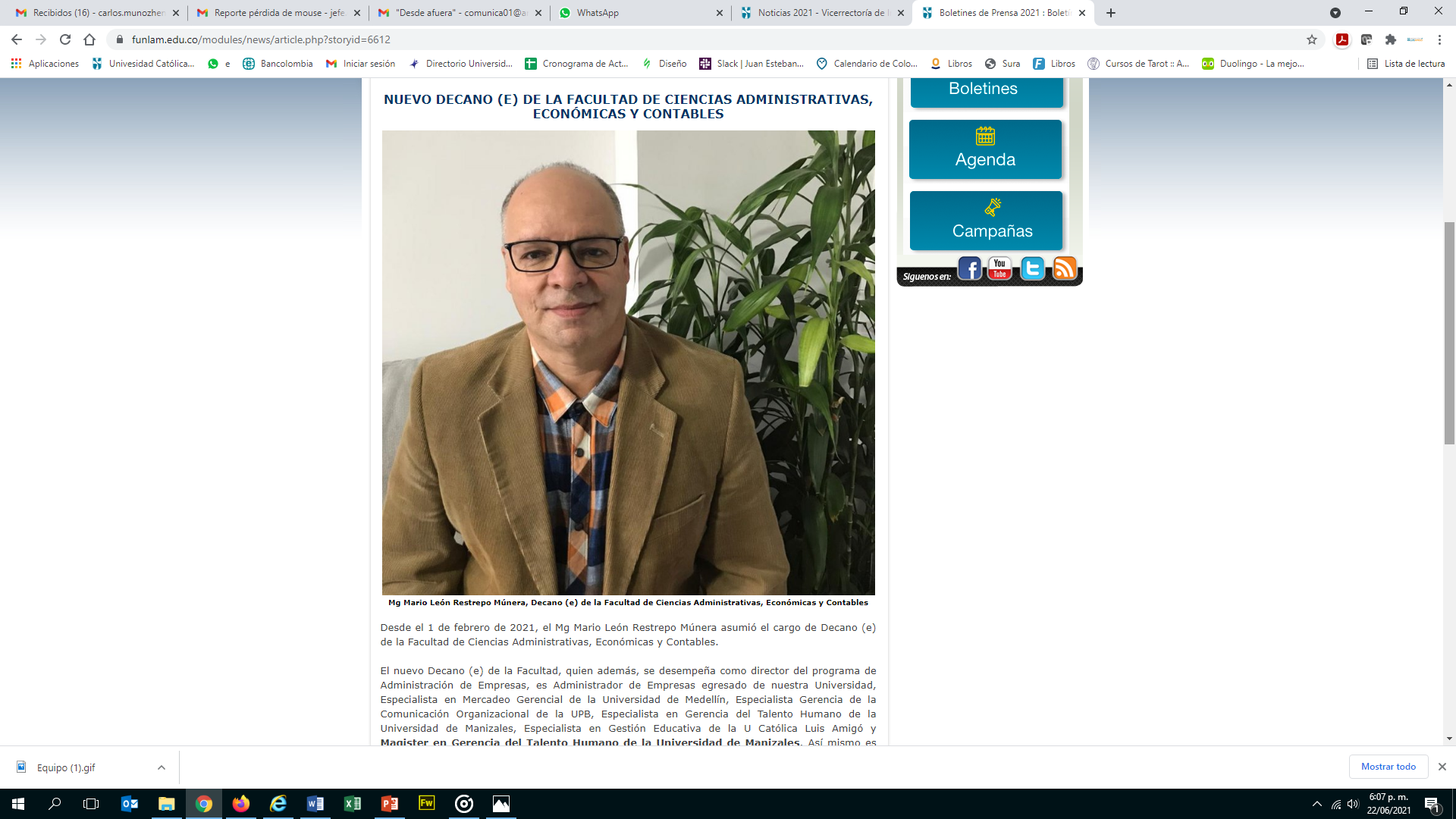 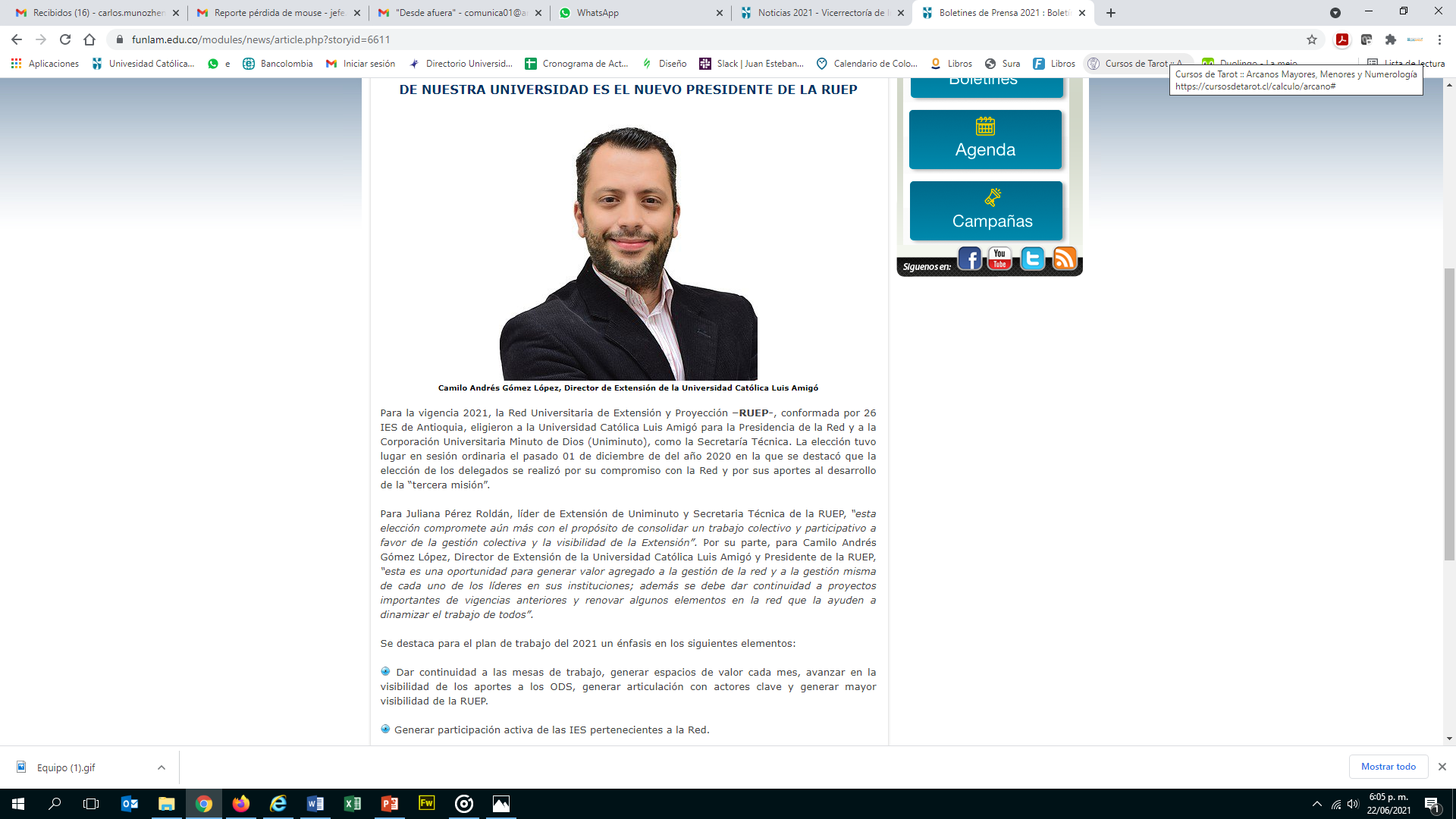 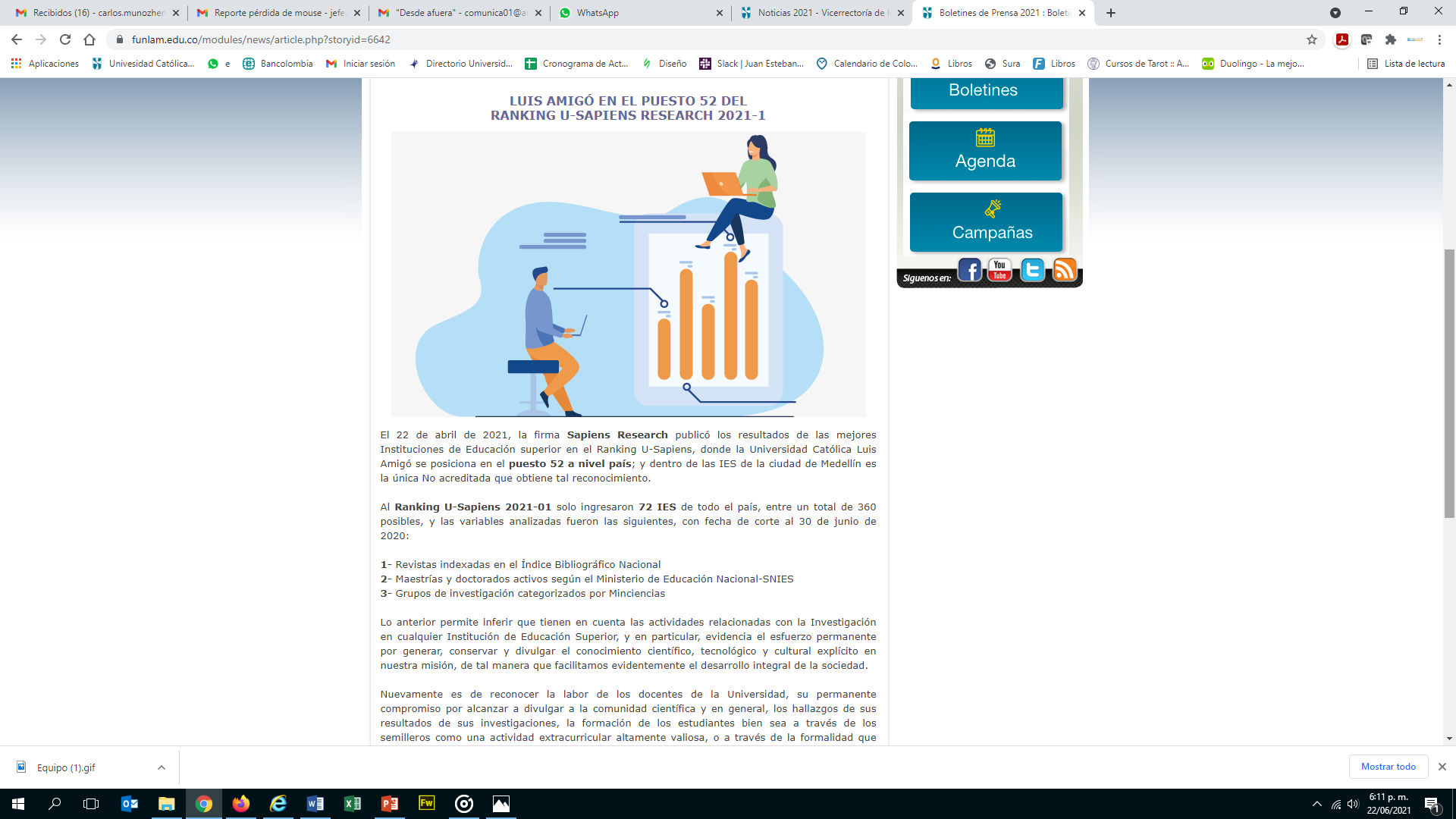 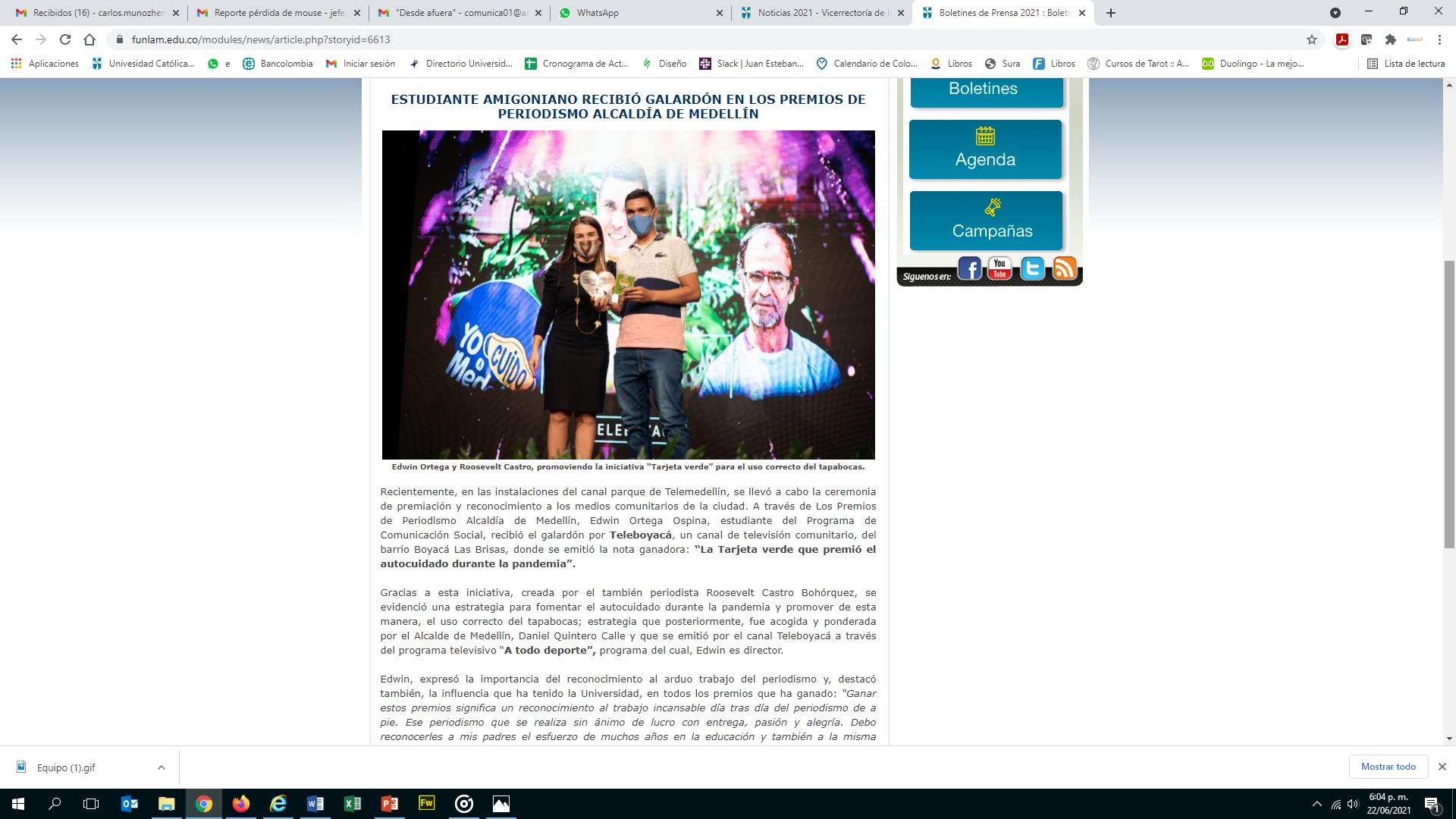 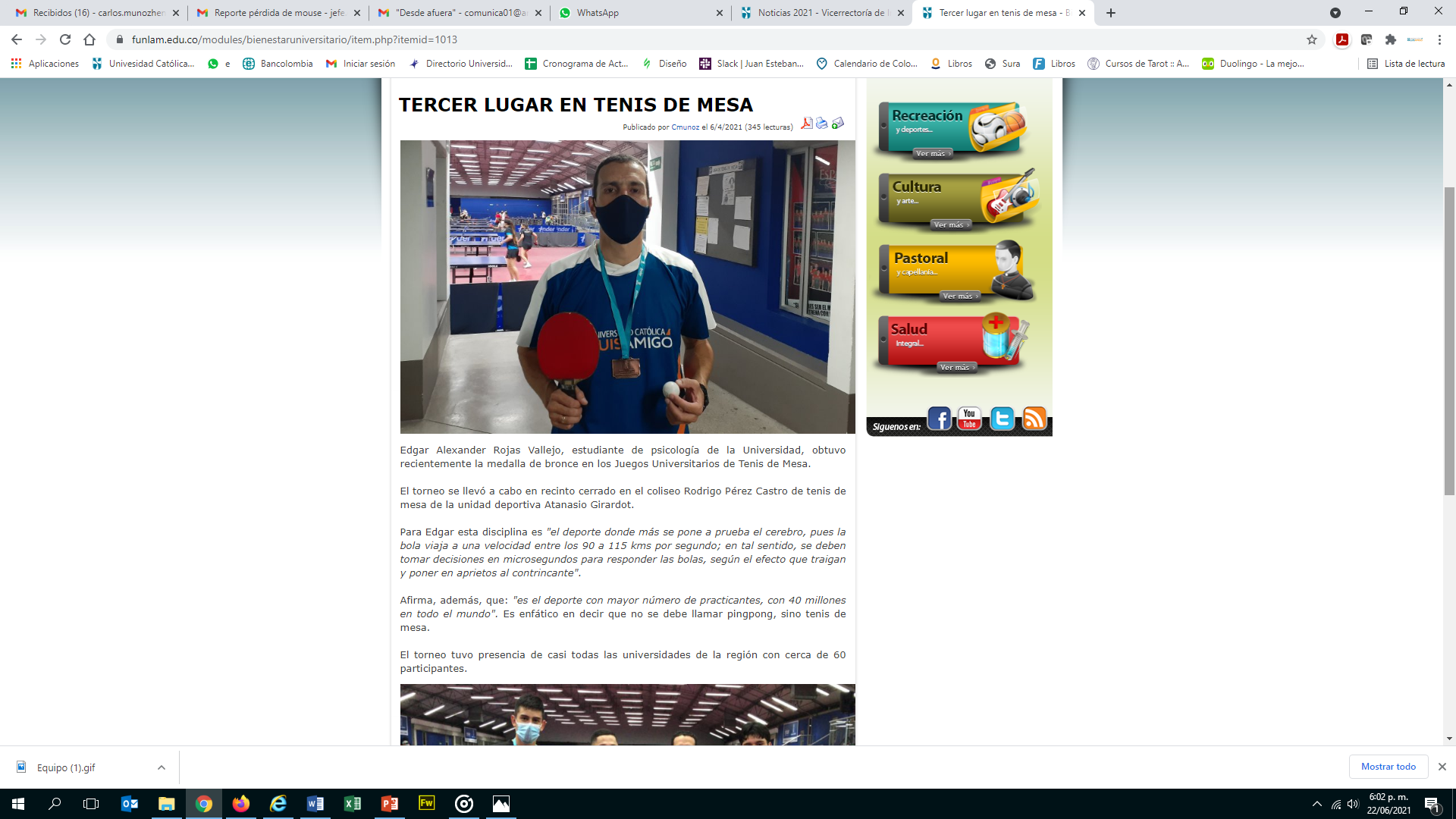 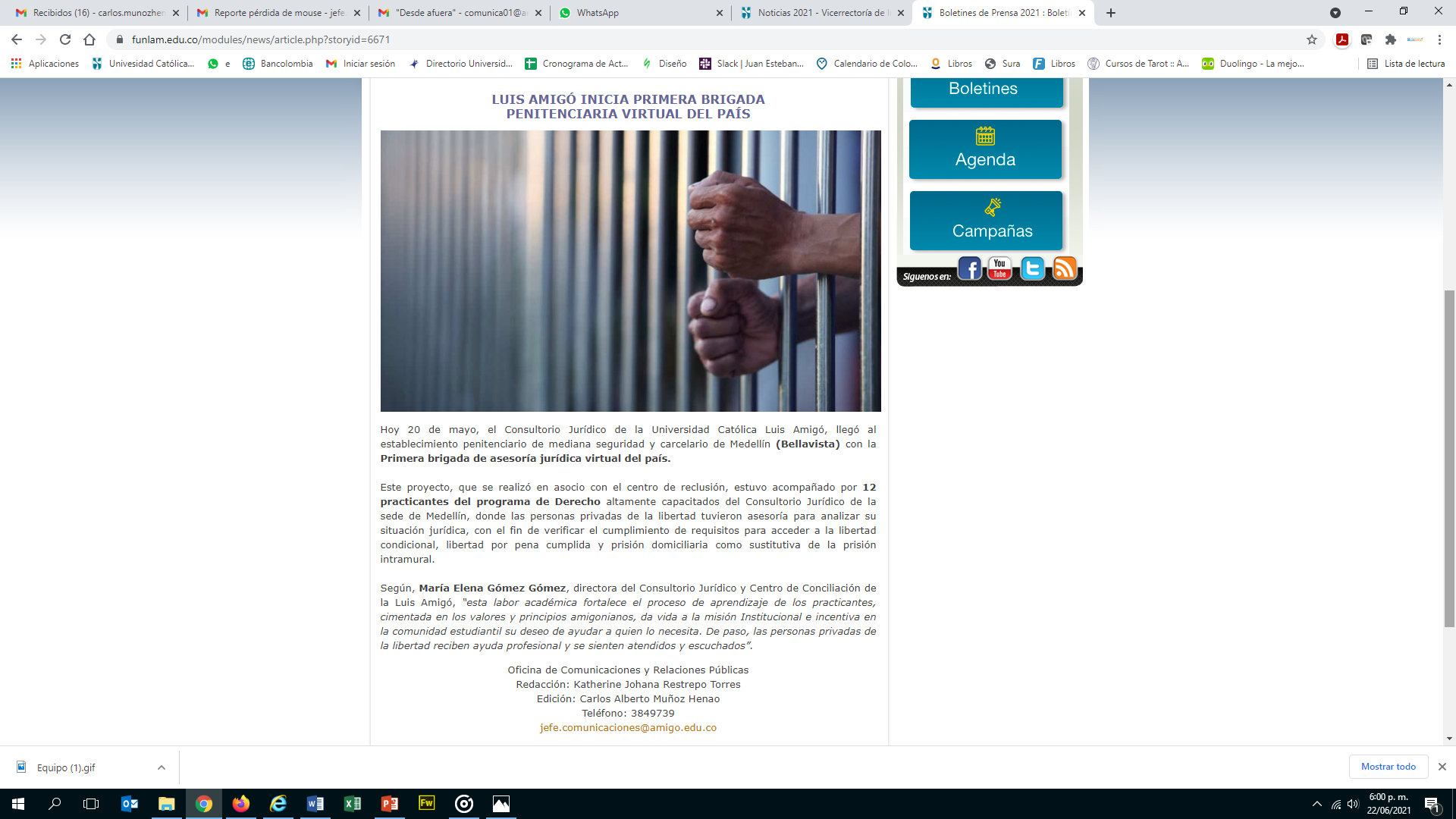 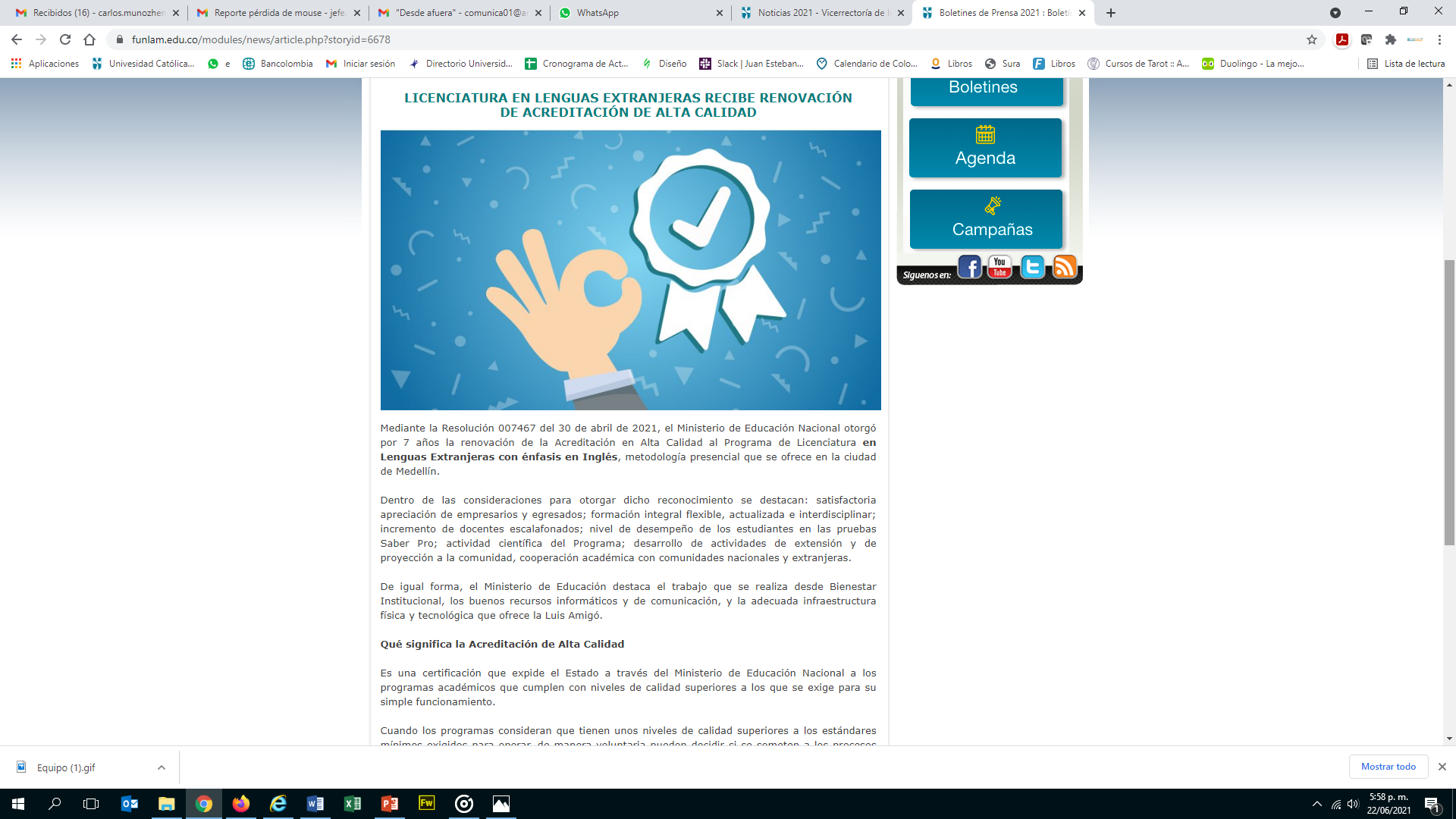 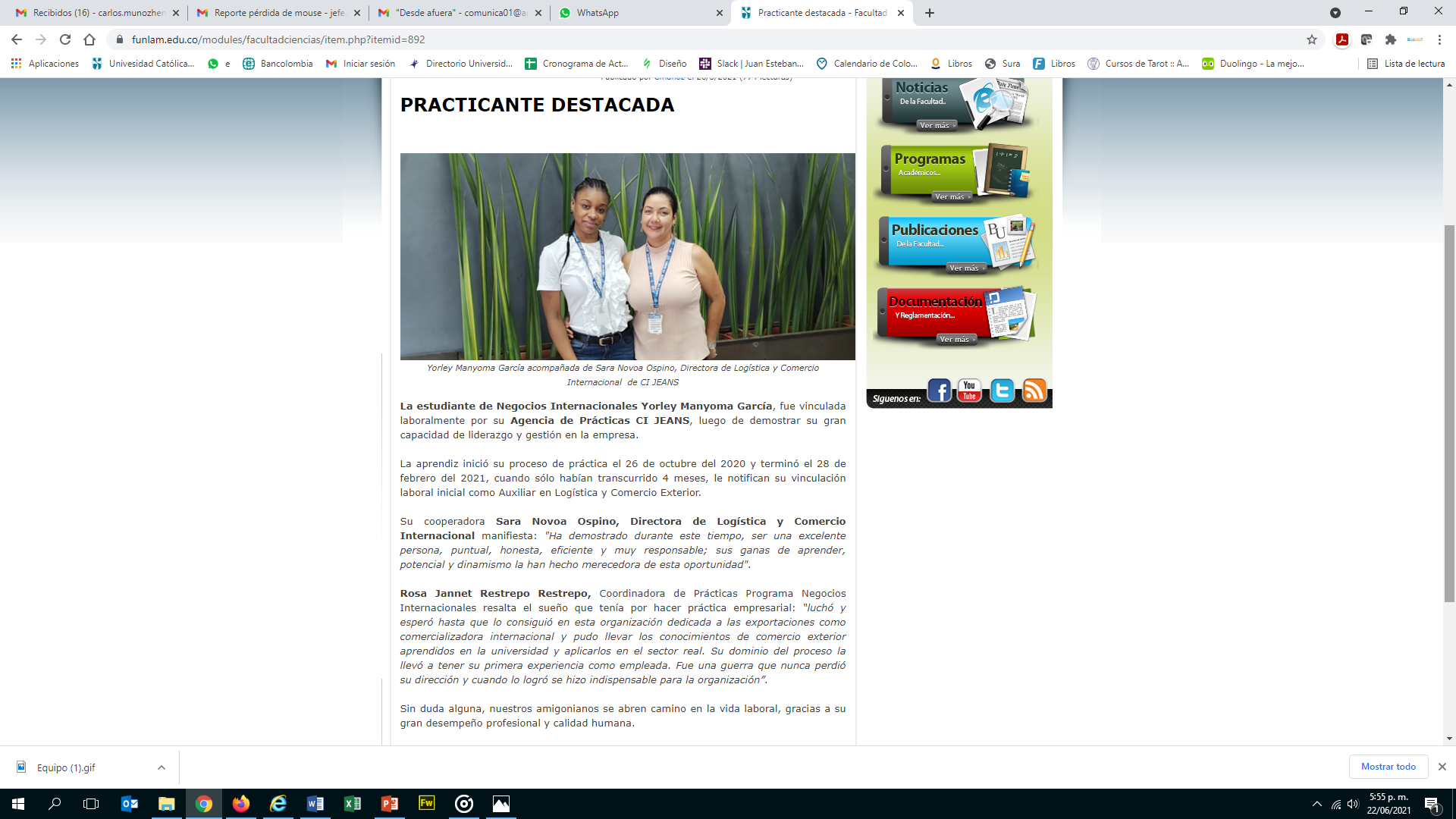 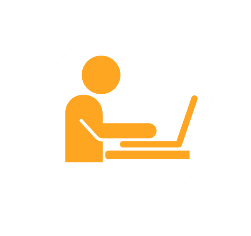 Comunicación Virtual
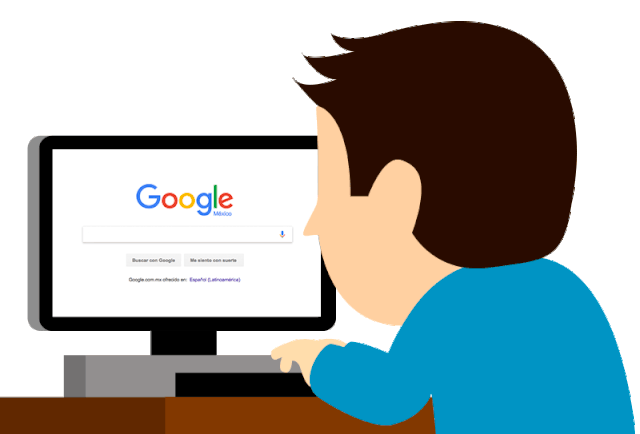 Cómo nos encuentran
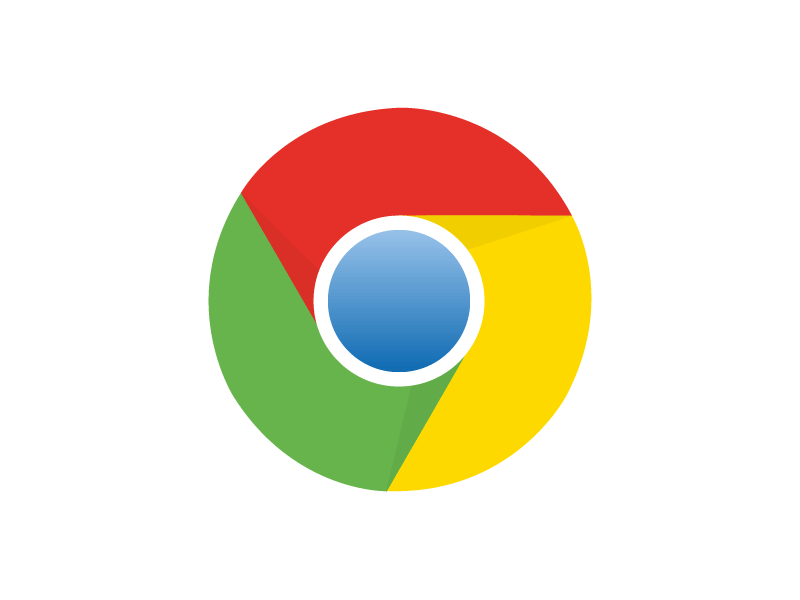 72.158
Directa
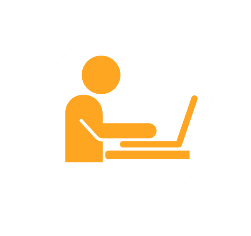 Comunicación Virtual
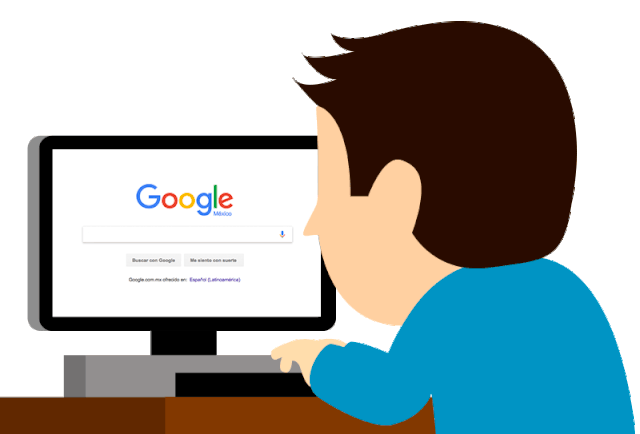 Cómo nos encuentran
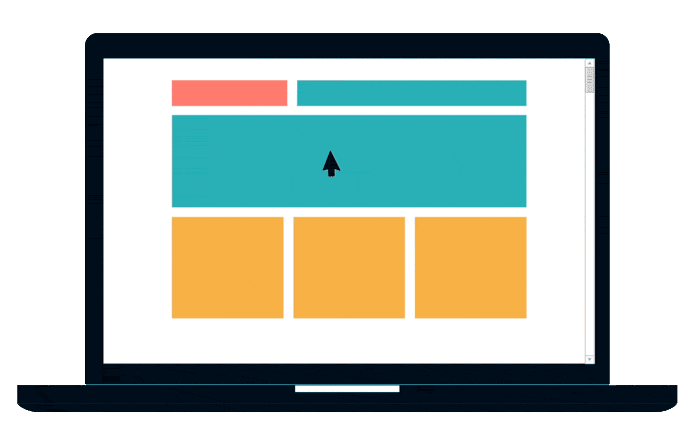 322.334
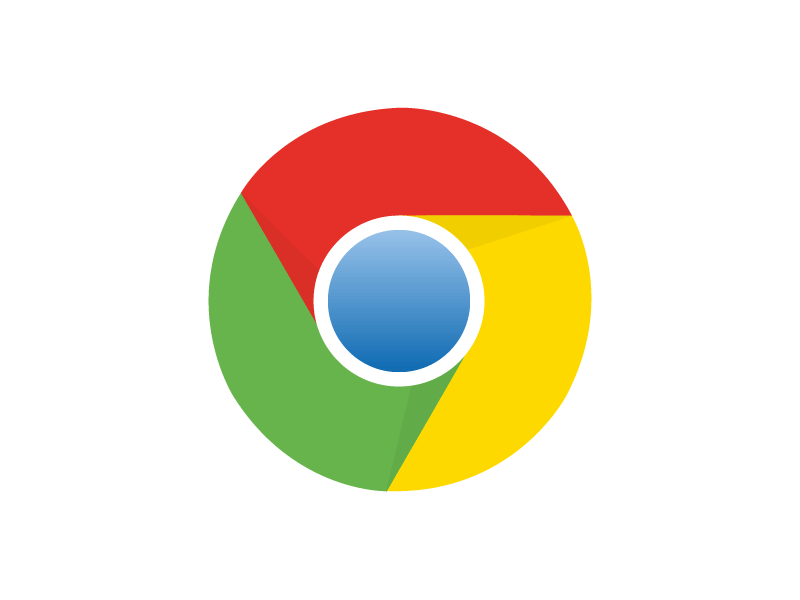 250.176
Buscador
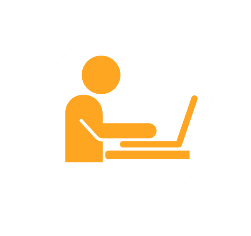 Comunicación Virtual
325.456
Visitas únicas
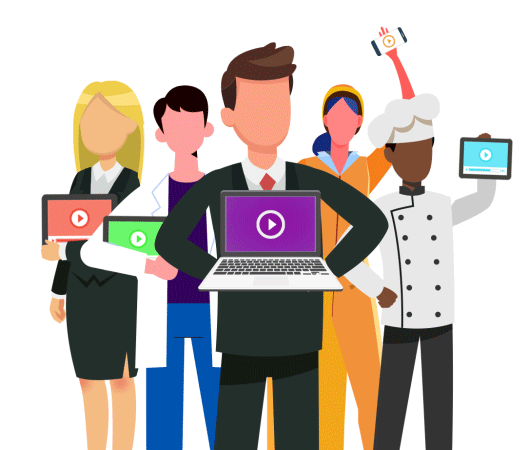 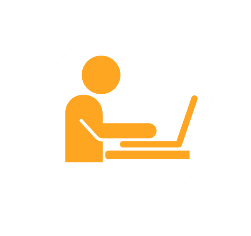 Comunicación Virtual
2.806.589
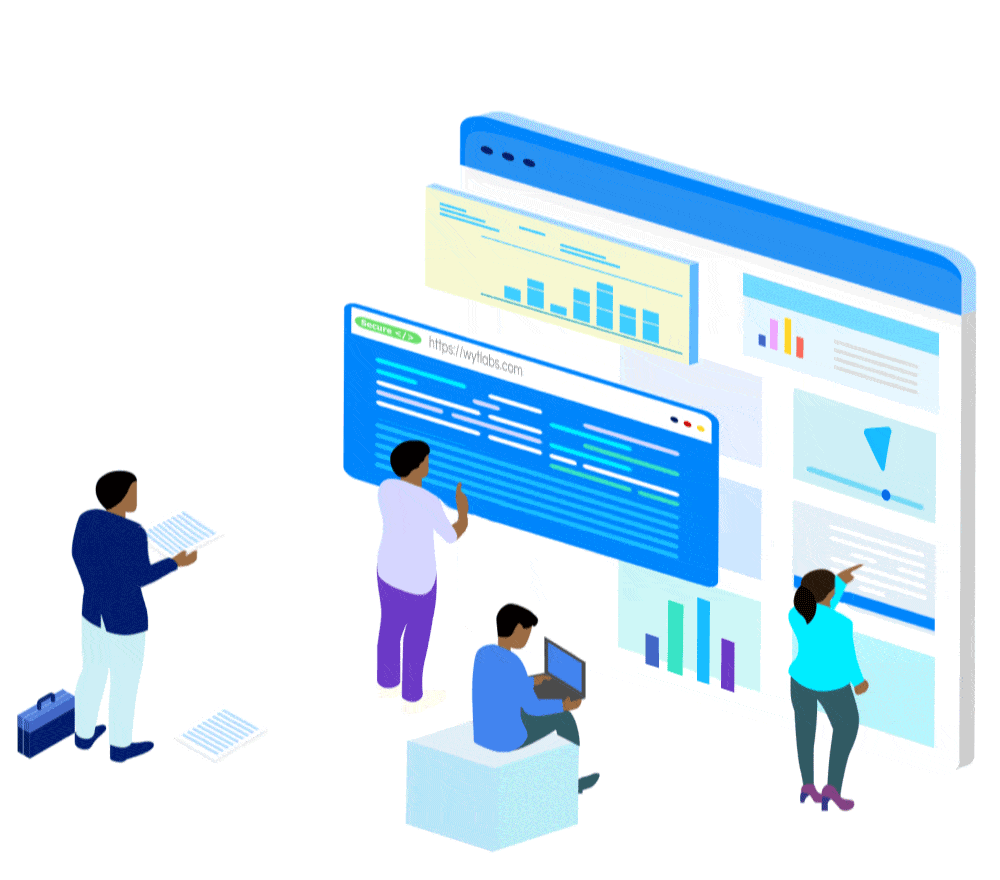 Páginas vistas
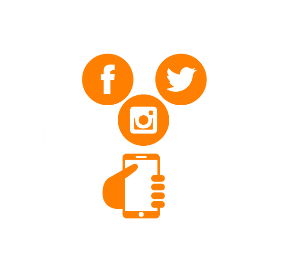 Comunicación Digital
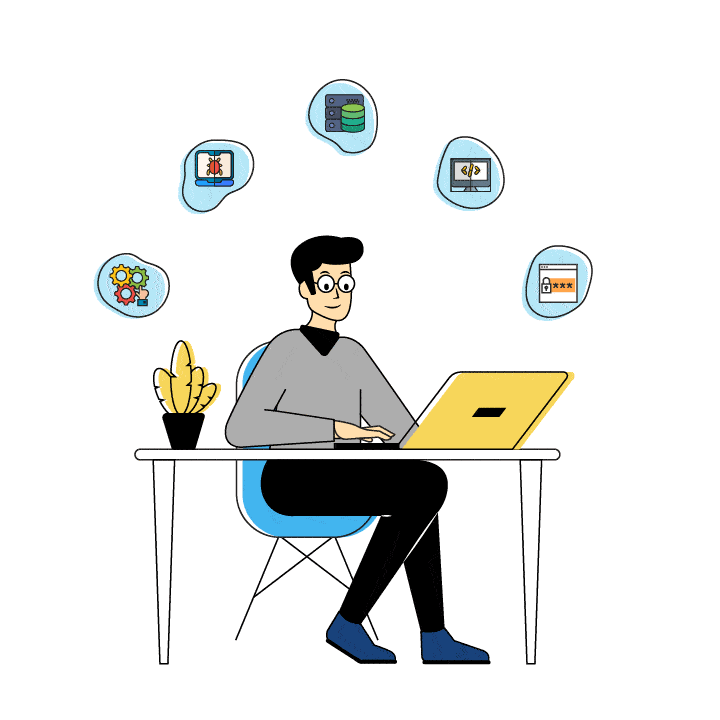 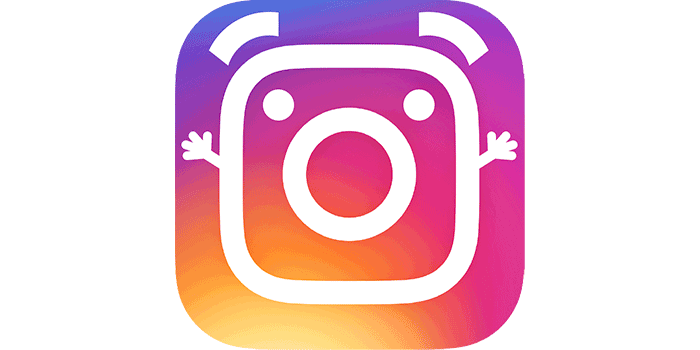 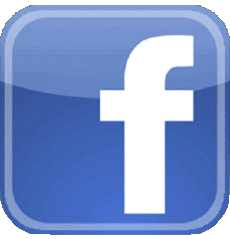 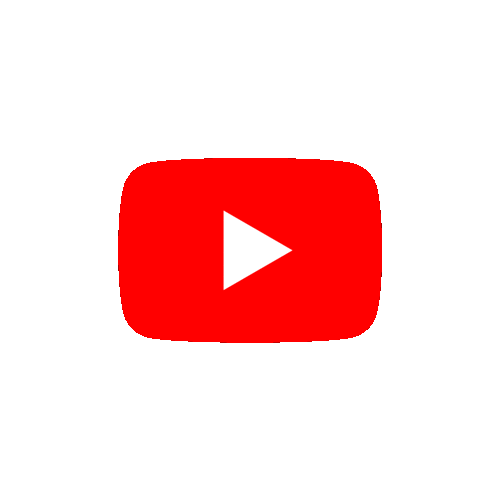 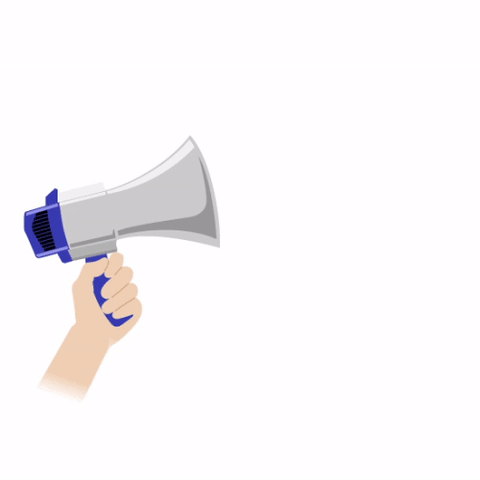 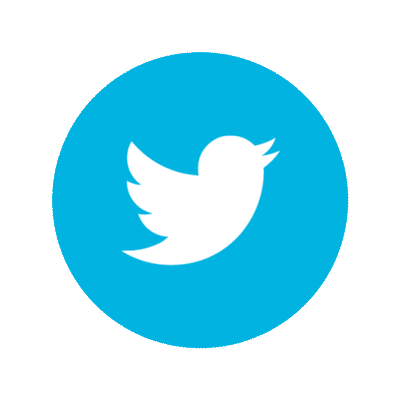 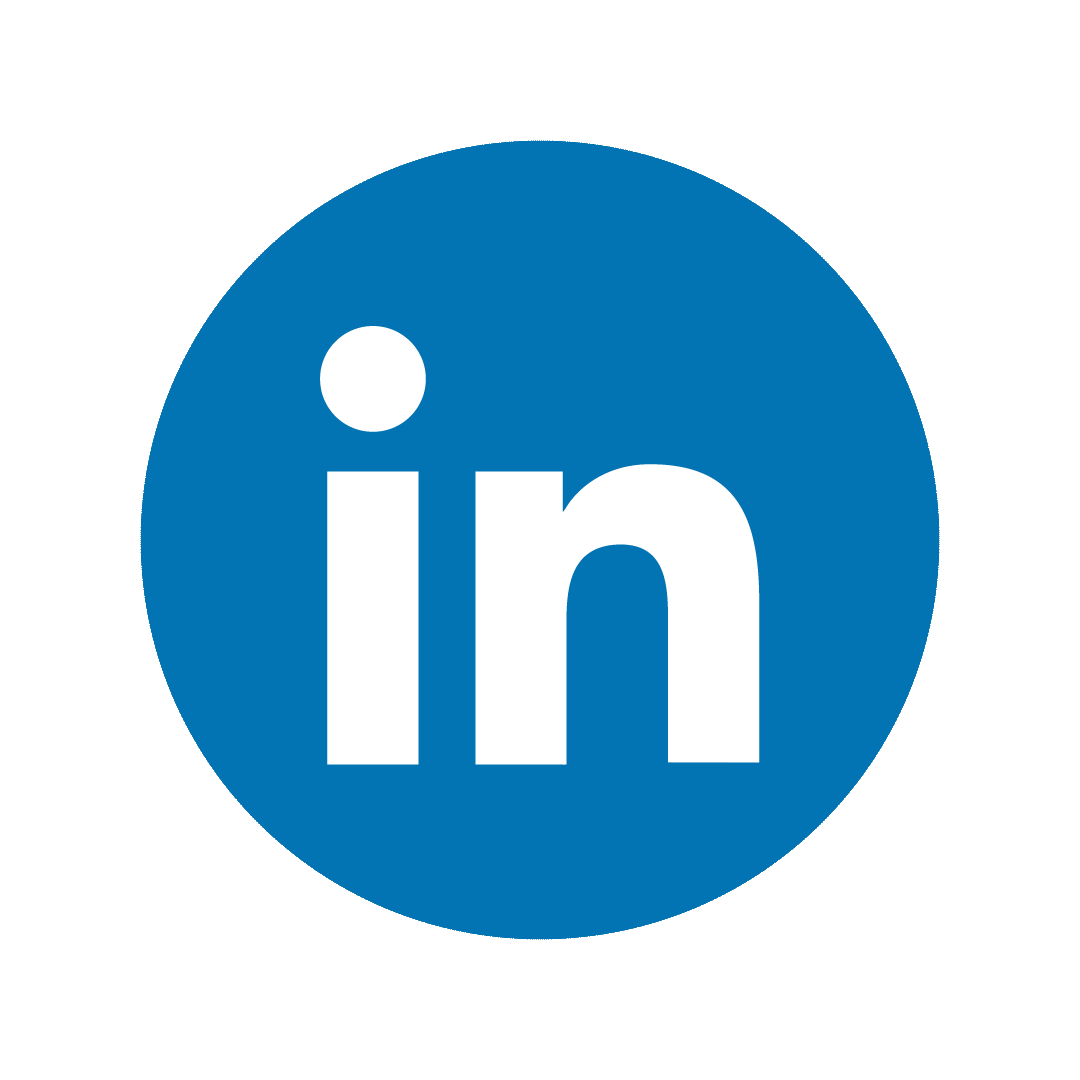 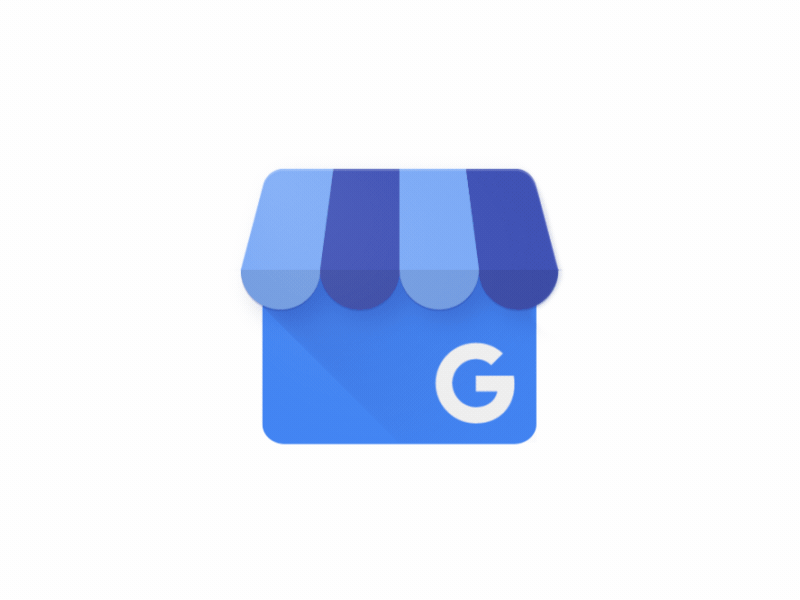 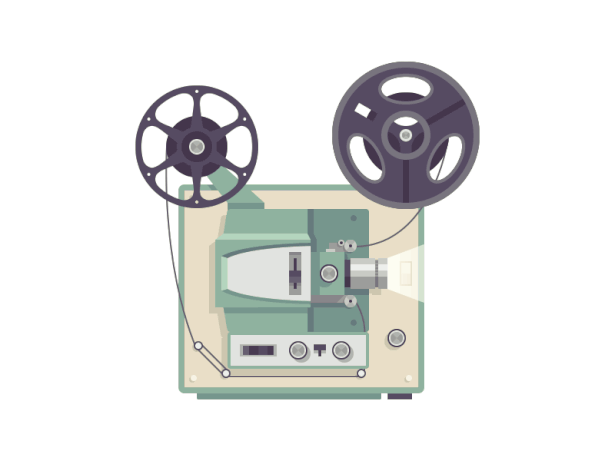 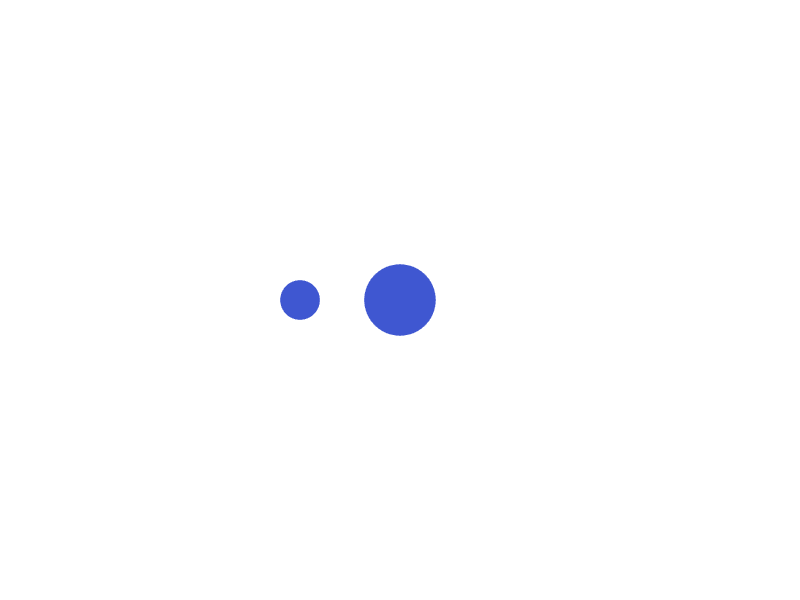 3
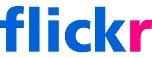 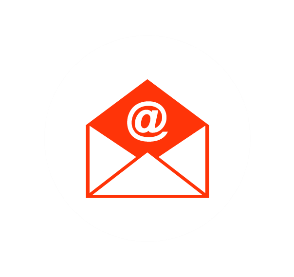 Comunicación Electrónica
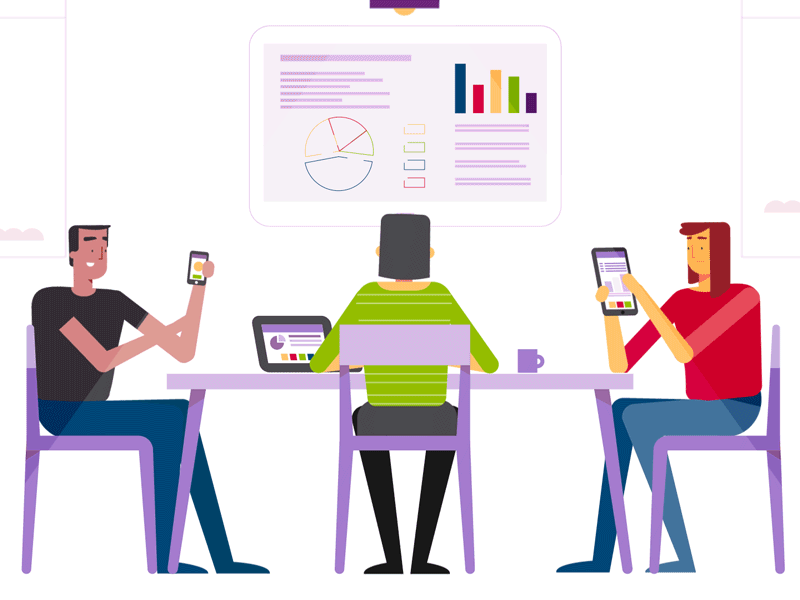 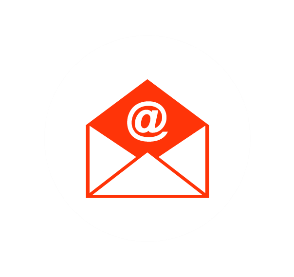 Comunicación Electrónica
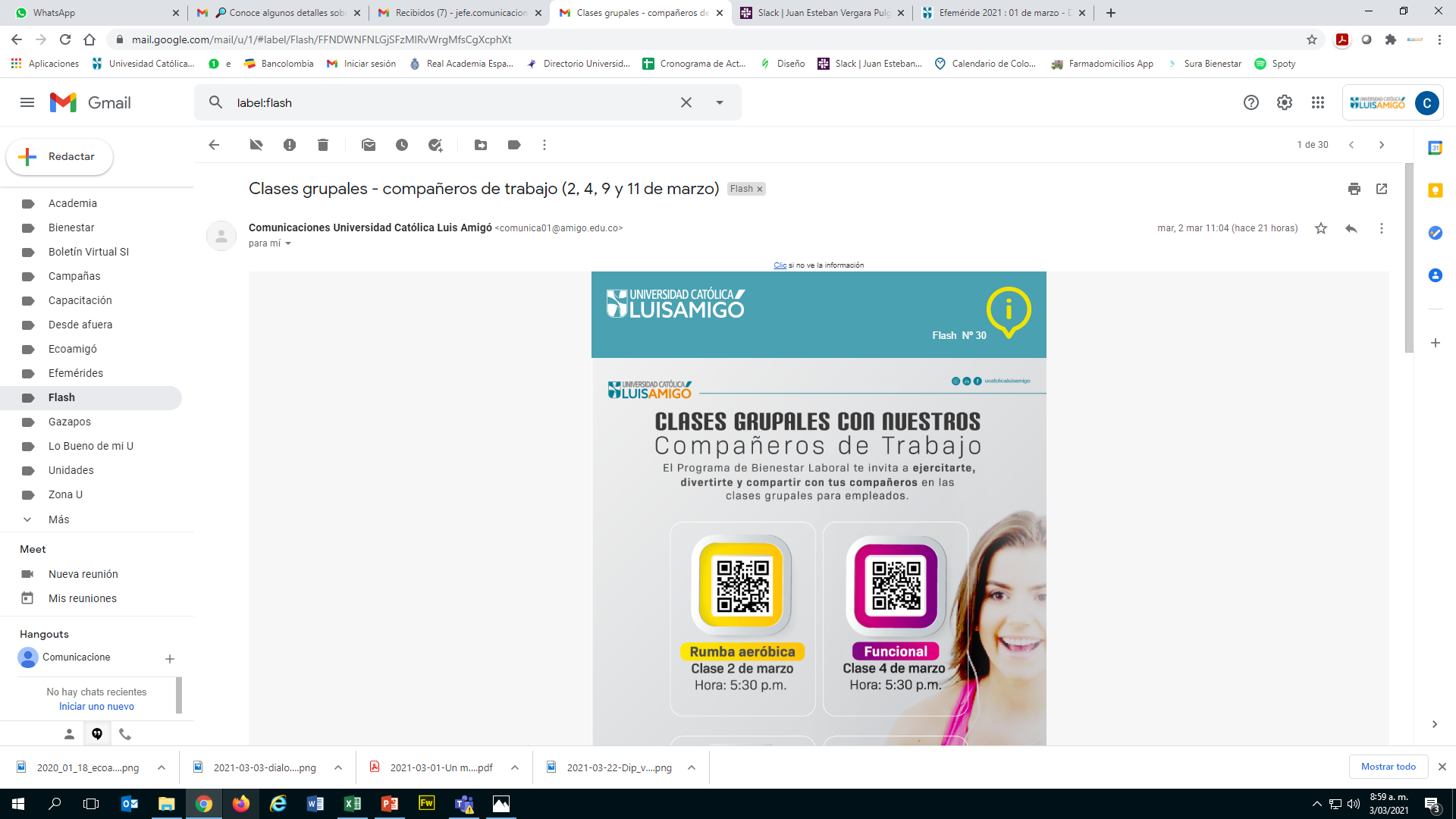 98
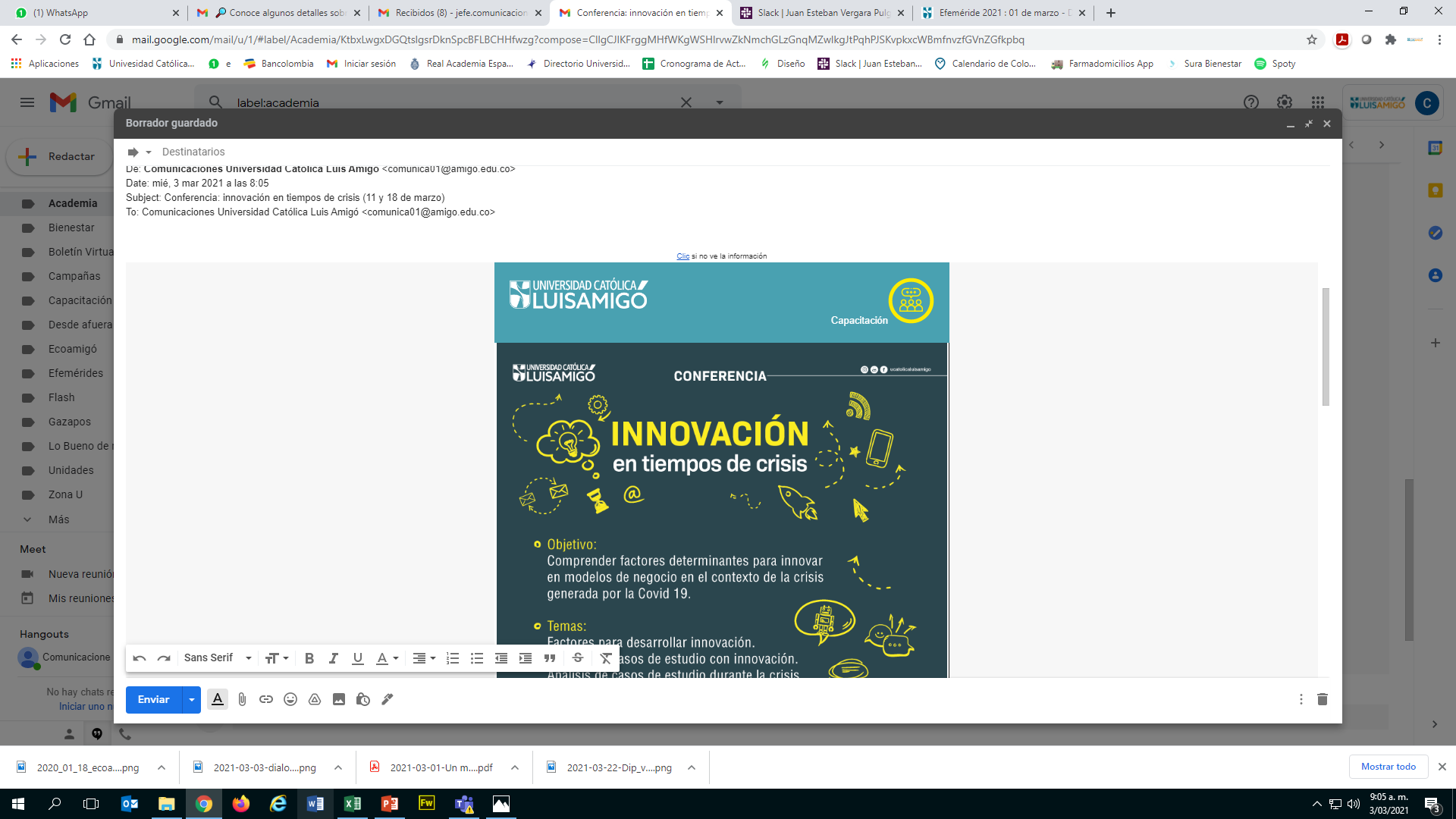 63
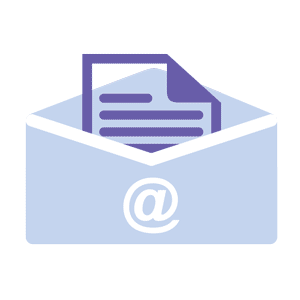 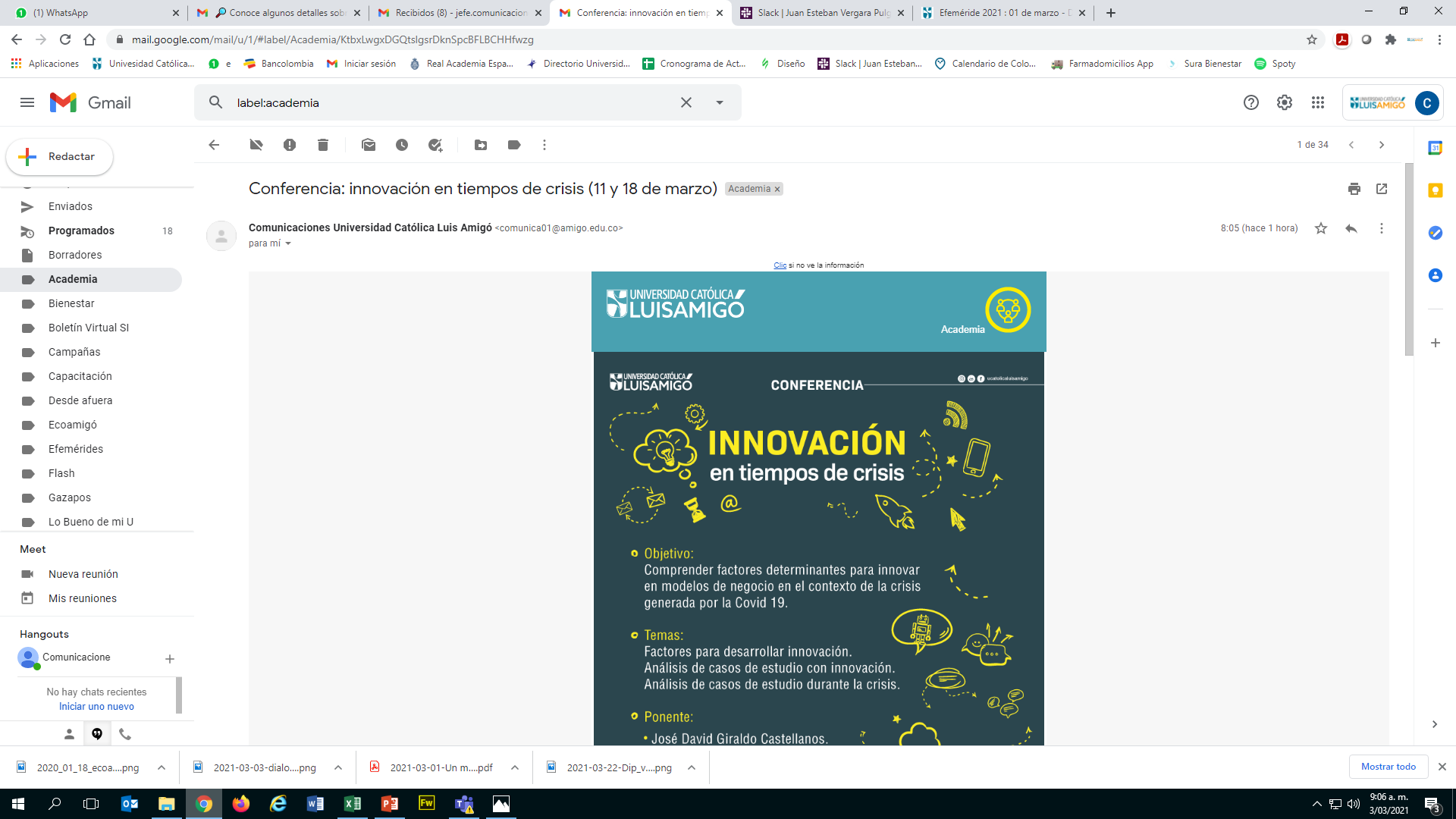 192
449
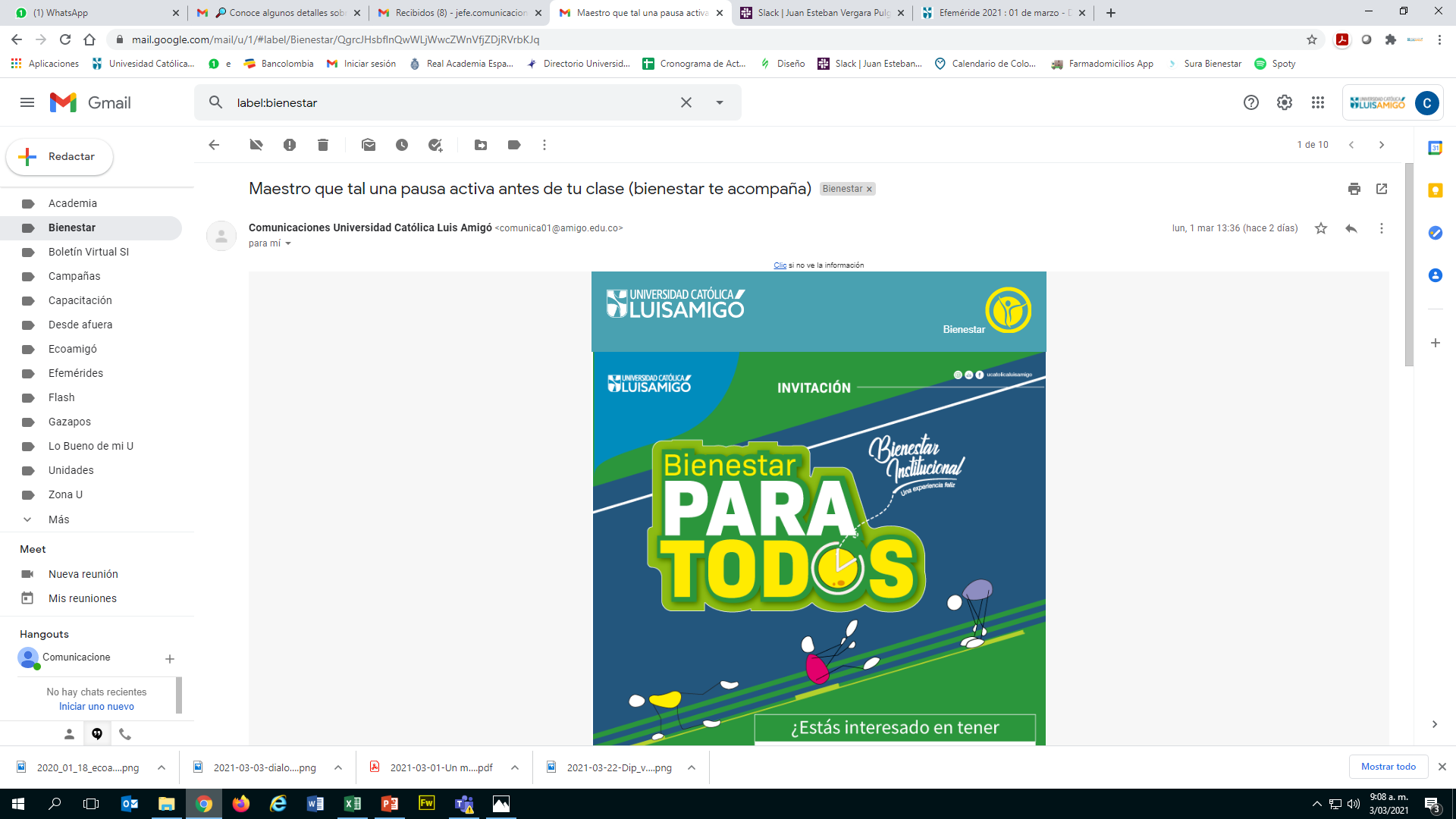 67
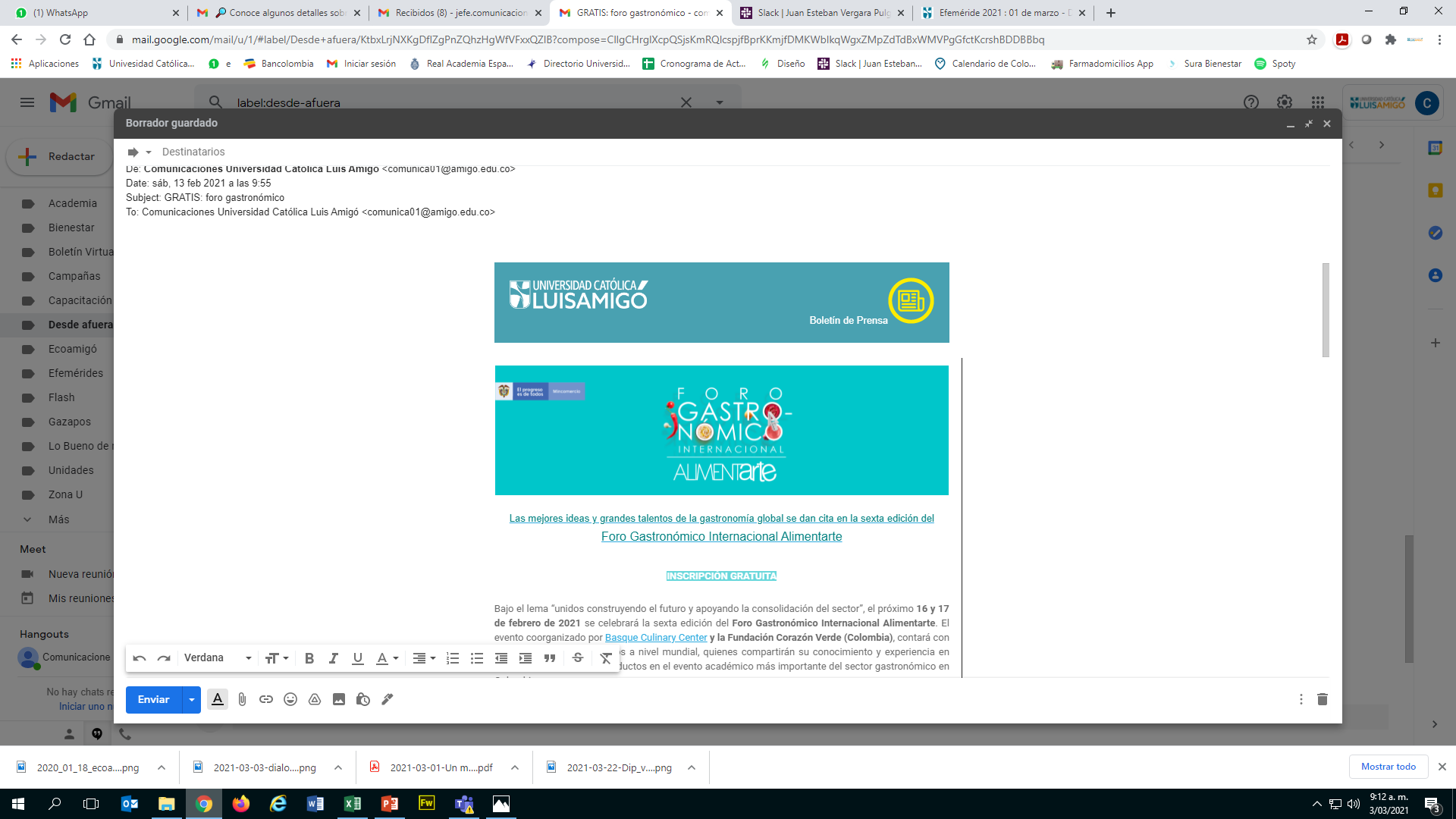 15
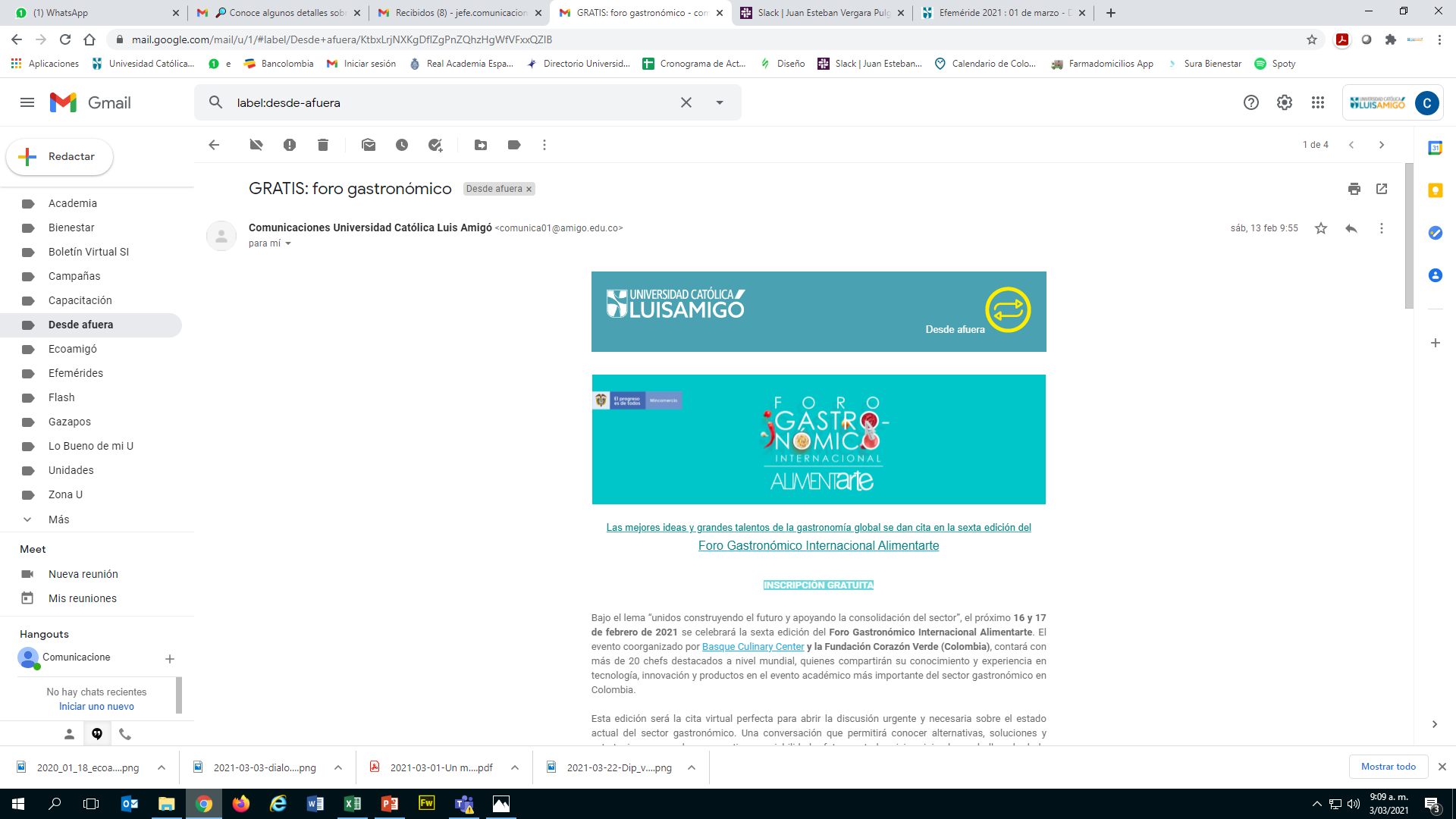 13
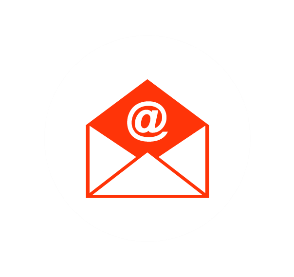 Comunicación Electrónica
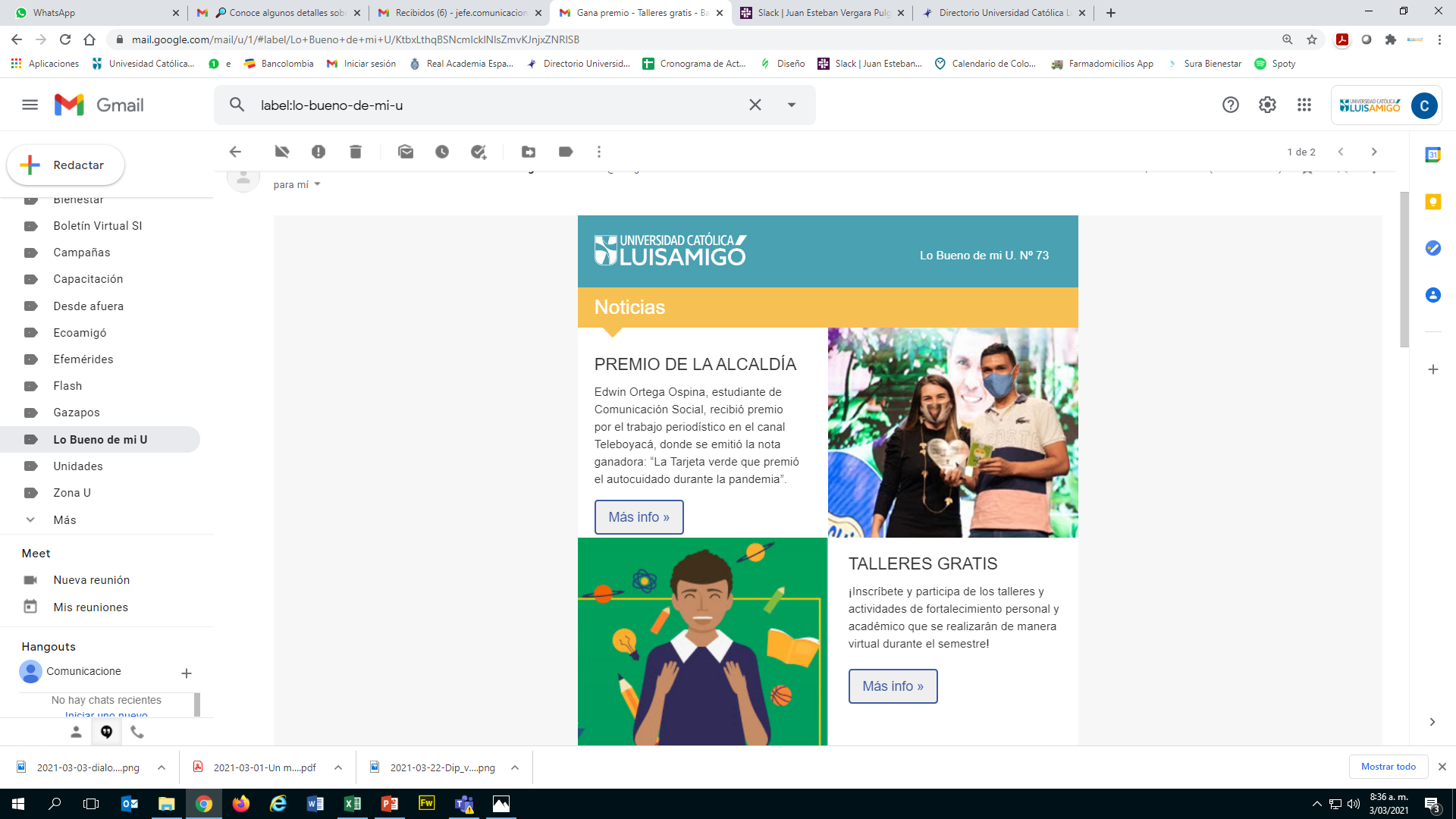 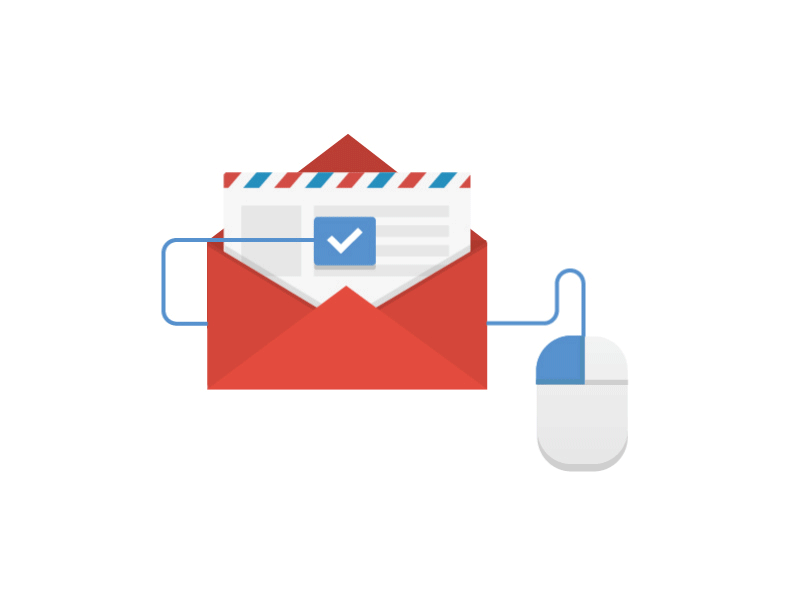 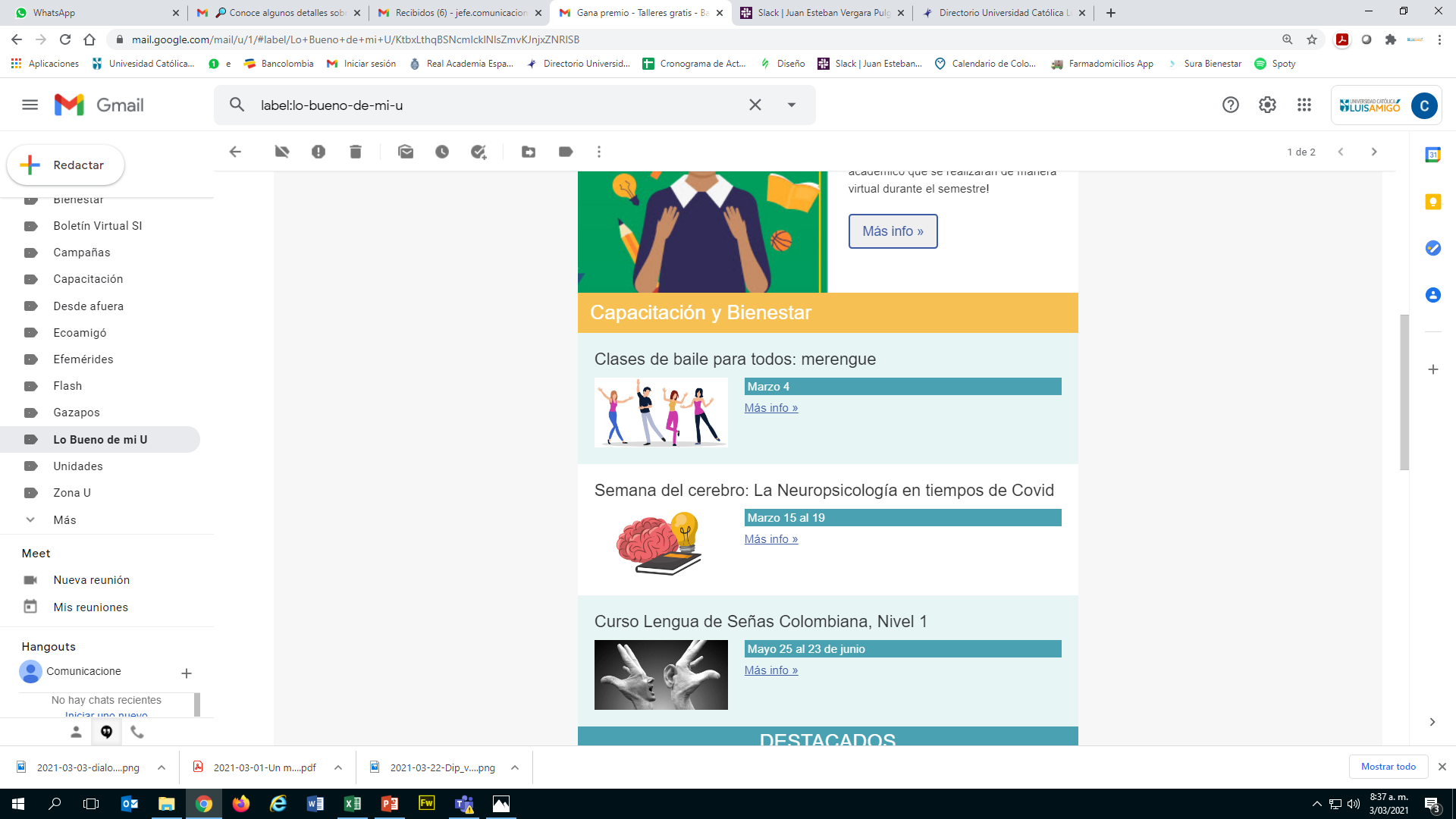 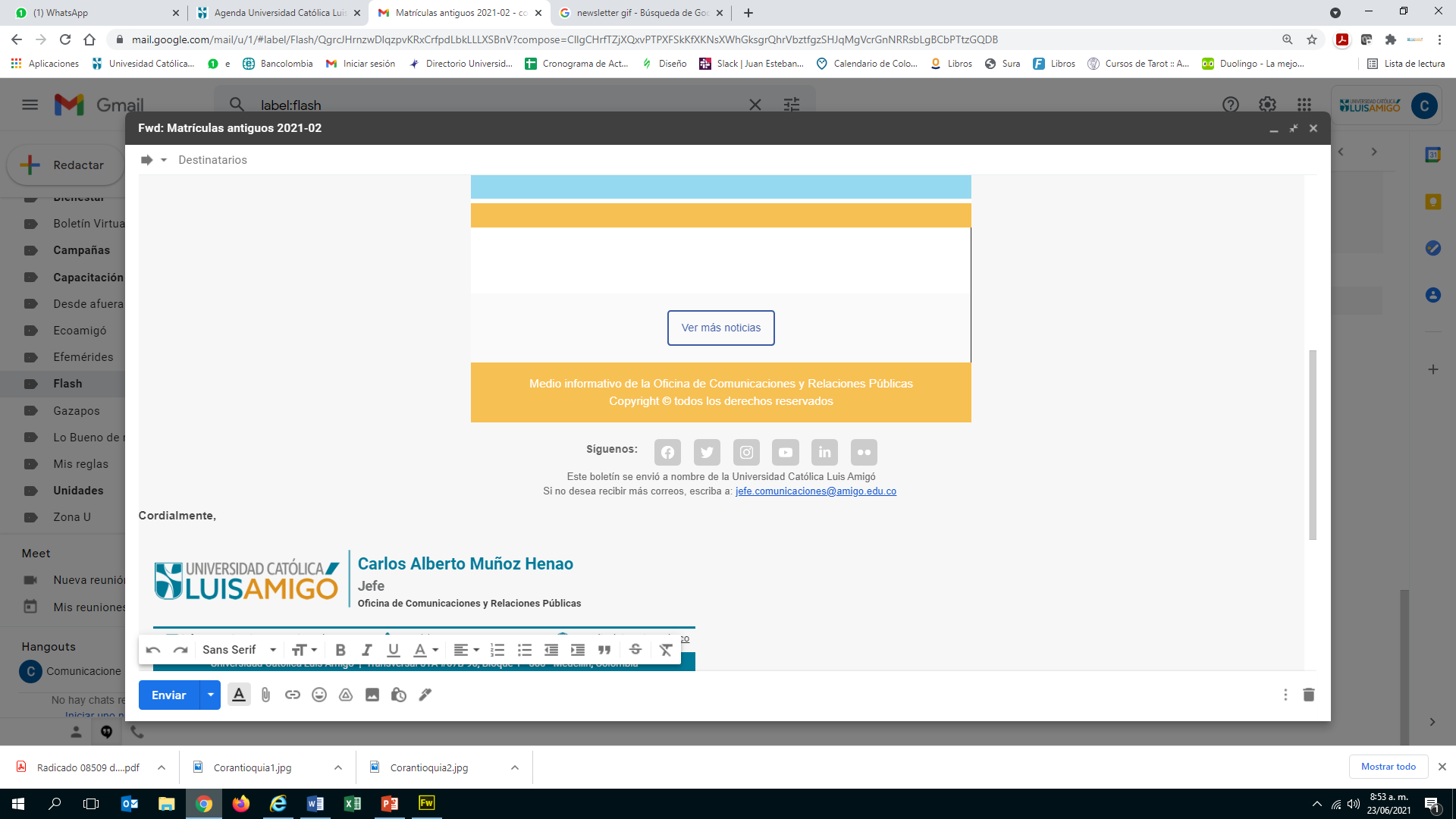 Newsletter - Ecard
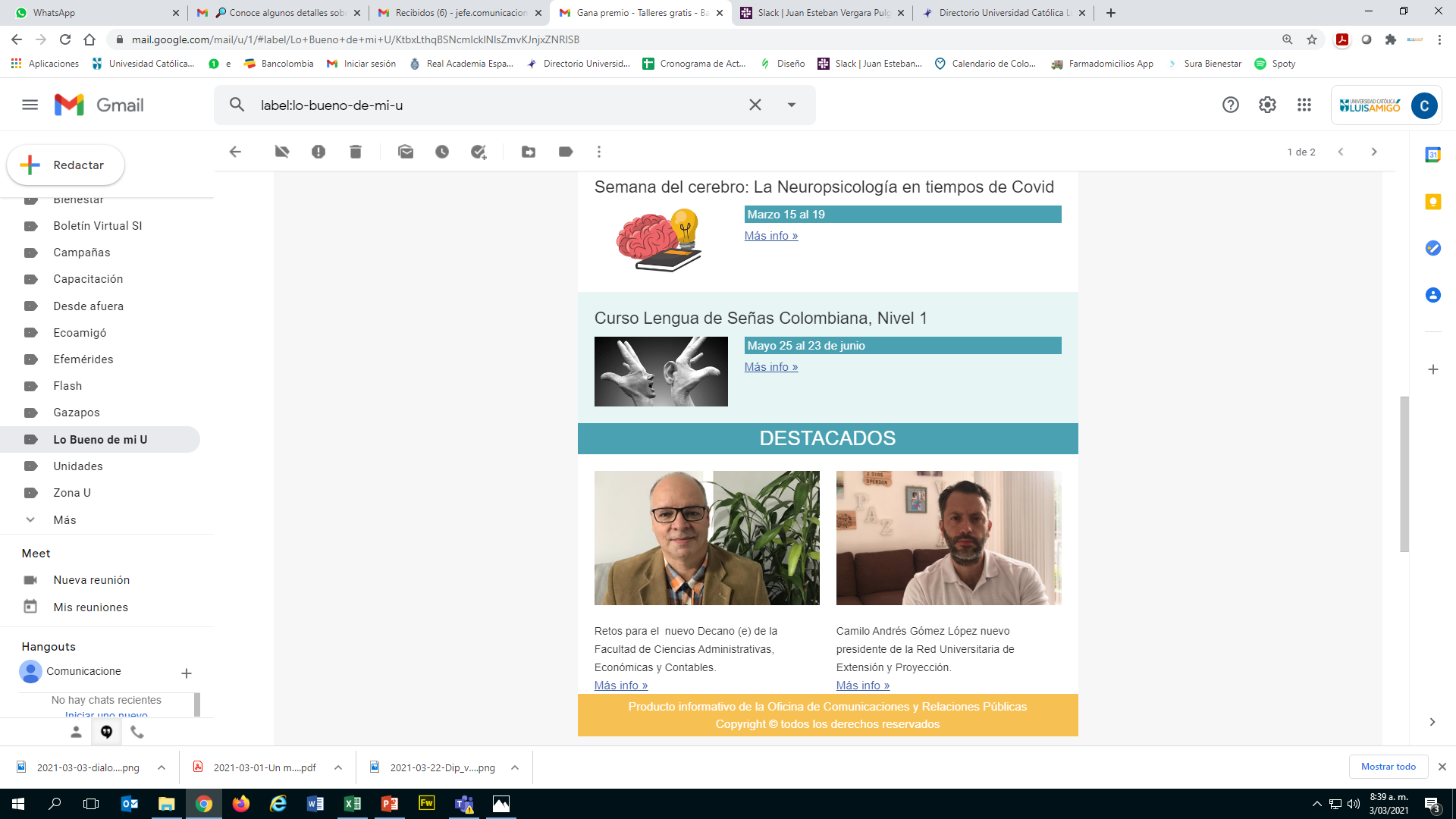 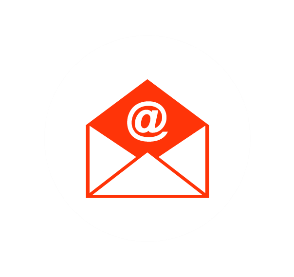 Comunicación Electrónica
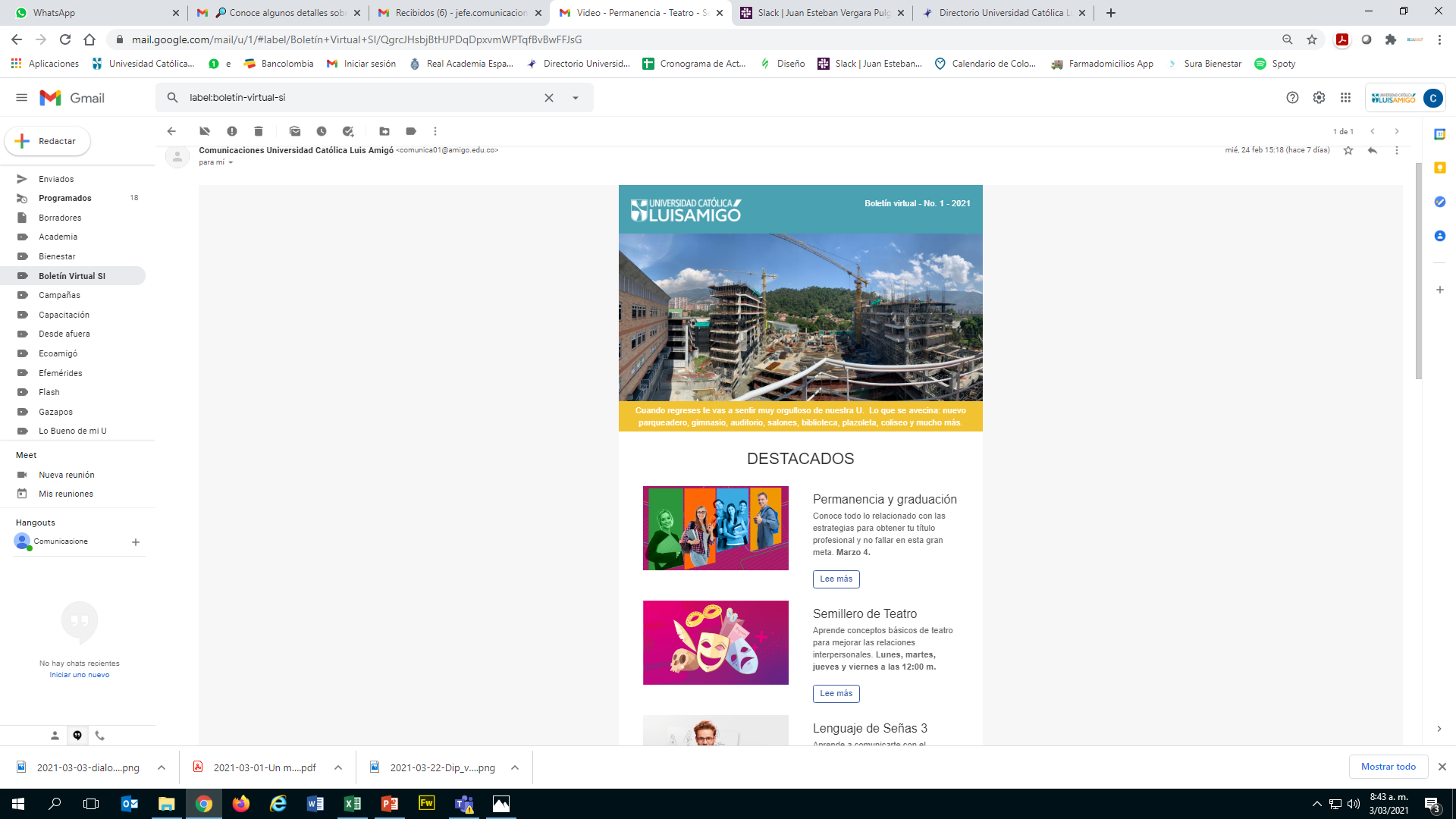 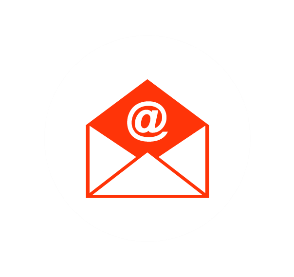 Comunicación Electrónica
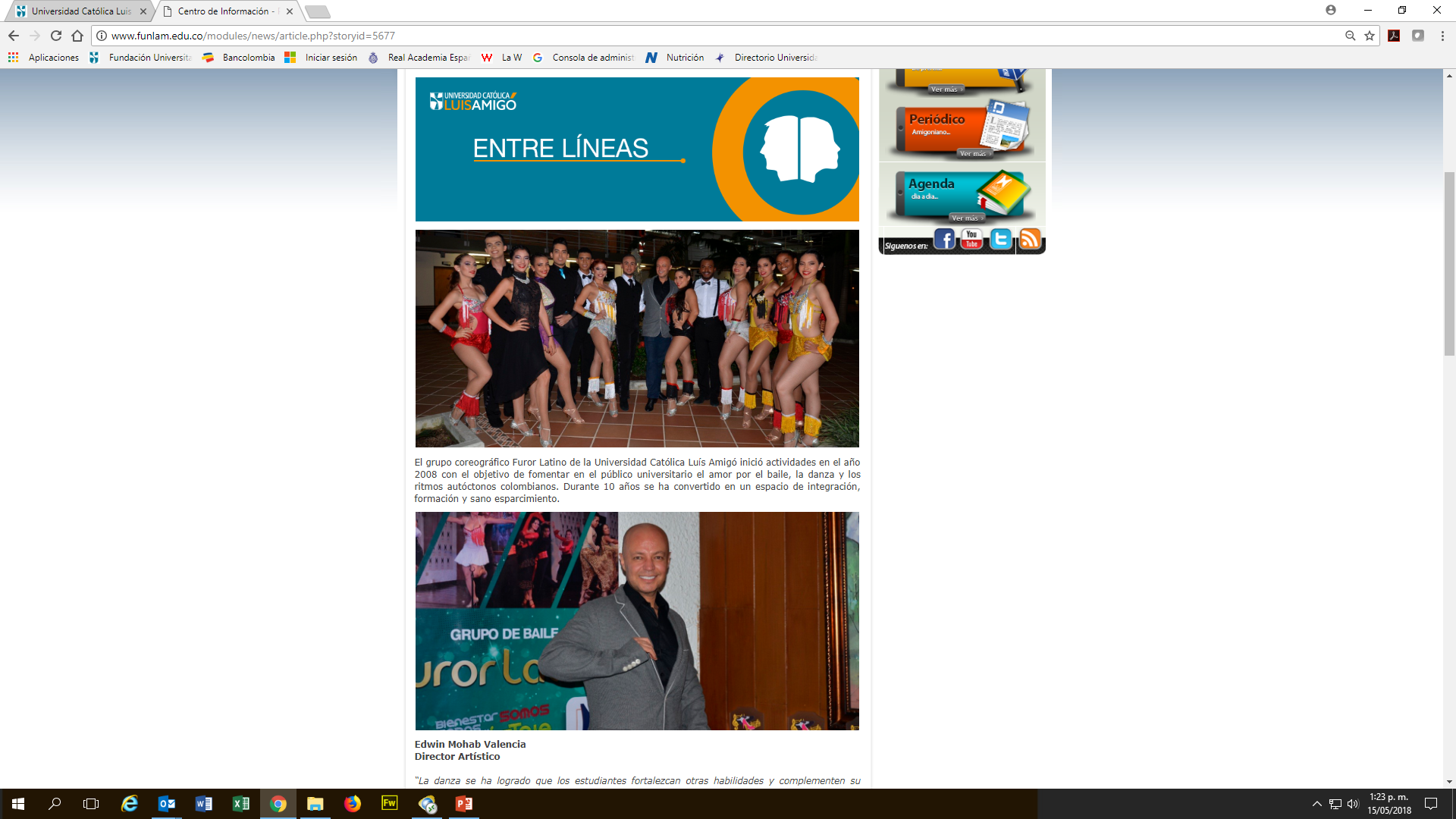 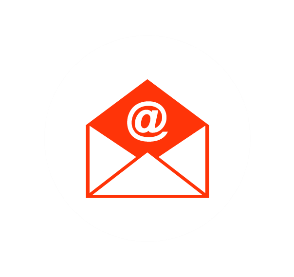 Comunicación Electrónica
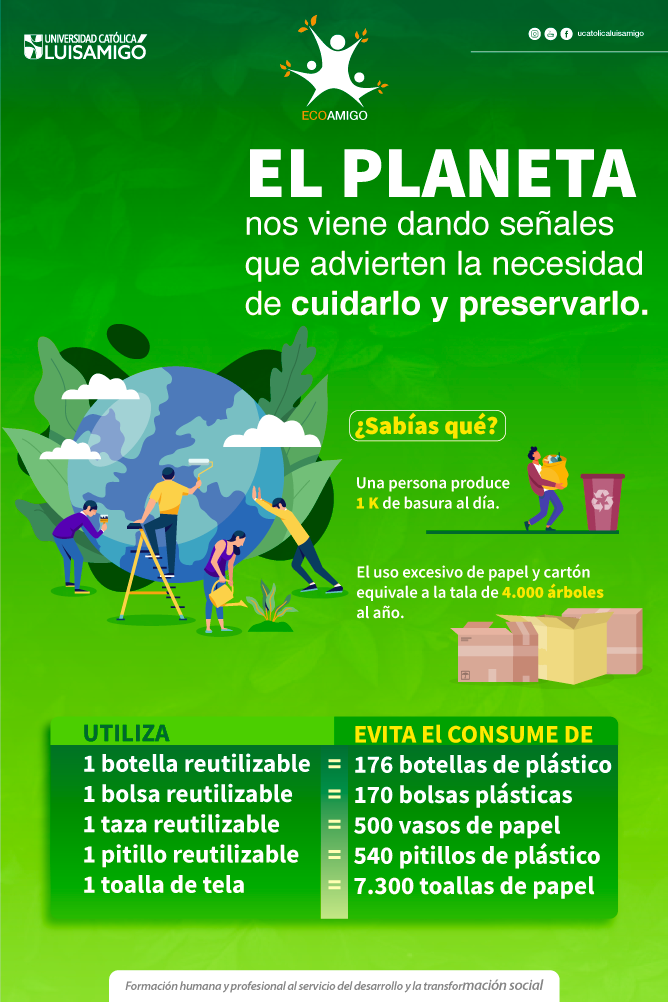 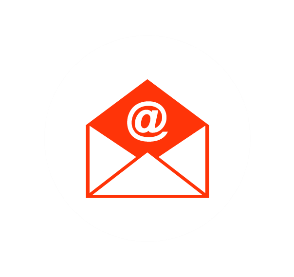 Comunicación Electrónica
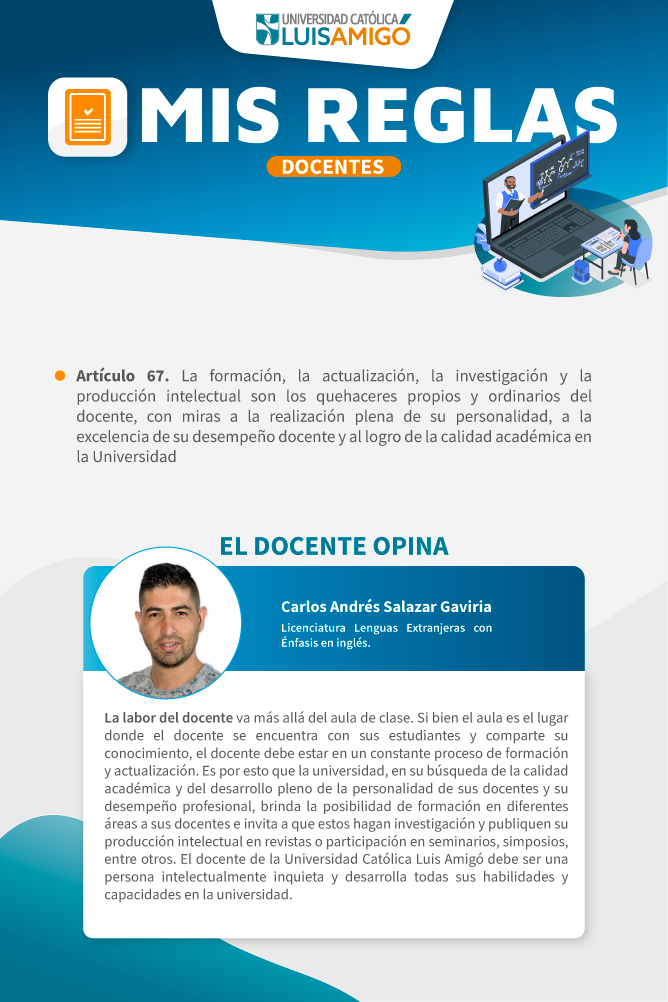 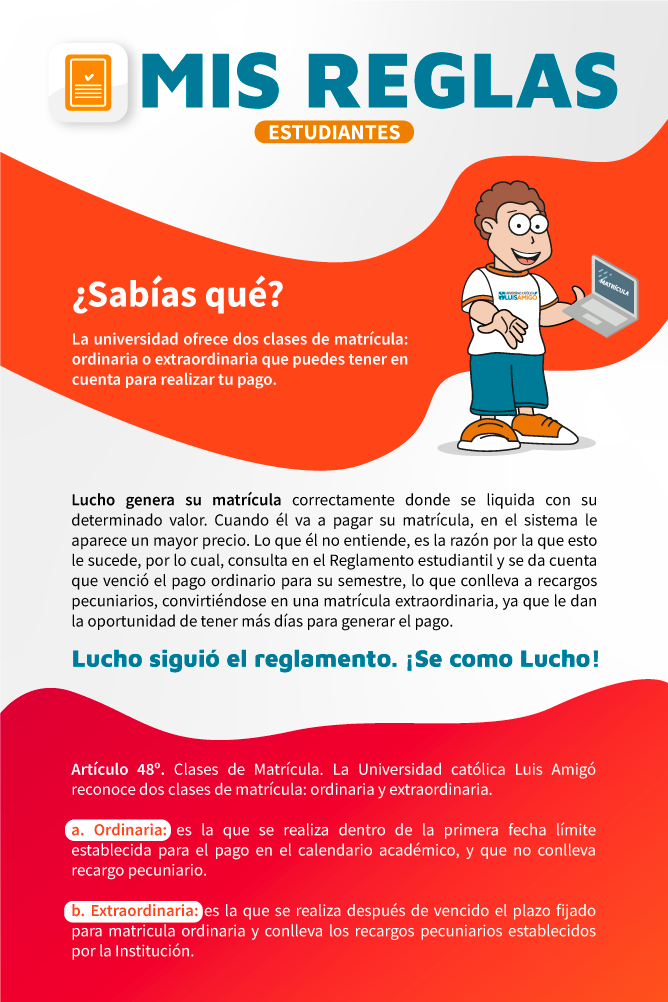 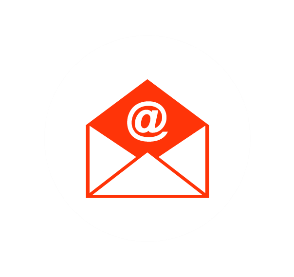 Comunicación Electrónica
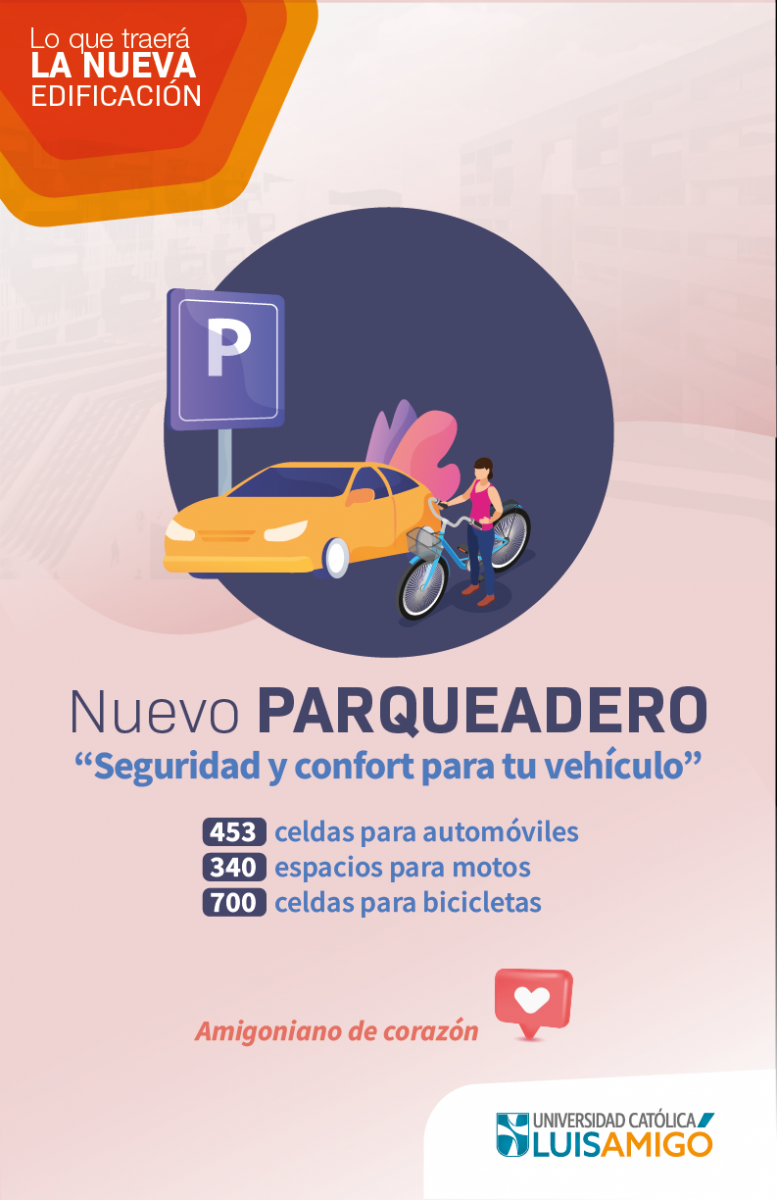 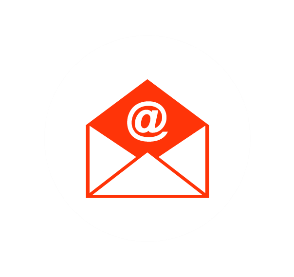 Comunicación Electrónica
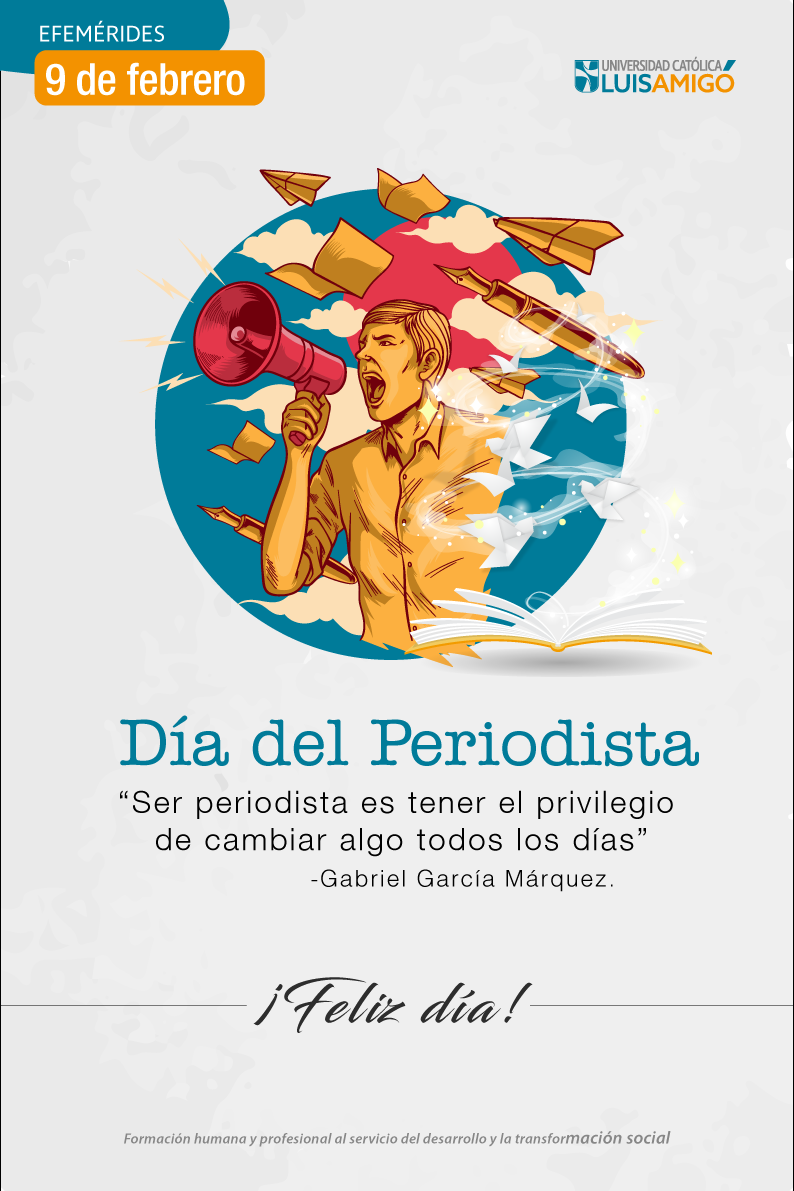 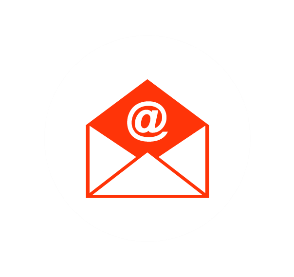 Comunicación Electrónica
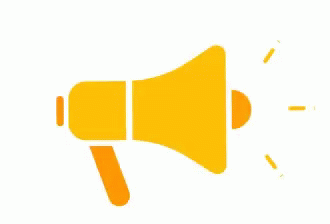 69
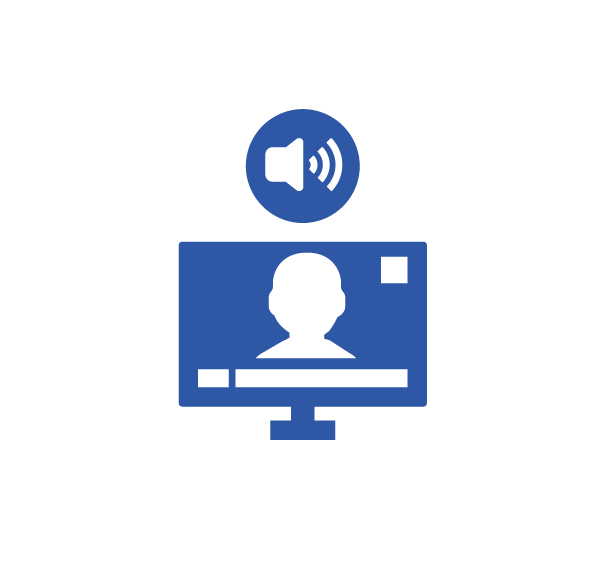 Comunicación Visual
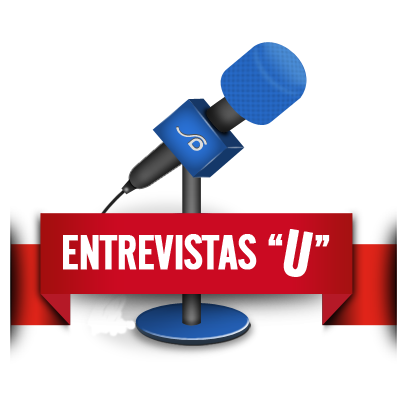 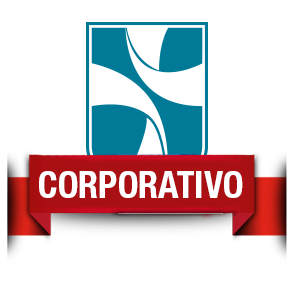 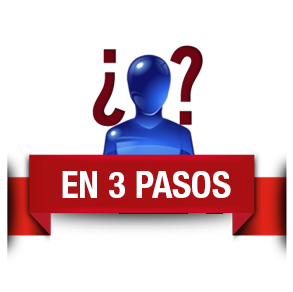 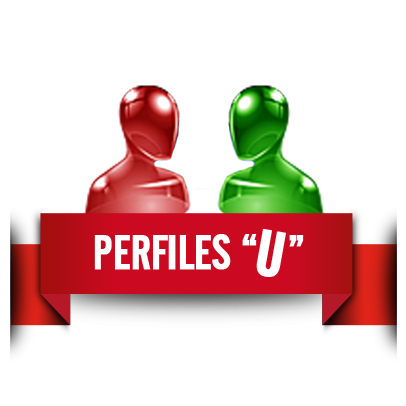 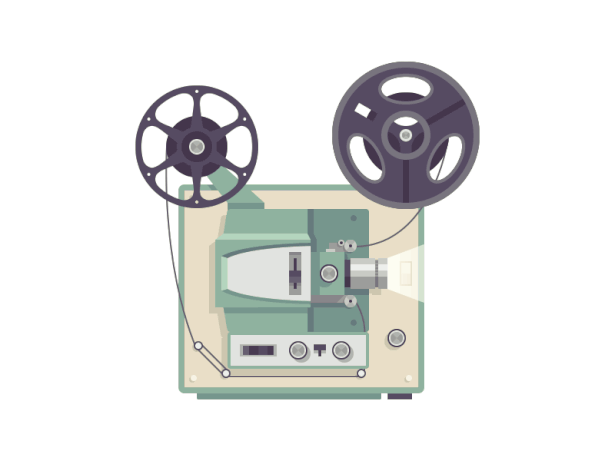 4
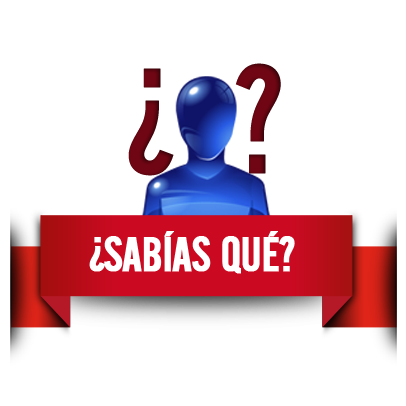 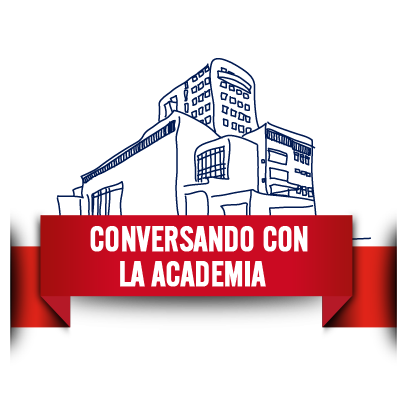 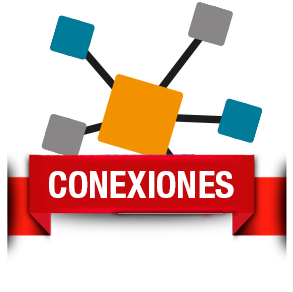 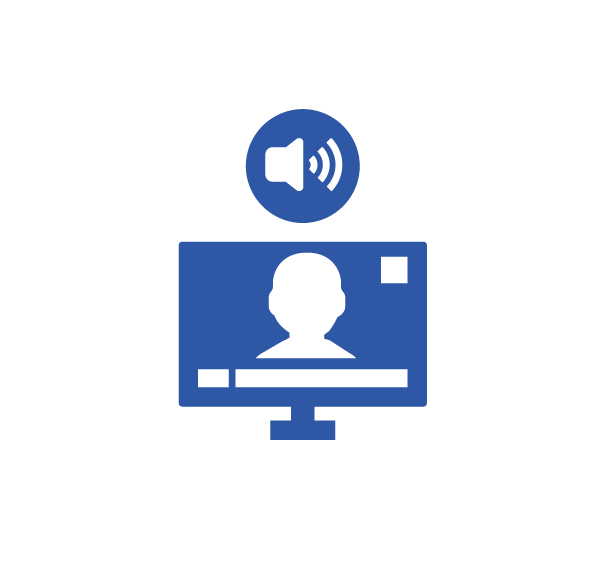 Imagen corporativa
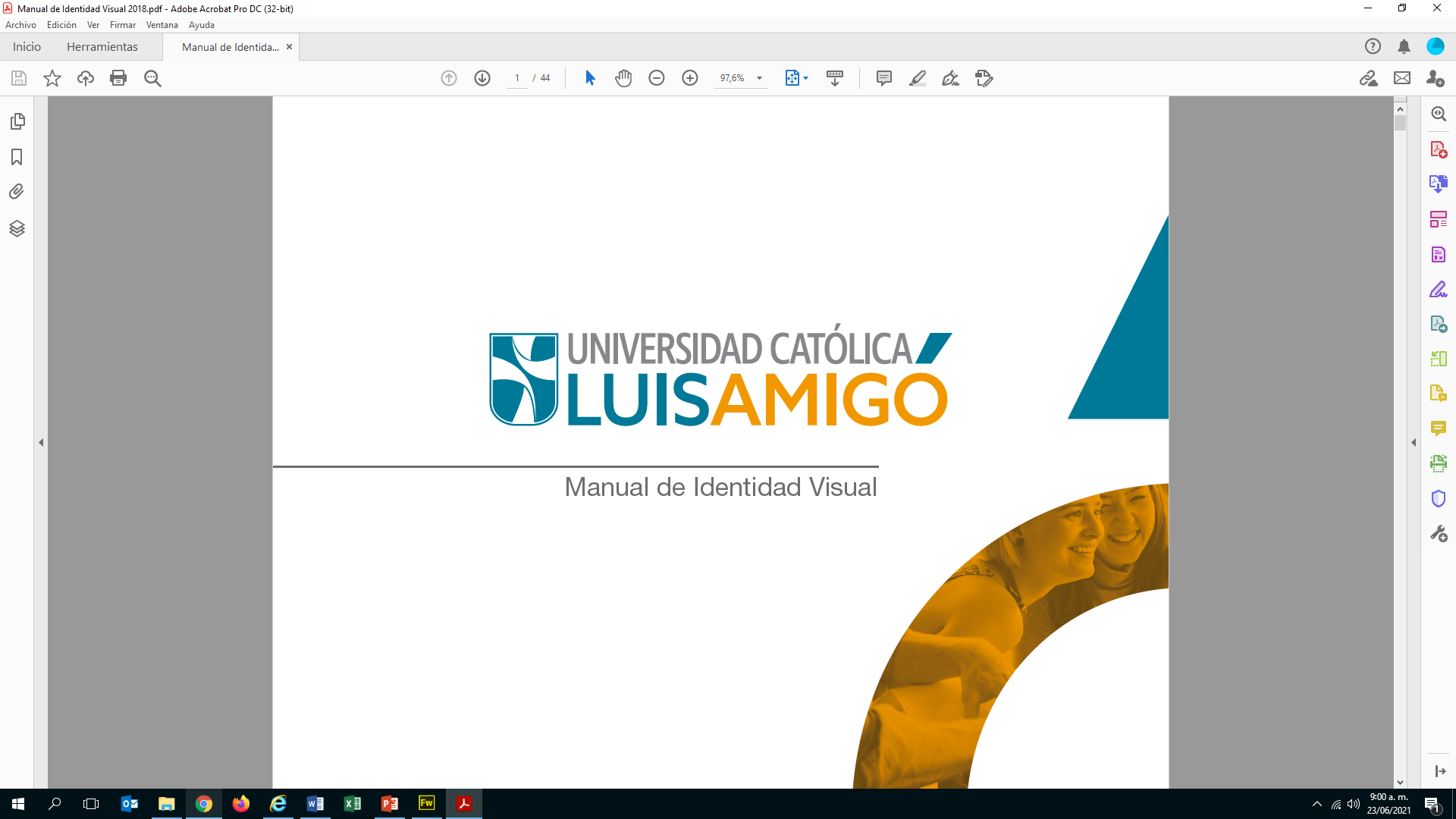 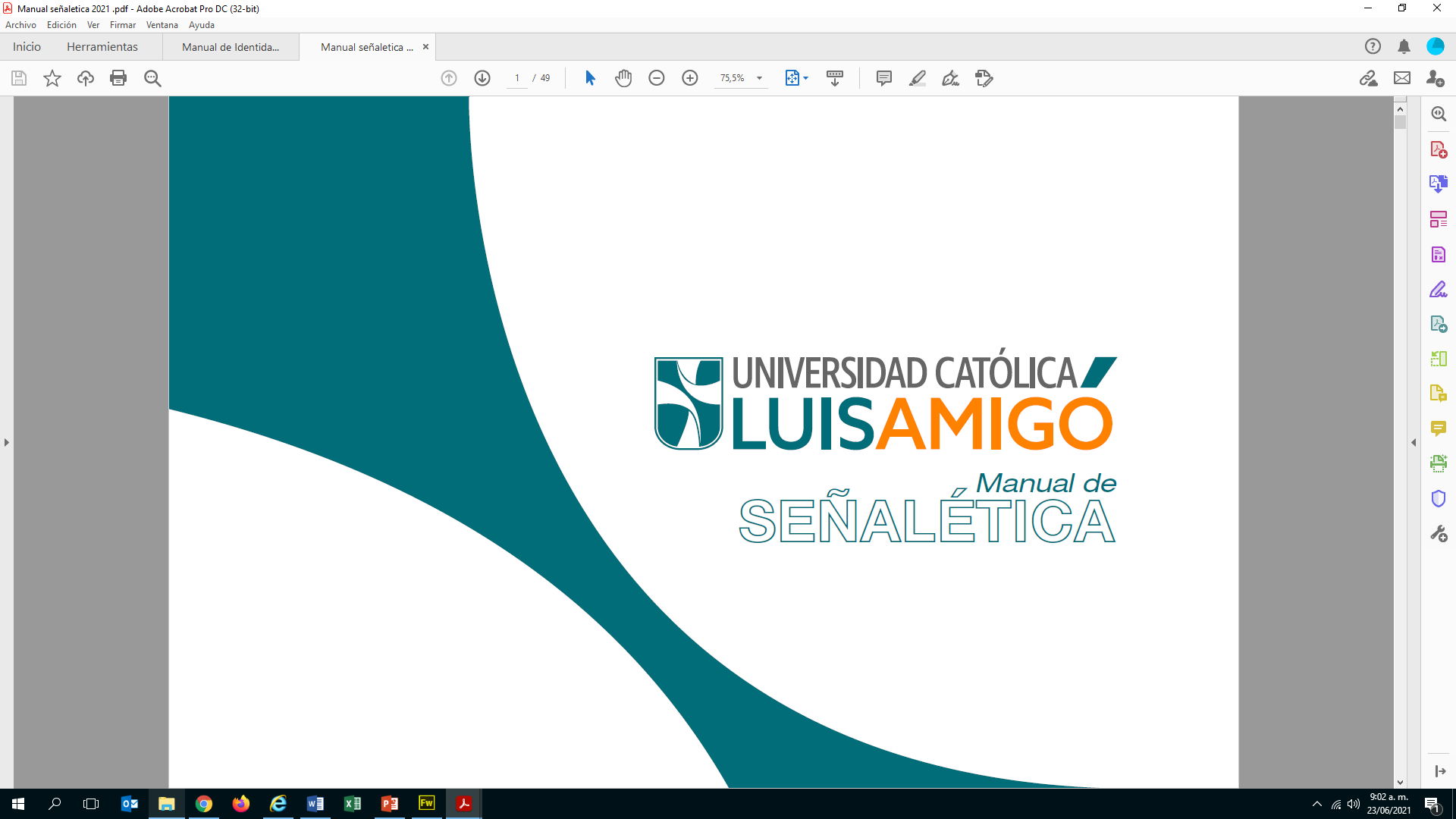 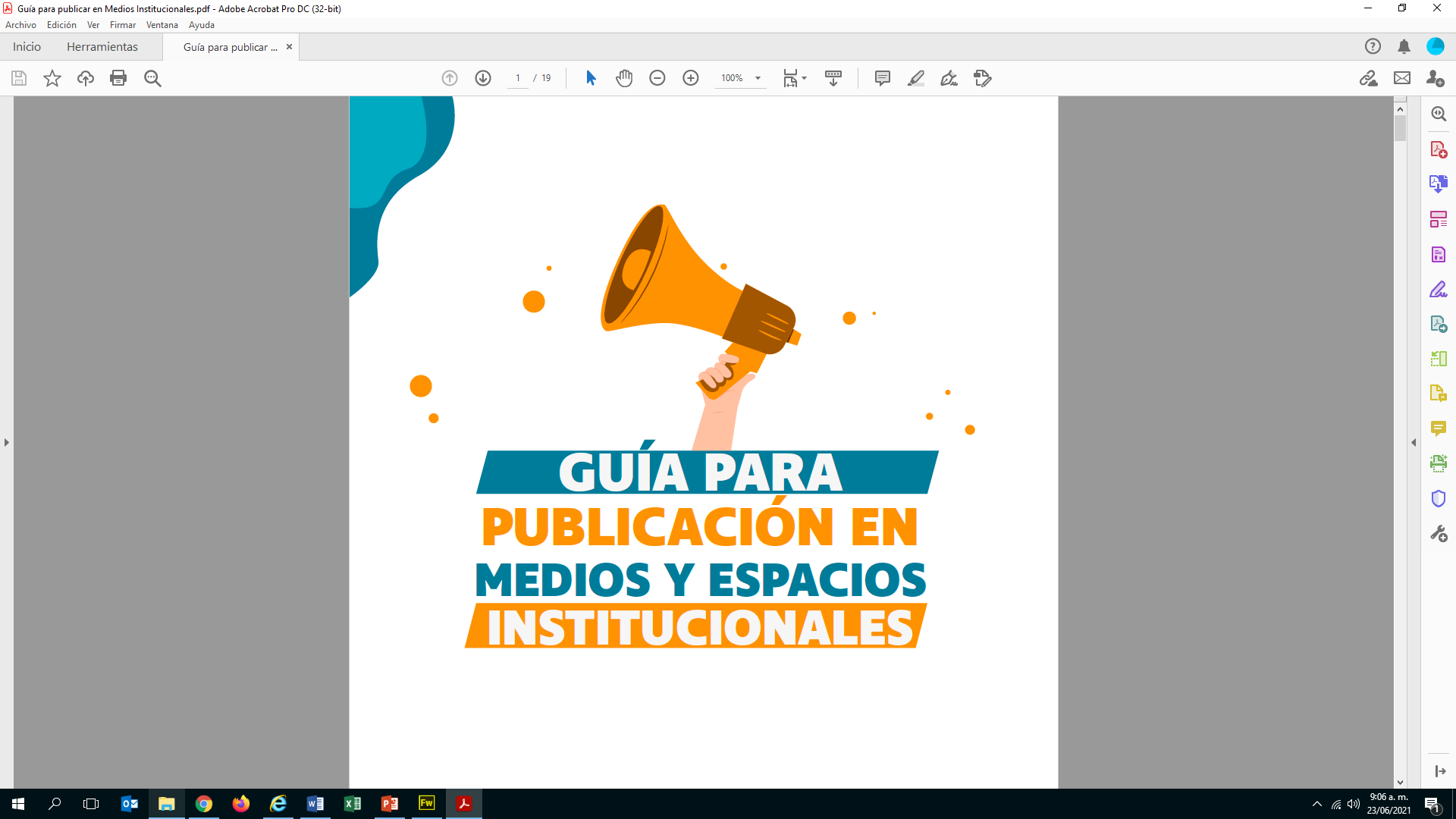 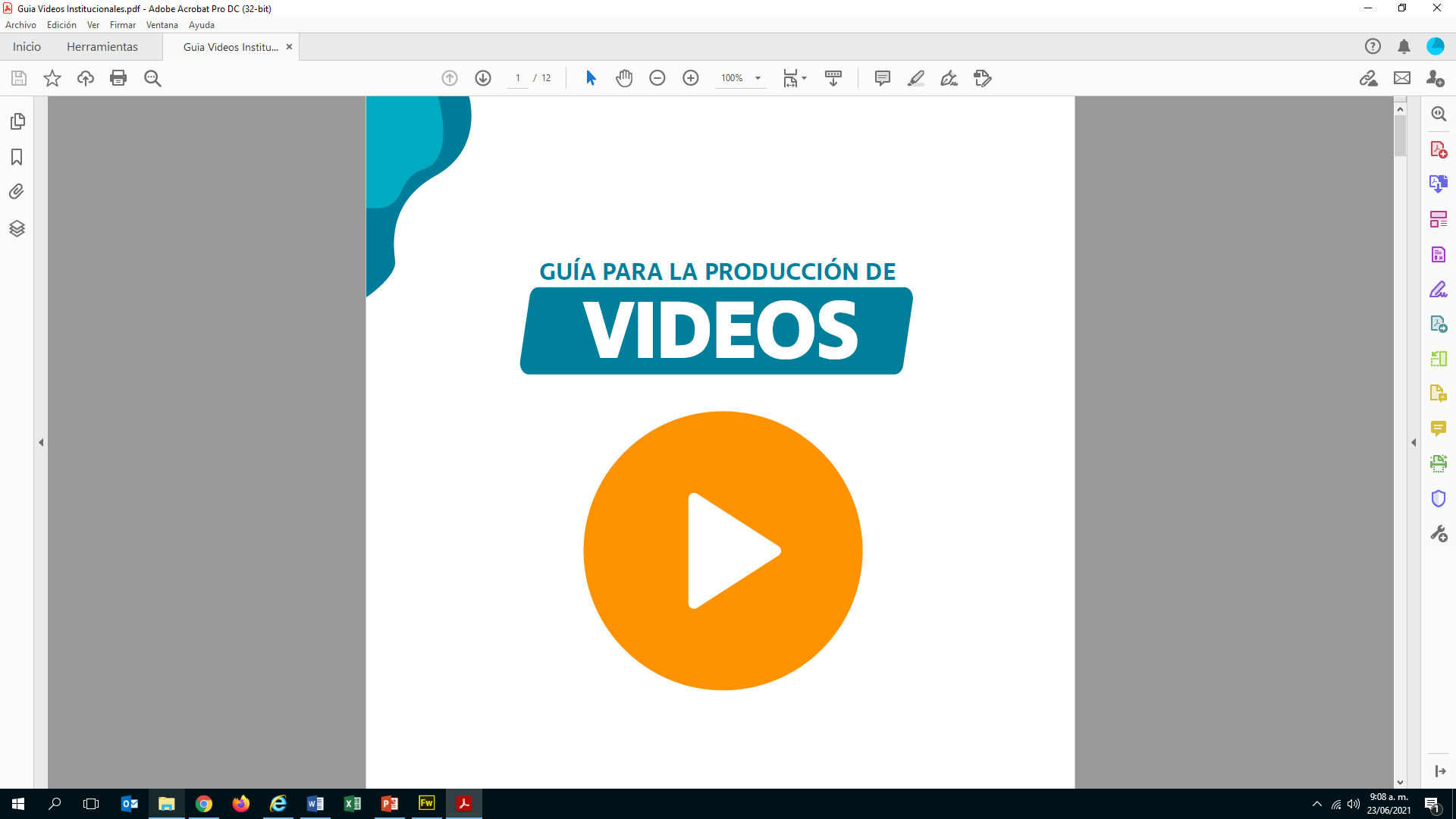 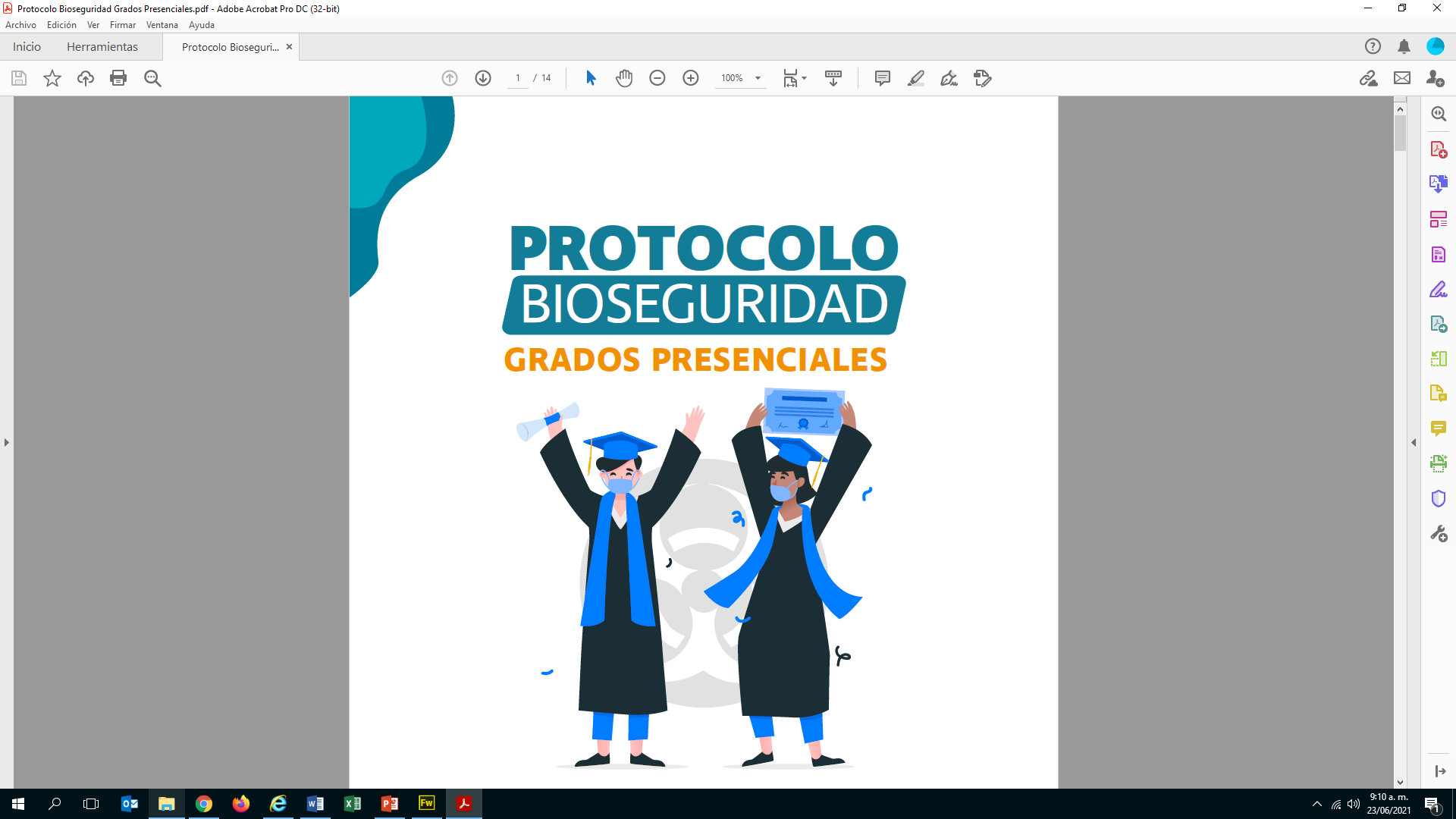 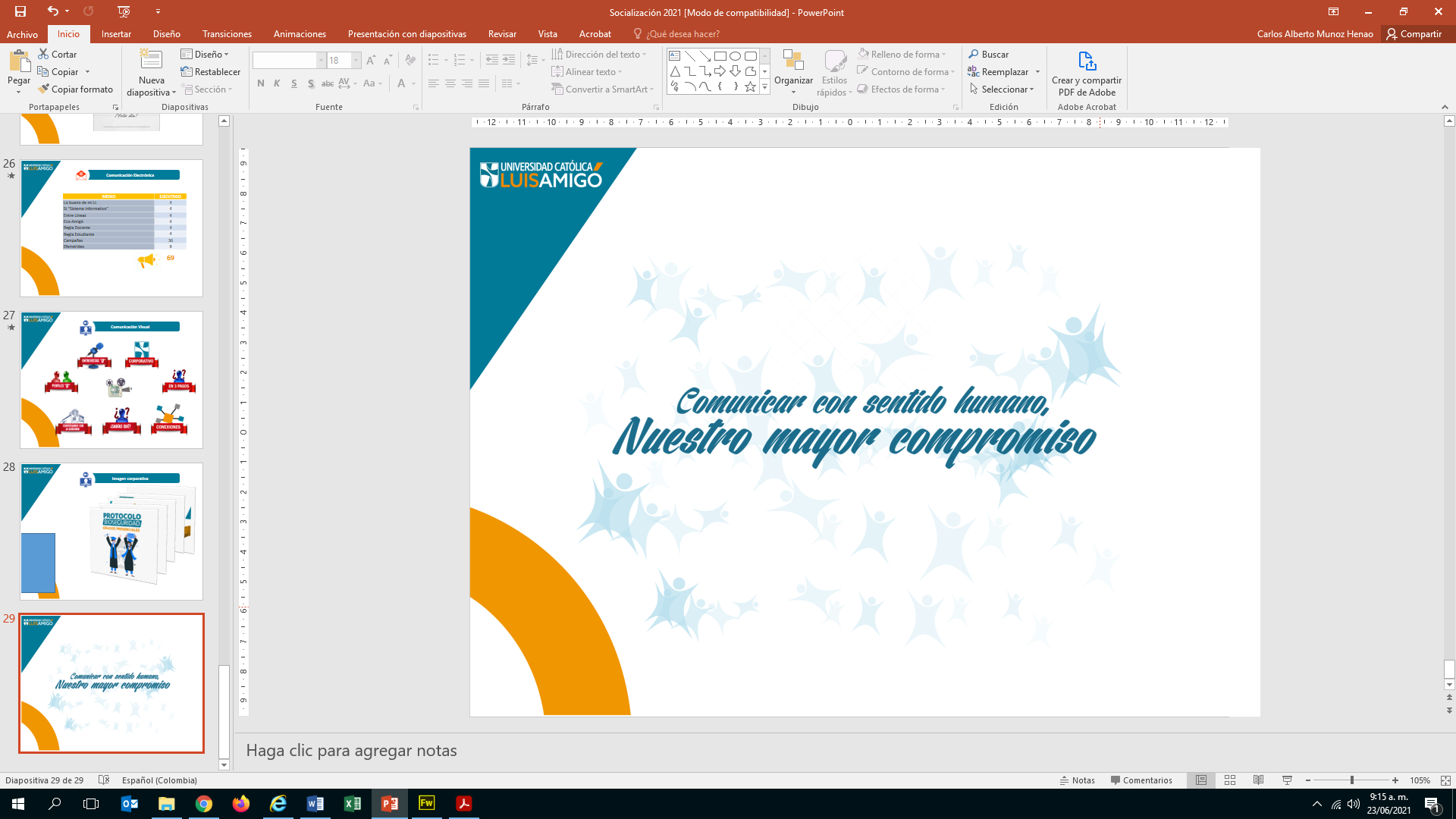 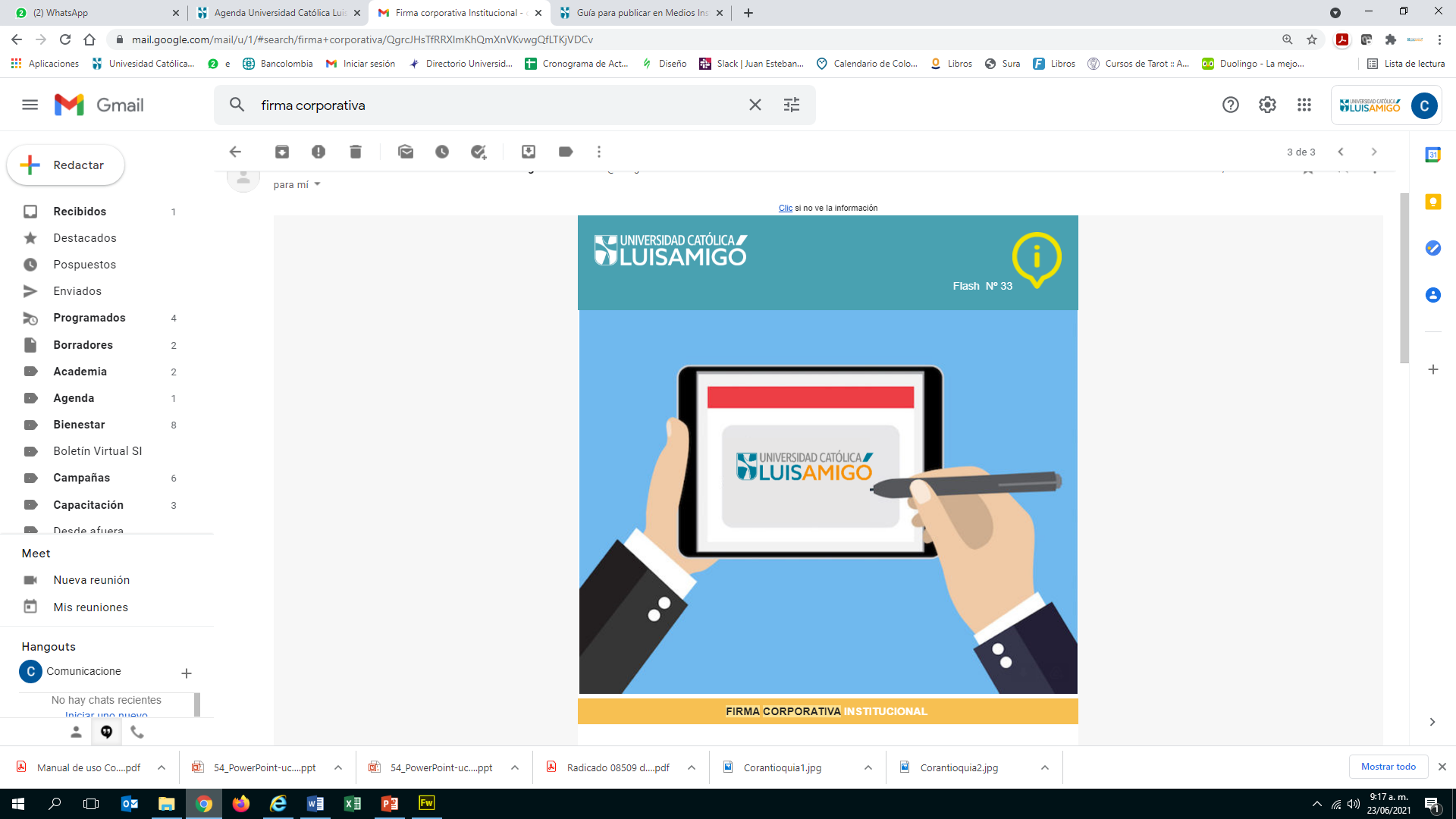 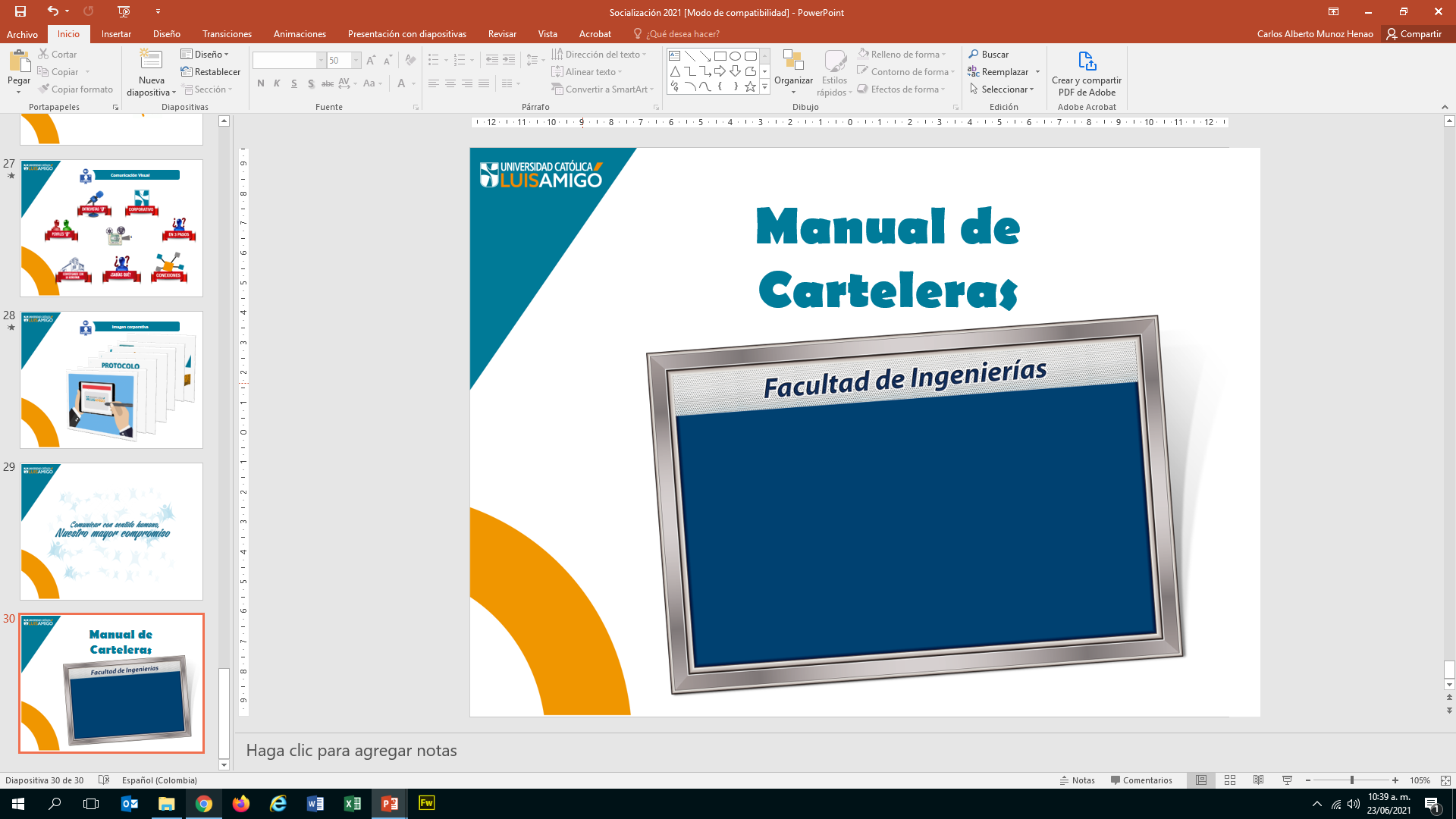 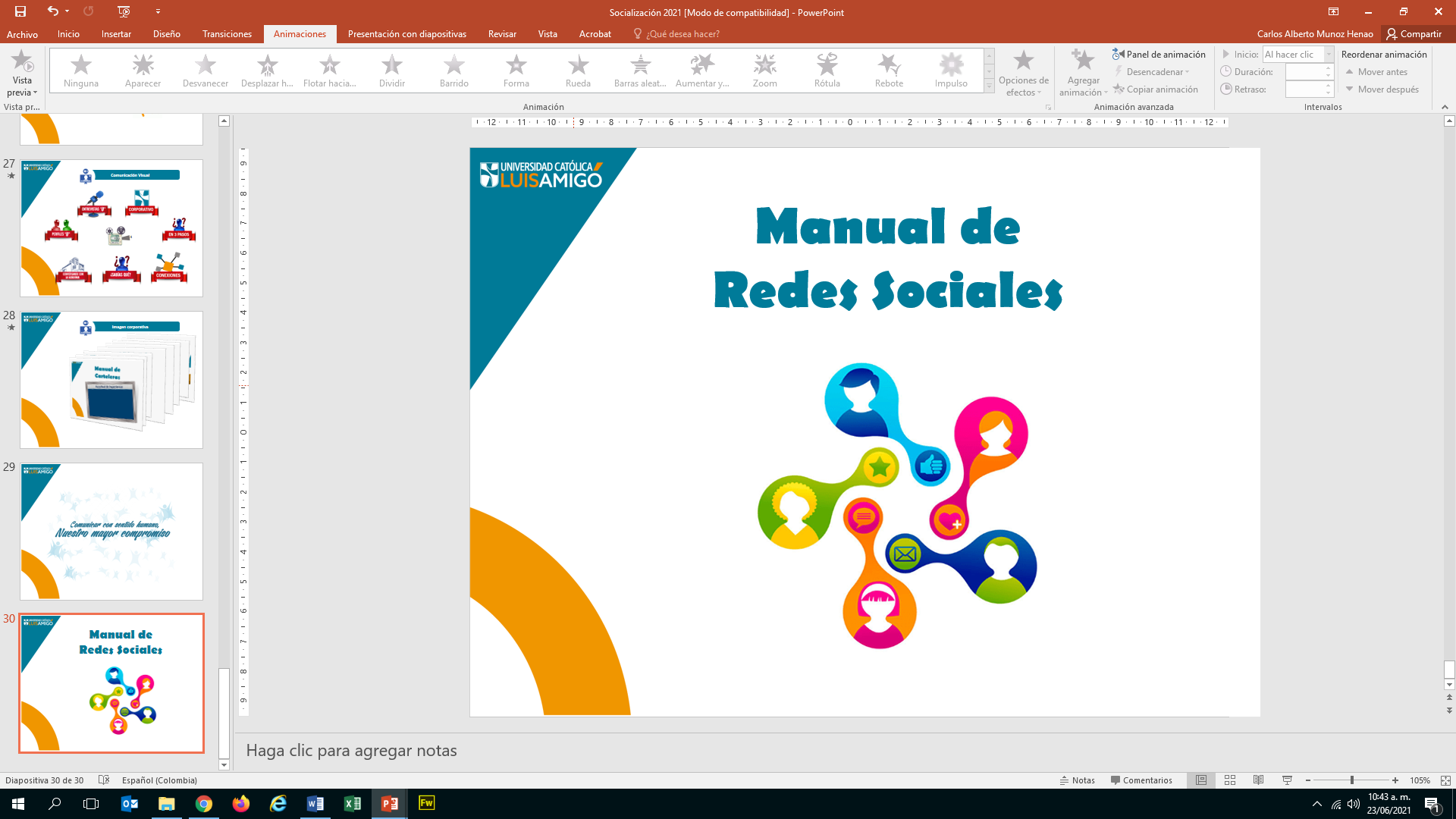 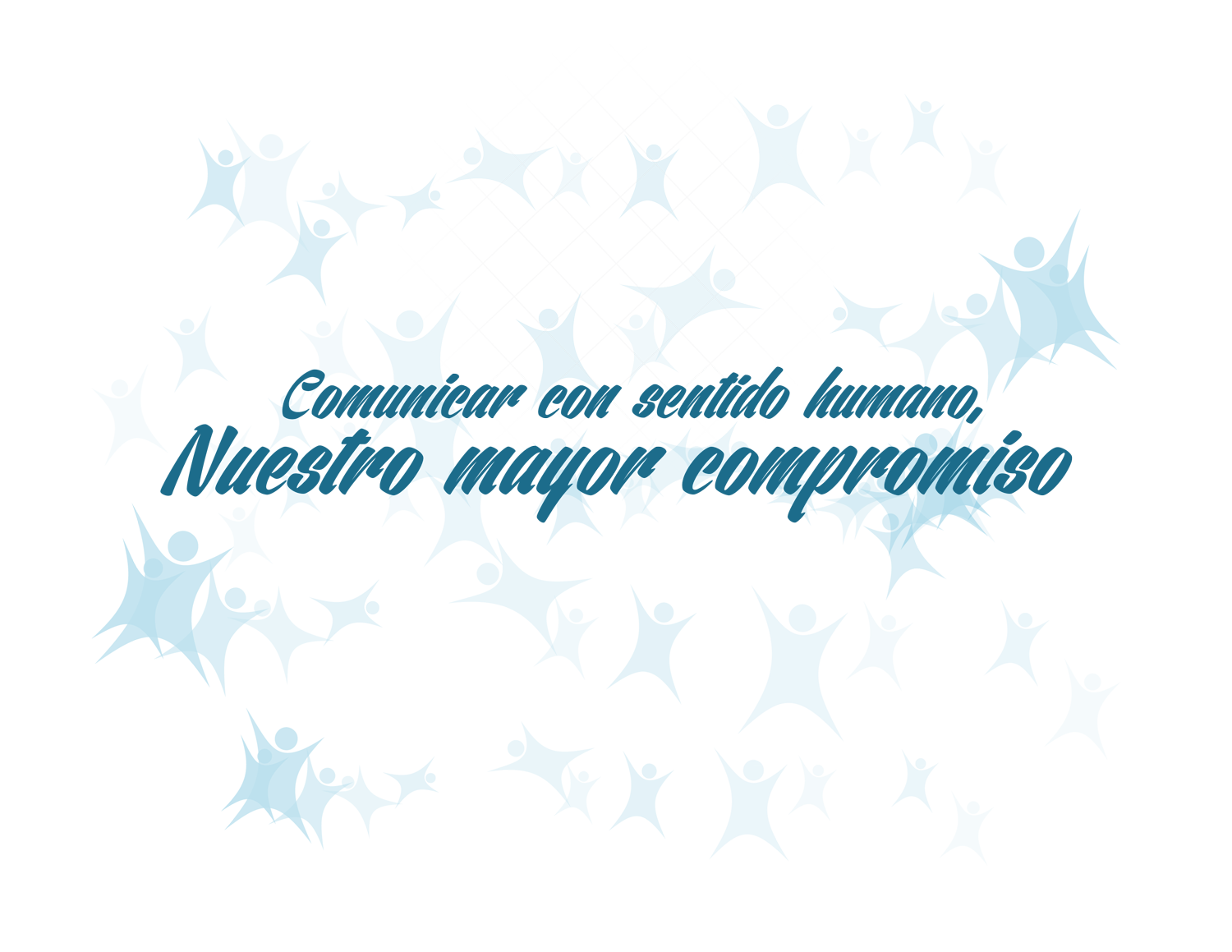